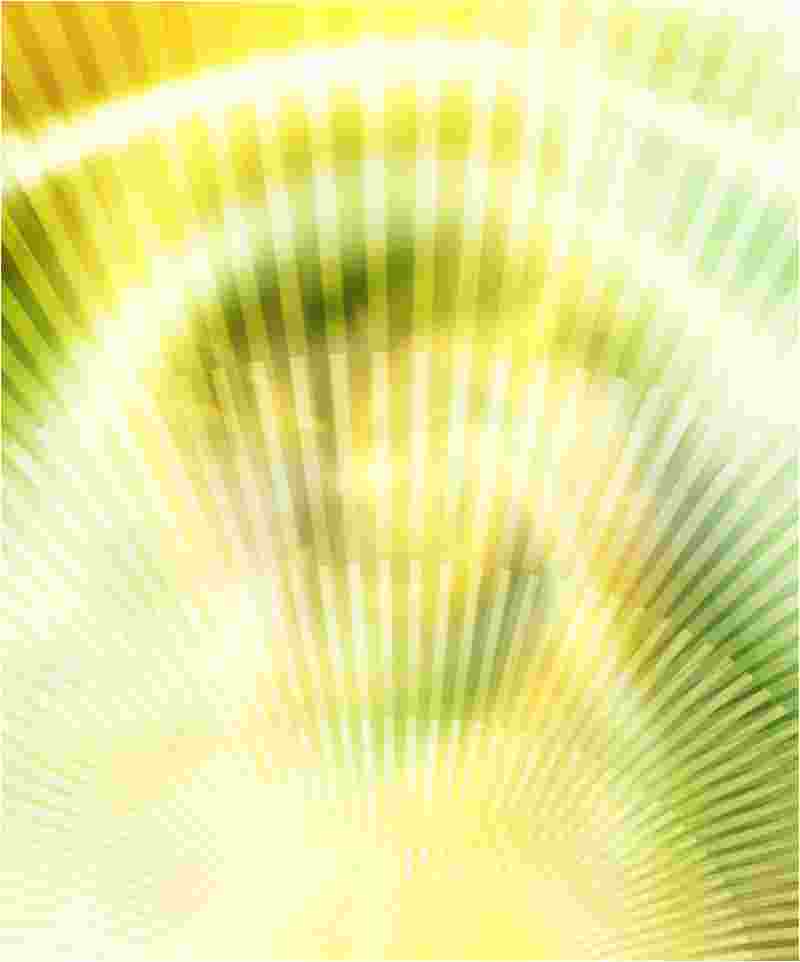 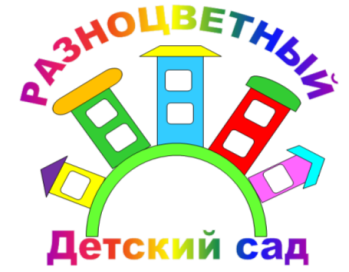 № 4
Май
2010
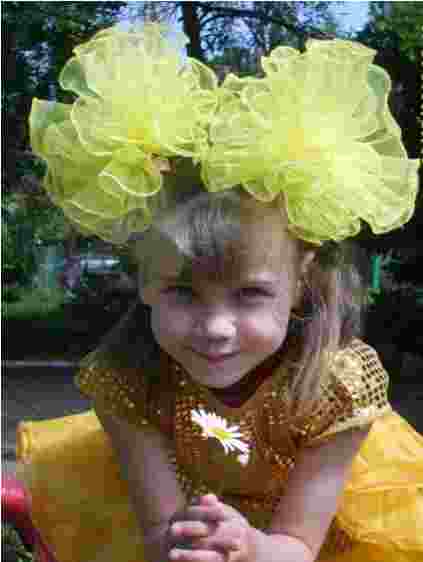 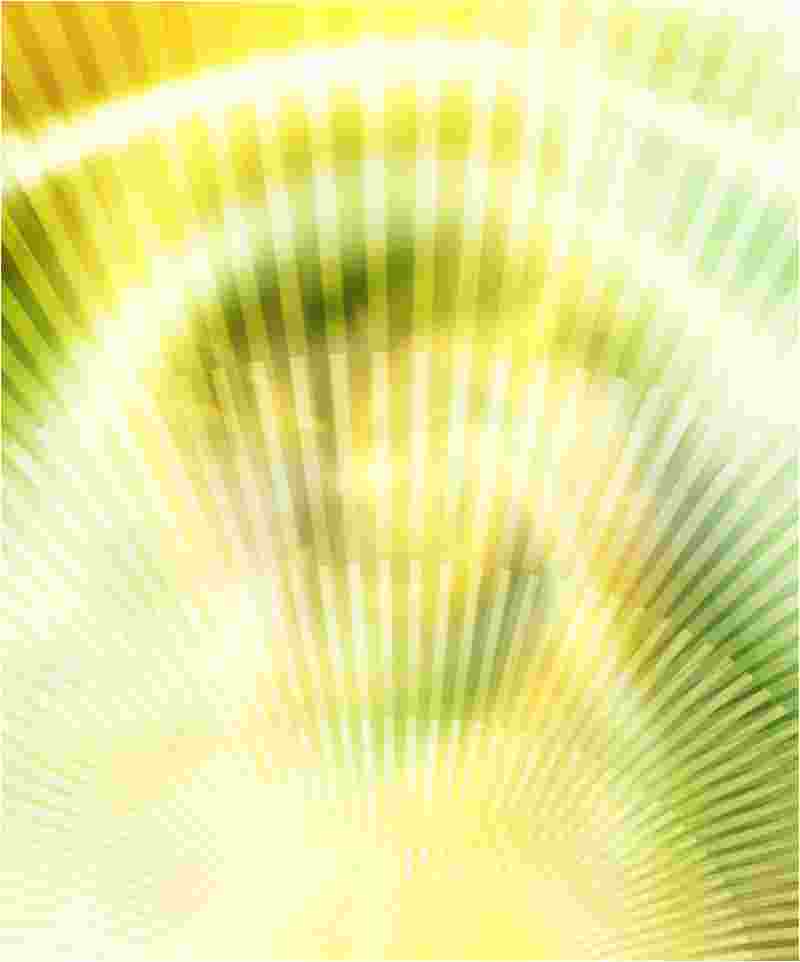 Рецензент:

Муниципальное образовательное       
учреждение   для детей, нуждающихся 
в психолого-педагогической 
и медико-социальной помощи
 «Центр    психолого-медико-    
социального    сопровождения
 «Позитив»
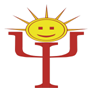 Россия, Саратовская область
 г.Энгельс, ул.Л.Кассиля, д.20, 413100
     Контактный телефон, факс: (8453) 55-97-86
  e-mail: psypozitiv@yandex.ru
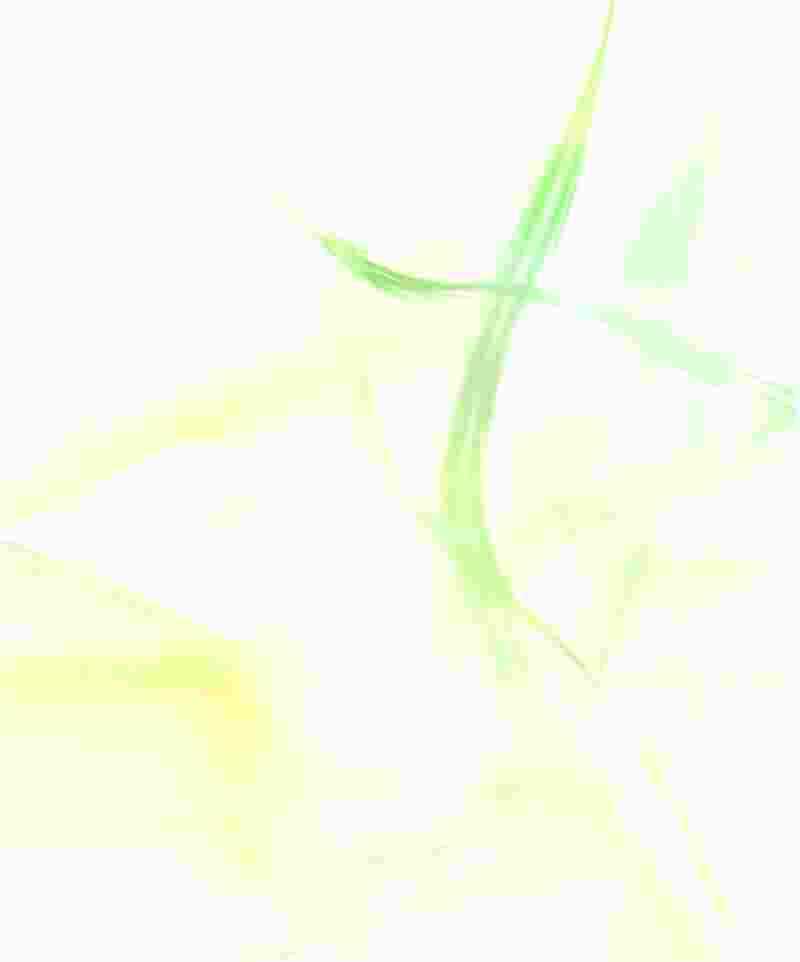 Содержание   номера
Интервью    с заведующей II педиатрическим отделением Детской поликлиники №2  Гневашевой И.Н.------------------------------------------------------------------------------------4
В гостях у  Центра  психолого – медико - социального сопровождения «Позитив» -----------------------------------------------------------------------------------------------------------------6
Методический справочник
Система физкультурно- оздоровительной работы в ДОУ Методист ДПОС УМЦ г.Энгельса  Борсук А.В. и руководитель РМО  Курыгина Н.И.----------------------------------9
На  планете  «Семья»
Заключение  по  результатам анкетирования  родителей----------------------------------13
Школа руководителя
 Служба  сопровождения в ДОУ компенсирующего и комбинированного вида
Заведующая  Кутукова Т.В.  МДОУ «Детский сад № 53» г.Энгельса  Саратовской 
области---------------------------------------------------------------------------------------------------18
Создание условий  для воспитания здорового ребенка.
Заведующая  Конова   МДОУ «Детский сад № 72» г.Энгельса  Саратовской   области----------------------------------------------------------------------------------------------------------------------39
Инклюзивное образование в дошкольном образовательном учреждении
Заведующая  Мизюлина О.Г.   МДОУ «Детский сад комбинированного вида № 66» г.Энгельса  Саратовской   области-------------------------------------------------------------------46
Внедрение современных информационно-компьютерных  технологий в коррекционную работу с детьми с нарушением зрения
 Старший воспитатель Зюбрицкая Н.А. и учителя – дефектологи: Калинина Е.В., Бардина О.Н., Зиновьева Е.В.. МДОУ «Детский сад комбинированного вида № 66» г.Энгельса   Саратовской области--------------------------------------------------------------50
Внедрение современных программ  и здоровьесберегающих технологий  по проблеме воспитания у детей потребности в здоровом образе жизни
Старший воспитатель  Нестеренко Г.И.МДОУ  «Детский сад комбинированного вида № 62»  г. Энгельса  Саратовской области ---------------------------------------------------57
Здоровье  педагога как компонент  профессиональной  самореализации
Педагог – психолог Солопова Г.В. МДОУ  «Детский сад комбинированного вида № 62»   г. Энгельса  Саратовской области ------------------------------------------------------------67
Арт-терапия  в работе с дошкольниками
Педагог – психолог Полинская Е.А.. МДОУ  «Детский сад комбинированного вида    № 1»  г. Энгельса  Саратовской области -----------------------------------------------------------75
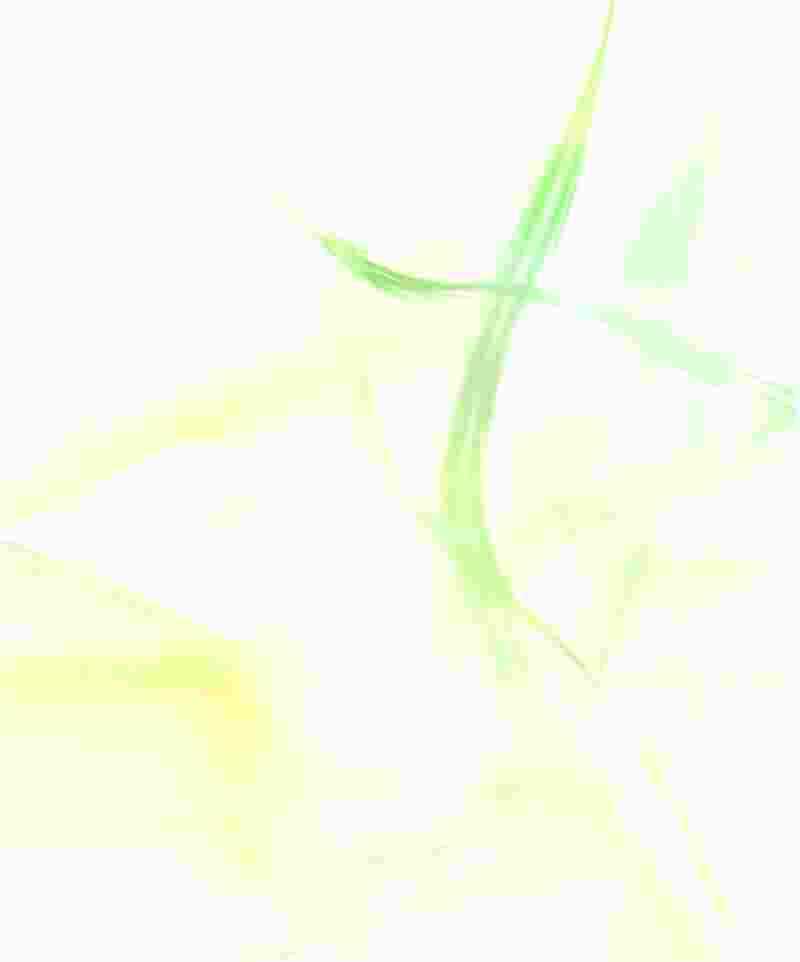 Предисловие
Уважаемые  коллеги!
Мы рады представить Вашему вниманию четвертый номер журнала «Разноцветный детский сад», который посвящен  оздоровительной работе в условиях дошкольного учреждения.
Использование современных программ и здоровьесберегающих технологий  стало неотъемлемой частью функционирования каждого детского сада. Задачи физкультурно- оздоровительной направленности являются приоритетными и ежегодно решаются на базе любого образовательного учреждения.
Каждое ДОУ  подходит к проблеме профилактики и укрепления здоровья воспитанников индивидуально, исходя из особенностей кадрового состава и материально- технического оснащения учреждения. Большую роль играет  творческий потенциал педагогического коллектива, желание осваивать новые оздоровительные методики, стремление к самообразованию и самосовершенствованию. Однако, главным остается ориентированность на конечный результат в процессе которого происходит улучшение состояния здоровья наших воспитанников.  Даже традиционная правильно организованная система  закаливания или витаминотерапия приносят качественные результаты, если педагоги относятся к данной проблеме добросовестно.
На страницах издания Вы можете познакомиться с опытом работы образовательных учреждений по оздоровлению детей и  профилактике заболевания педагогов.
В связи с окончанием учебного года в рубрике «На планете семья» Вам предоставлены результаты анкетирования родителей ДОУ по вопросам выявления уровня удовлетворенности потребителей образовательных услуг подготовкой воспитанников подготовительных групп к школьному обучению.
Мы желаем Вам успехов в работе и отличного самочувствия!
Редакция
3
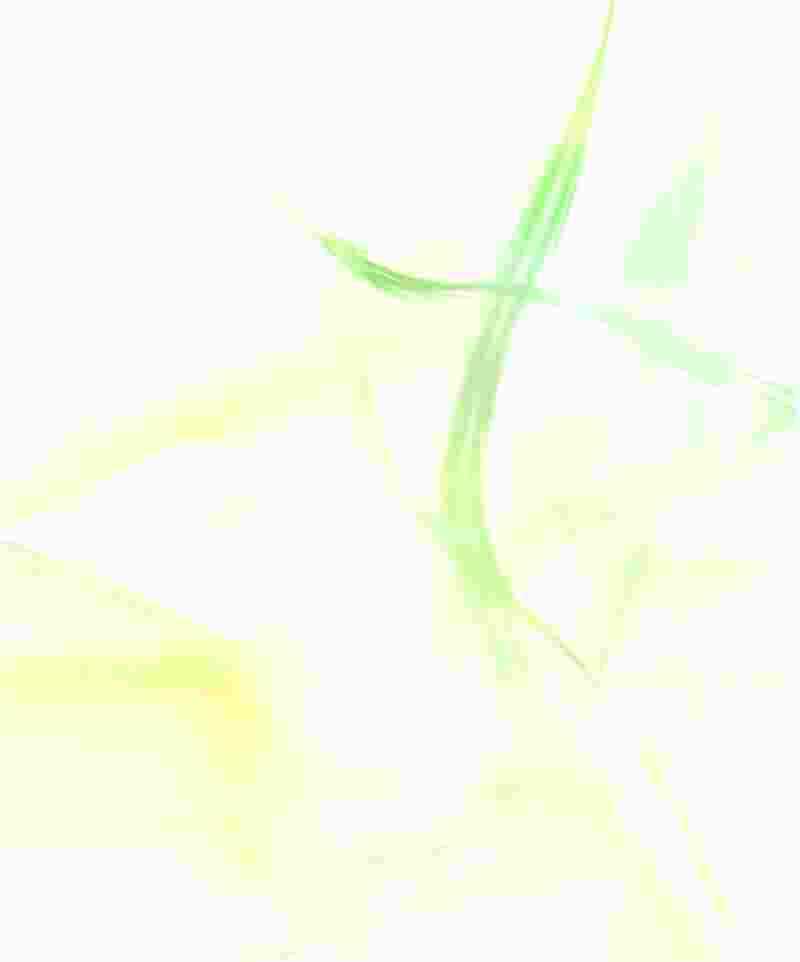 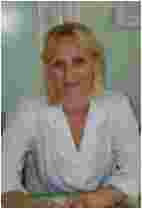 Интервью
Какие заболевания за последние 5 лет являются наиболее часто встречающимися у детей дошкольного возраста?
      Наиболее часто встречающиеся заболевания у детей- дошкольников- ОРВИ, примерно 80%. А так же ветряная оспа. Особенно у детей, посещающих детский сад. Хочется отметить и аллергические заболевания, например,  бронхиальная астма, которая встречается у детей первого года жизни. У половины детей - аллергиков заболевание передается по - наследству, у остальных оно приобретенное. Причинами заболевания являются: ранний переход детей на искусственное вскармливание, прием лекарственных препаратов и экология.
Заведующая 
II педиатрическим отделением
Гневашева И.Н.
Детская городская поликлиника  № 2
Расскажите о причинах заболевания детей.
Особый фактор влияния на заболеваемость детей имеет сам образ жизни ребенка и его родителей. Из года в год у родителей меняются взгляды на воспитание. Дети больше проводят времени за телевизором и компьютером, ведут малоподвижный образ жизни. Родители редко выезжают или выходят на природу. Надо отметить, что дети у которых родители имеют достаток и дети в малообеспеченных семьях болеют одинаково. У одних- в силу того, что ребенка перекармливают пищей, которая не подходит по возрасту. Они много времени проводят дома в «тепличных» условиях, страдают ожирением и слабым иммунитетом.  У других, детей из малообеспеченных семей, из-за того, что они не могут получить качественное питание и эффективное лечение в случае заболевания из-за отсутствия средств у родителей. Но, самая главная ошибка многих родителей- это самолечение. К каждому ребенку должен быть индивидуальный подход в выборе лекарственных средств и даже витаминов.
  Какова статистика хронических заболеваний у детей до 7 лет?
  На первом месте стоят заболевания желудочно- кишечного тракта. В основном, у детей с 5 лет. Причина заболевания- неправильное питание ребенка. Потом идет заболевание глаз. Дети к 3-4 годам уже становятся на учет к врачу-офтальмологу. И, в основном, виной этому является нарушение режима дня, чрезмерное увлечение компьютером и телевизором. Все должно быть дозировано для возраста ребенка.
 Какой процент количества рождения здоровых детей в настоящий момент? 
 До 70% детей рождаются здоровыми, но до года идет формирование ребенка и только тогда можно более конкретно сказать про группу здоровья.
 Когда новорожденного ребенка ставят на учет у педиатра, ему определяют группу здоровья не только в настоящий момент, но, и учитывая здоровье его родителей, а так же как мама вынашивала и рожала малыша. Например, в 2009 году только 1 ребенок нашей поликлиники при рождении имел 1 группу здоровья. Это значит, что здоровы полностью его родители и он сам.
4
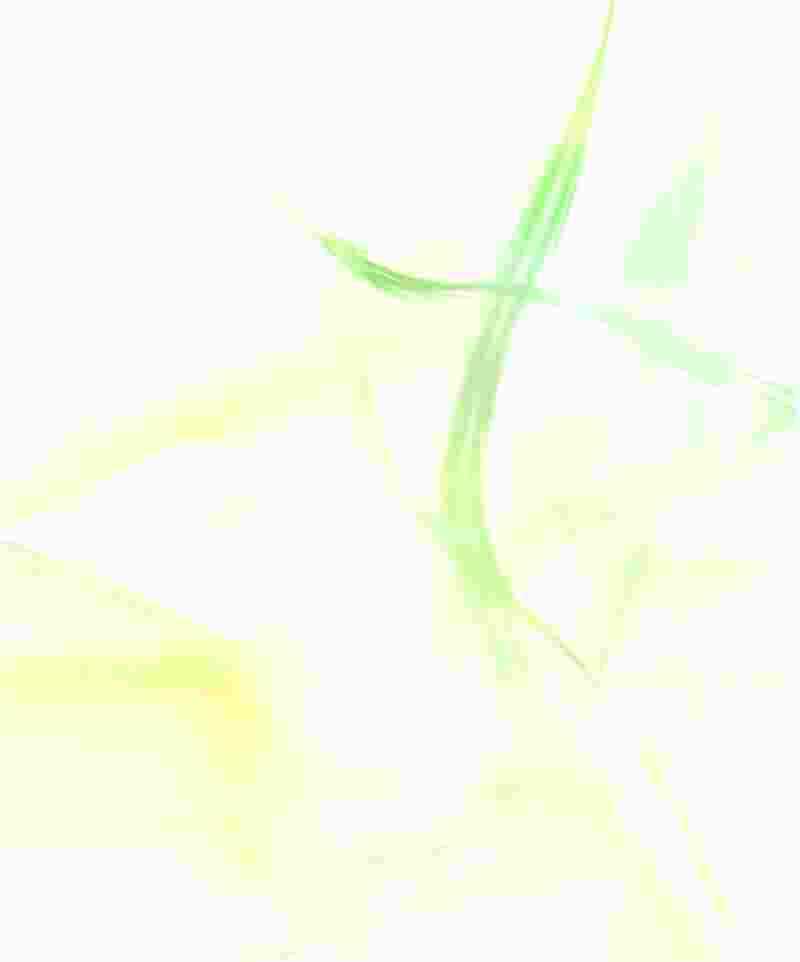 Какие врожденные заболевания встречаются  у новорожденных детей? 
      На данный момент рождается очень много детей с врожденными пороками развития (в основном, наследственные заболевания). Самый распространенный- порок сердца. Раньше за I квартал встречался один случай, сейчас- два- три случая. Так же часто встречается врожденное заболевание почек. Каждый второй ребенок до года стоит на учете у невролога и развитию этого заболевания, в большей степени, способствуют сами родители.
  Какие меры в области здравоохранения предпринимает государство в целях поддержки семей, имеющих детей- инвалидов?
     Дети с ограниченными возможностями здоровья имею льготы во многих социальных сферах. Могут получать бесплатное лекарство и санаторно- курортное лечение, облечивание в реабилитационных центрах.
  Какие нововведения появились в деткой поликлинике № 2 для оздоровления детей  в 2009-2010 году?
     В корпусе поликлиники № 2 на улице Одесская находится лучшее отделение восстановительного лечения в области. Там можно воспользоваться широким спектром услуг: галотерапия, водолечебница, специализированный душ, сауна, лазеротерапия, ароматерапия, лечебная физкультура, массаж и многое другое. Начало этому положила главный врач Лавренчук Л.Р.. В настоящее время главный врач Ермакова Н.В. внедряет новые методики и технологии для поддержания здоровья детей, приобретает современное оборудование и осуществляет капитальный ремонт здания больницы. 
  По каким причинам закрылся корпус детской поликлиники № 2 на Переезде и где ведут прием специалисты  больницы?
     Корпус больницы был в аварийном состоянии и поэтому все специалисты поликлиники находятся в новом здании по адресу: ул. Ф. Энгельса дом 69 а. Здание расположено рядом с корпусом детской больницы на улице Одесской. Открытие нового корпуса состоялось 27 апреля 2010 года. В новой поликлинике все оборудовано по последнему слову техники, начиная с оборудования для кабинетов и заканчивая современной мебелью и отделкой здания.
Какой бы Вы дали совет молодым родителям детей с ослабленным иммунитетом для его эффективного поддержания?
       Не надо злоупотреблять лекарственными препаратами. В первую очередь, соблюдать режим дня и питания, придерживаться грамотного воспитания детей, вести активный образ жизни, не заниматься самолечением и своевременно обращаться к детскому врачу
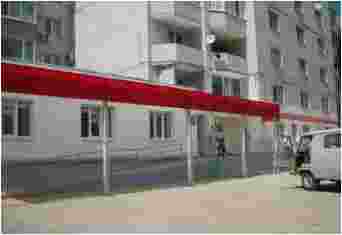 Корреспондент Федяшина Т.Н.
5
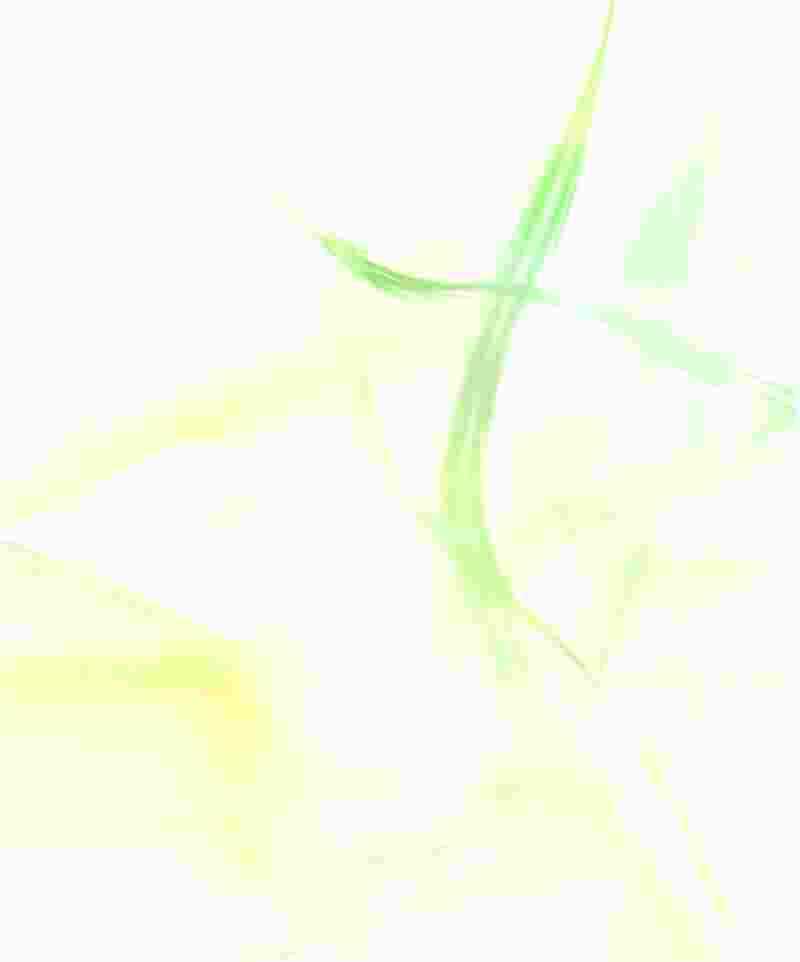 В  гостях  у  ПМСС - Центр "Позитив"
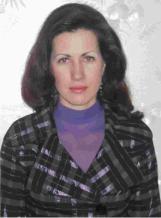 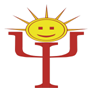 Оздоровительная технология биологической обратной связи
Метод Биологической Обратной Связи (БОС) - одна из  современных эффективных технологий массового оздоровления населения. Это компьютерные тренажеры, которые позволяют человеку увидеть работу органов и систем организма и целенаправленно корректировать их деятельность с помощью сигналов биологической обратной связи. Здоровому человеку БОС обеспечивает совершенную работу организма и защищает его от болезней; больному – БОС дает инструмент раскрытия и использования резервов организма с лечебной целью.
Психолог 
Заварина А.В.
 МОУ
«ПМСС-Центр «Позитив»
В ПМСС – центре «Позитив» осуществляется коррекция детей при помощи  метода биологической обратной связи.
Технология БОС прекрасно помогает справиться с заболеваниями, возникающими в результате стресса и психоэмоционального перенапряжения (невротические расстройства, неврозы и др.).
Метод биологической обратной связи является в определенном смысле спасением для детей с синдромом дефицита внимания с гиперактивностью (СДВГ) и их родителей. С помощью данного метода мы обучаем ребенка общим навыкам самоконтроля и саморегуляции.  Занятия также способствуют повышению уровня активного внимания и формированию навыка планирования деятельности.  
 Следует отметить, что одним из немаловажных преимуществ метода БОС является его безопасность. Данный вид терапии не имеет абсолютных противопоказаний. Относительные противопоказания связаны с двумя группами причин, которые в целом укладываются либо в физическую, либо  психологическую невозможность выполнения пациентом поставленной перед ним задачи.
Последние достижения медицины, физиологии и электроники создали базу для принципиально нового безлекарственного направления в исправлении нарушенных функций организма – метода биологической обратной связи. Таким образом, человек с помощью приборов БОС видит, слышит и осмысливает то, что от него скрыто природой:  работу внутренних органов и систем своего организма.
6
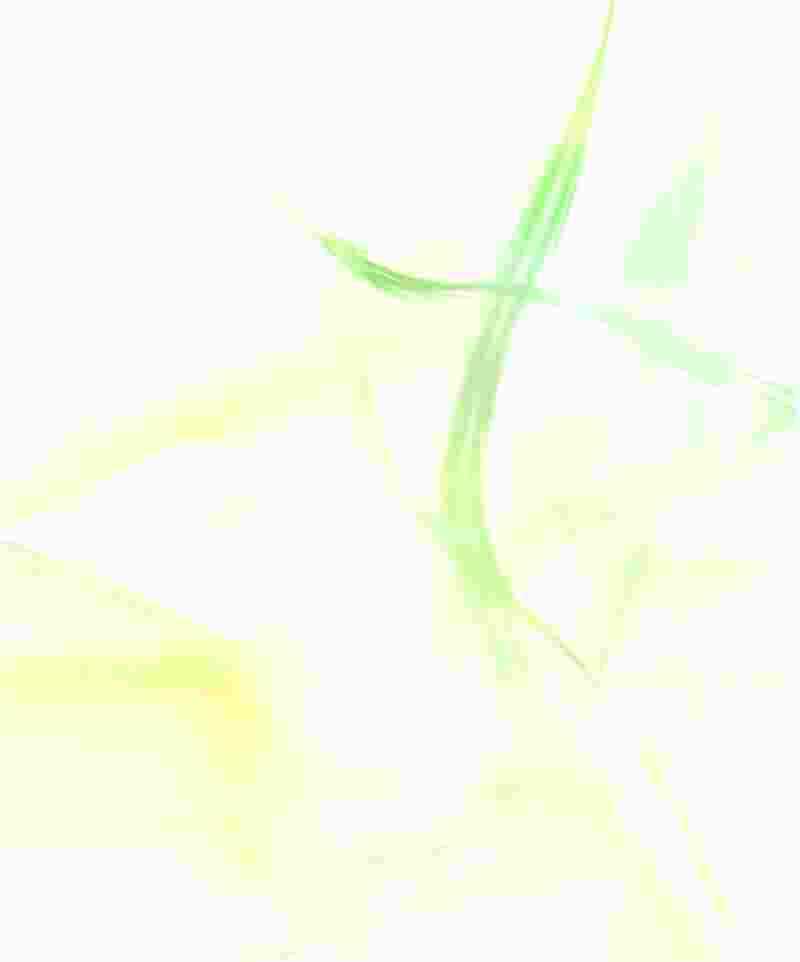 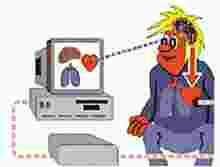 Если человеку объяснить, дать инструкцию, что надо делать, то он может  сознательно управлять работой некоторых органов и систем.                                                                                   
 Изменения в работе  организма (через датчики, связанные с компьютером) тотчас отображаются на экране – меняются цифры показаний, изменяются графики или же может тише либо громче звучать музыка. Чтобы отрегулировать, настроить работу
определенных систем и органов, человеку необходимо сознательно с помощью биологической обратной связи изменить информацию на экране монитора в нужном направлении. А это значит, что человек небольшим усилием воли может научиться подстраивать работу организма так, чтобы улучшать состояние своего здоровья. 
      Через некоторое время навык оздоровления закрепляется настолько, что человеку уже не требуется помощь компьютера. Он сам, используя выработанные умения, может исправить работу любого органа или системы своего организма.
      Метод, который с помощью БОС дает возможность настроить, восстановить, а затем и контролировать свое здоровье, основан на улучшении газообмена в легких, поддержании и нормализации внутренней среды организма – гомеостаза.
      Значит, можно научиться дышать так, чтобы с помощью дыхания повлиять на составляющие внутренней среды организма в ту или иную сторону, улучшая и нормализуя состояние здоровья.
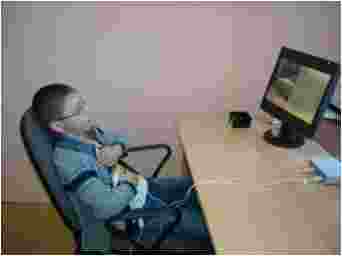 Дыхание – это так просто и привычно, оно такое само собой разумеющееся. Но именно то обстоятельство, что мы можем управлять дыханием (дышать глубже, чаще, реже), делает его своего рода инструментом, с помощью которого можно сознательно влиять на состояние организма. Ведь дыхание через газообмен в крови поддерживает гомеостаз, постоянство внутрен-ней  среды организма.
Чтобы функция дыхания наиболее полно выполняла свое главное предназначение – максимального газообмена, надо, чтобы сердечно– сосудистая
7
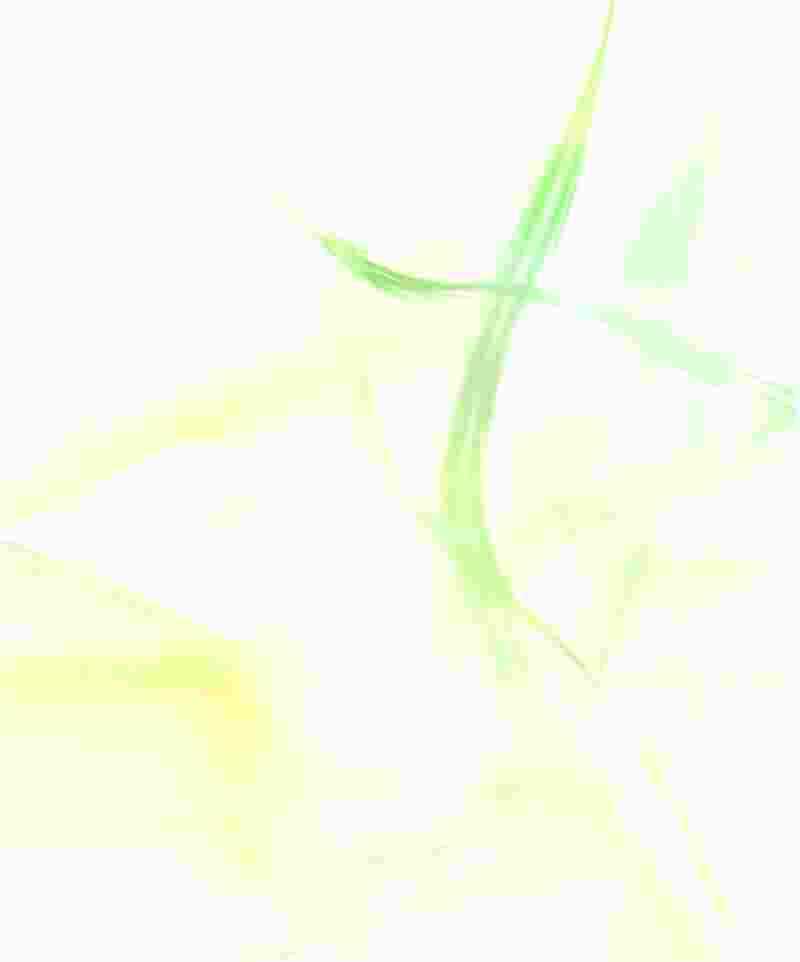 система человека работала в гармонии с дыхательной системой. Для этого человеку необходимо овладеть диафрагмально - релаксационным дыханием (дыхание животом).
      Все живые существа, и человек в том числе, в основном дышат при помощи диафрагмы, животом. На 90% газообмен осуществляется благодаря этой мышце.
В экстремальных ситуациях: при болезни или  в состоянии стресса в процессе дыхания большую роль начинает играть мускулатура грудной клетки и плечевого пояса. В таких случаях человек начинает дышать грудью и животом одновременно.
      Вот для того чтобы снять стресс, усилить работу защитных сил (иммунной системы), повысить уровень газообмена и нормализовать внутреннюю физиологическую среду (гомеостаз), человеку необходимо перейти на дыхание диафрагмой или дыхание животом.
     Используя этот тип дыхания, мы, по сути, постоянно тренируем важнейшие функции организма (сердце, дыхательную, нервную, иммунную системы), развиваем и поддерживаем в себе высокий уровень адаптационных возможностей, укрепляем здоровье. Ведь болезнь – это, в сущности говоря, разрушение гомеостаза и последующая работа организма по его восстановлению. Совершенно очевидно, что проще не допускать разрушений, чем потом восстанавливать былое здание здоровья.
      Умению быть здоровым надо учить с детства, и чем раньше, тем лучше (начинать занятия можно с 6 лет). Если это сделать в детском саду, то в школу ребеок придет здоровым. А если он придет в школу здоровым, защищенным от стресса, то он будет и меньше болеть, и лучше учиться. Сегодня уже сотни школ и детских садов во всех уголках нашей страны стали зоной здоровья: в них проводятся уроки здоровья, основанные на технологии БОС.
8
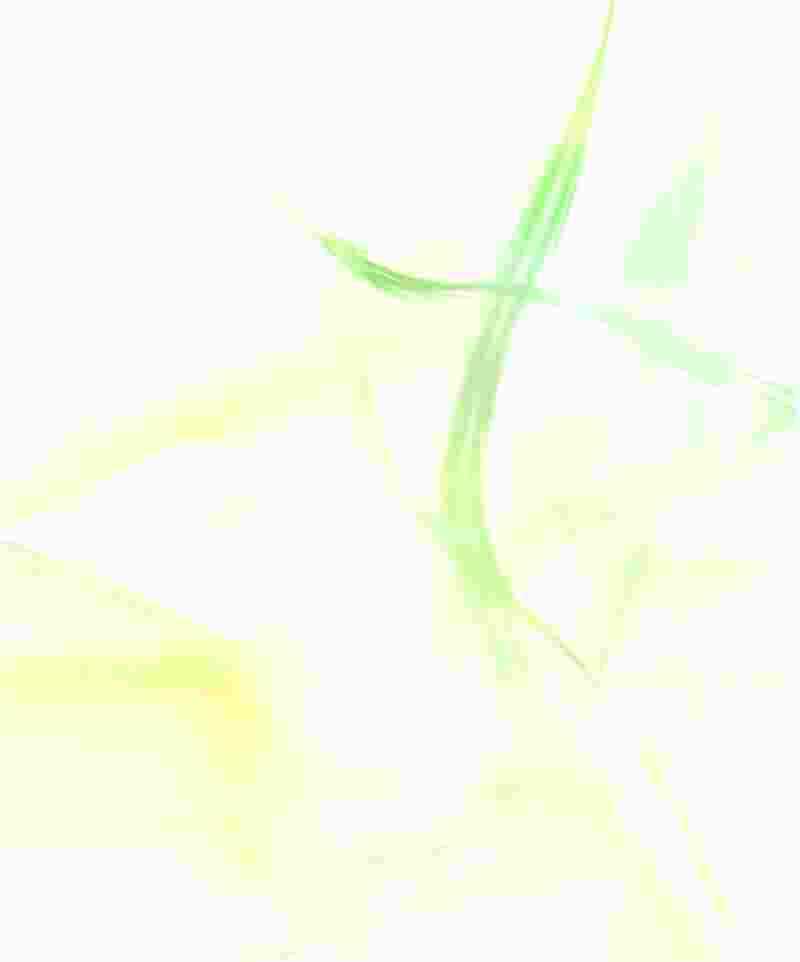 Методический  
справочник
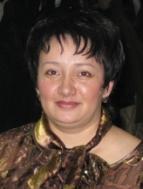 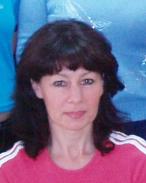 Система 
физкультурно- оздоровительной работы в ДОУ
Руководитель РМО  инструкторов по физ.культуре
Курыгина Н.И.
Методист
Борсук А.В.,
 МОУ ДПОС
УМЦ г. Энгельса
Проблема здоровья воспитанников и его сохранения  для педагогов  ДОУ стоит более чем остро. Словосочетания «здоровьесберегающие технологии» и «формирование здорового образа жизни» заняли прочное место в работе всех участников образовательного процесса. Но проблема по - прежнему остается актуальной.
 В детских садах Энгельсского муниципального района организована система физкультурно-оздоровительной работы по следующим направлениям:
согласно лицензии реализуются образовательные программы и, на их основе, выполняются  образовательные планы; проводится диагностика уровня физического развития и физической подготовленности детей;  внедряются современные здоровьесберегающие технологии и системы закаливания детей; организована двигательная активность в течение дня; совершенствуется профилактическая работа по формированию представлений о здоровом образе жизни, как у воспитанников, так и у родителей.
В работе с дошкольниками по физическому воспитанию педагоги используются такие программы, как: «Старт» Л.В.Яковлевой, Р.А.Юдиной, «Здоровье» Алямовской В.Г., «Программа развития двигательной активизации и оздоровительная работа с детьми 4-7 лет» Кудрявцева В.Г.; Оздоровительно-развивающая программа по танцевально-игровой гимнастике «СА-ФИ-ДАНСЕ» Фирилевой Ж.Е., Сайкиной Е.Г., а также программа  «Основы безопасности жизнедеятельности детей старшего дошкольного возраста» под редакцией Р.Б. Стеркиной, Н.Н. Авдеевой, О.Л. Князевой,  2002 г.
Региональный компонент образовательных планов на 2009-2010 учебный год включает региональную программу  «Основы здорового образа жизни» под редакцией Н.П.Смирновой, 2009 г. 
Вариативная часть образовательных планов часто представлена работой кружков физкультурно-оздоровительного  и коррекционного направлений  для детей  старшего дошкольного возраста, например в ДОУ № 3, 6, 35, 53, 62, 76.
9
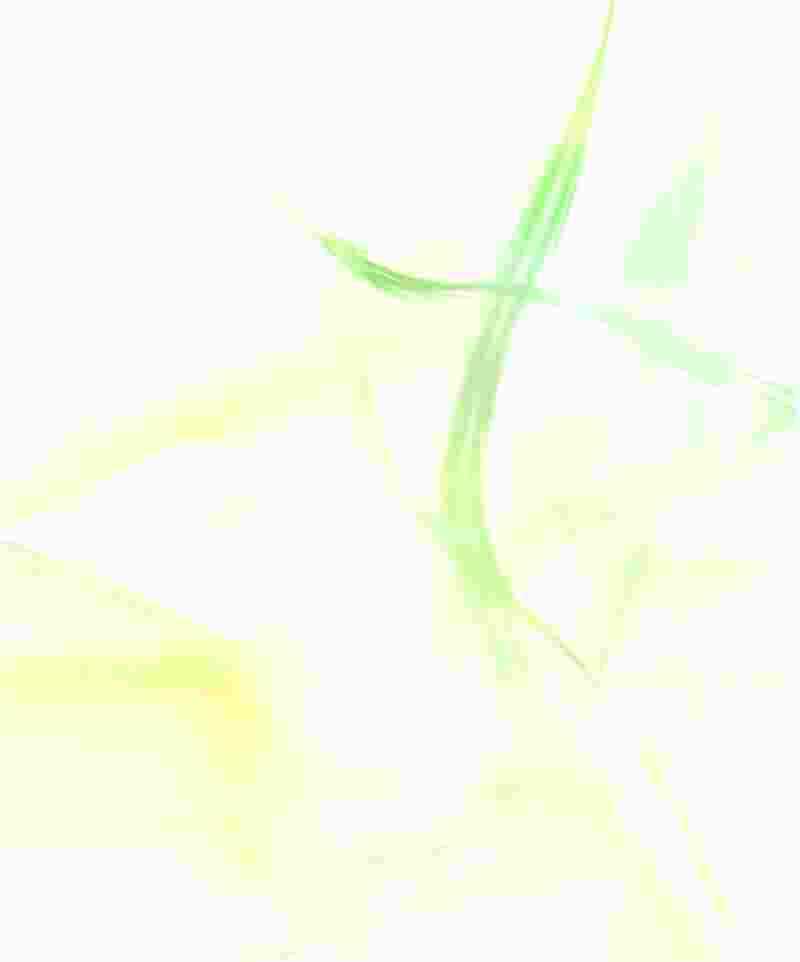 Работа кружков  осуществляется с использованием следующих  технологий: А.П. Шкляренко «Профилактика нарушений осанки»,  О.В. Козырева  «Лечебная физкультура для дошкольников», К.К. Утробина «Занимательная физкультура для дошкольников». В ДОУ № 53  инструктором по физической культуре Курыгиной Н.И. разработана авторская программа дополнительного образования для детей 4-7 лет « Крепыш». 
Педагоги ДОУ активно используют  здоровьесберегающие моменты в ходе занятий: для профилактики переутомления проводятся физминутки, пальчиковая гимнастика, музыкальные и  физкультпаузы, логоритмические упражнения, упражнения на профилактику зрительного переутомления, смена  различных видов деятельности на протяжении всего занятия, осуществляется контроль за осанкой детей,  степенью утомления  на занятии и корректировка хода занятия.  Также учитывают:
-индивидуальный режим пробуждения после дневного сна; 
-гибкий режим занятий по подгруппам ( для детей  раннего возраста);
-организация режима дня в соответствии с сезонными особенностями.
Во всех ДОУ  в наличие имеется    «Программа здоровья», разработанная   на основе «Плана  профилактических мероприятий на 2007-2010 г.г. по оздоровлению детей муниципальных дошкольных образовательных учреждений Энгельсского муниципального района».   В детских  садах разработаны комплексные «Планы лечебно-профилактических  мероприятий» к программе «Здоровье»,  направленные на профилактику  заболеваемости детей, которые включают: фитопрофилактику и витаминотерапию; использование иммуномодуляторов  (антигриппин, дибазол, элеуторокок) и др.
Лечебно- профилактическая работа взаимосвязана с физкультурно-оздоровительной работой и осуществляется  совместно  педагогами, медицинскими работниками и   семьей.
В ДОУ соблюдаются необходимые требования к организации физического воспитания:     
-продумана организация режима дня с учетом гигиени-ческих требований, распределение режимных моментов в соответствии с возрастом детей;
-на двигательную активность детей в режиме дня отводится не менее 3,5-4 часов;
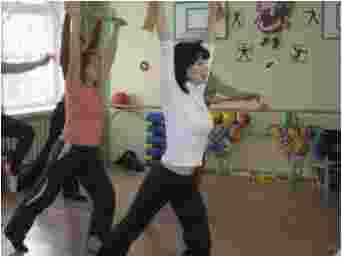 10
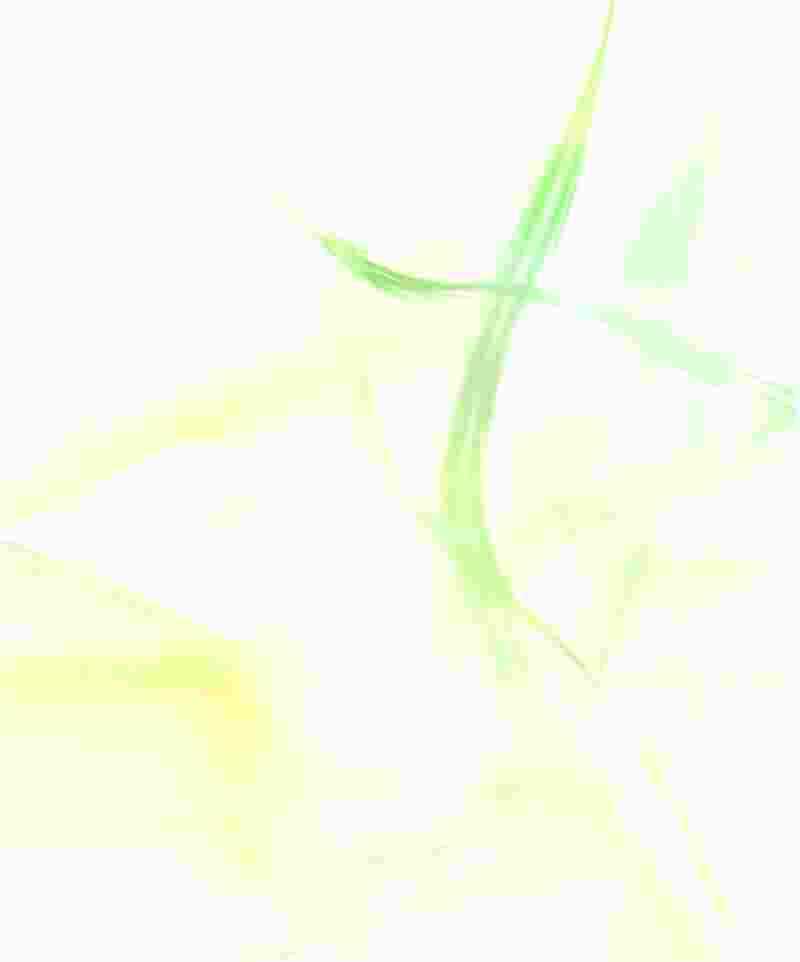 -физическая нагрузка адекватна возрасту, полу ребенка, уровню его физического развития, биологической зрелости и  здоровью;
-в сетках занятий  соблюдается максимально допустимый объем недельной образовательной нагрузки и  продолжительность занятий  в соответствии с СанПиН. 
В каждом ДОУ созданы определенные условия для реализации задач по физическому воспитанию и для организации двигательной активности дошкольников: оборудованы  физкультурные залы, оснащенные необходимым спортивным инвентарем, стандартным и нестандартным оборудованием и спортивные уголки, содержащие спортивный инвентарь, атрибуты для подвижных  и спортивных игр, гимнастические тренажеры простейшего типа, оборудование, пособия, спортивные комплексы.
Педагогами максимально используются площади помещений для движений дошкольников в течение всего дня. На территории всех ДОУ размещены спортивные площадки, на участках каждой возрастной группы  в наличии  оборудование, стимулирующее детей к движениям (горки, лестницы для лазанья, пеньки, колеса, бумы, скамейки и т.д.).
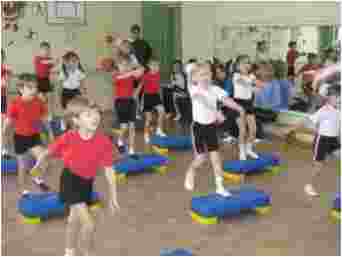 В 2009 – 2010 учебном году (приказ комитета по образованию и молодежной политике от 15.09.2009 года АЭМР №1355 «Об организации экспериментальной и инновационной работы в образовательных учрежде-ниях Энгельсского муниципального района»)  5 ДОУ (ДОУ № 45, 62, 67, 74, 75)  проводят на муниципальном уровне экспериментальную работу по направлению: «Современные подходы к организации экспери-ментальной   деятельности    по
здоровьесбережению в дошкольном учреждении». Цель экспериментальной деятельности состоит в создании и апробации условий, выбранных технологий, направленных на укрепление здоровья дошкольников. Методистами МОУ ДПОС УМЦ, совместно с участниками эксперимента были разработаны планы и подобраны разнообразные формы сетевого взаимодействия ДОУ на тему: «Использование здоровьесберегающих технологий в ДОУ».
     Очевидно, что для успешного осуществления исследования необходимы педагогические кадры, способные работать по-новому, имеющие желание самостоятельно и рационально выйти в инновационные процессы. На базе  ДОУ №75, опорного по использованию здоровьесберегающих технологий, в ноябре 2009 года прошел областной обучающий семинар по здоровьесбережению и проведены следующие мероприятия в целях повышения квалификации работников детских садов:
11
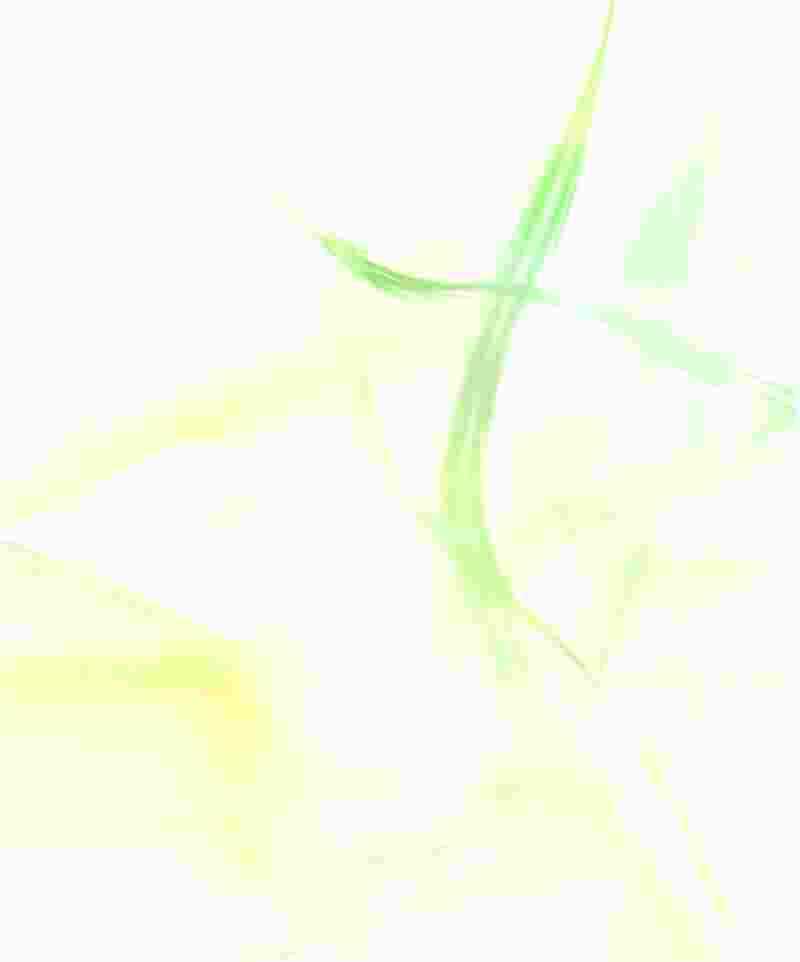 - консультация на тему: «Организация оздоровительного центра для детей с ОНР»;
- консультация на тему: «Использование инновационных коррекционно-оздоровительных  технологий»;
- консультация на тему: «Мониторинг здоровья детей».
В рамках деятельности «Клуба молодых специалистов ДОУ», на базе ДОУ №75 было проведено секционное занятие для воспитателей и инструкторов по физической культуре  «Организация двигательной активности в ДОУ».
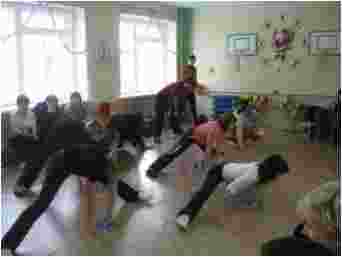 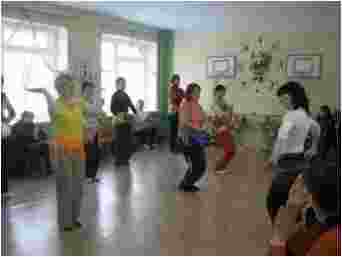 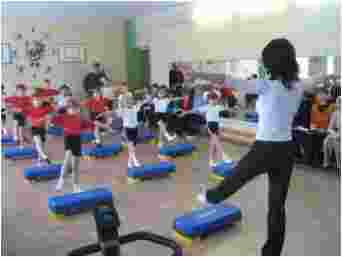 12
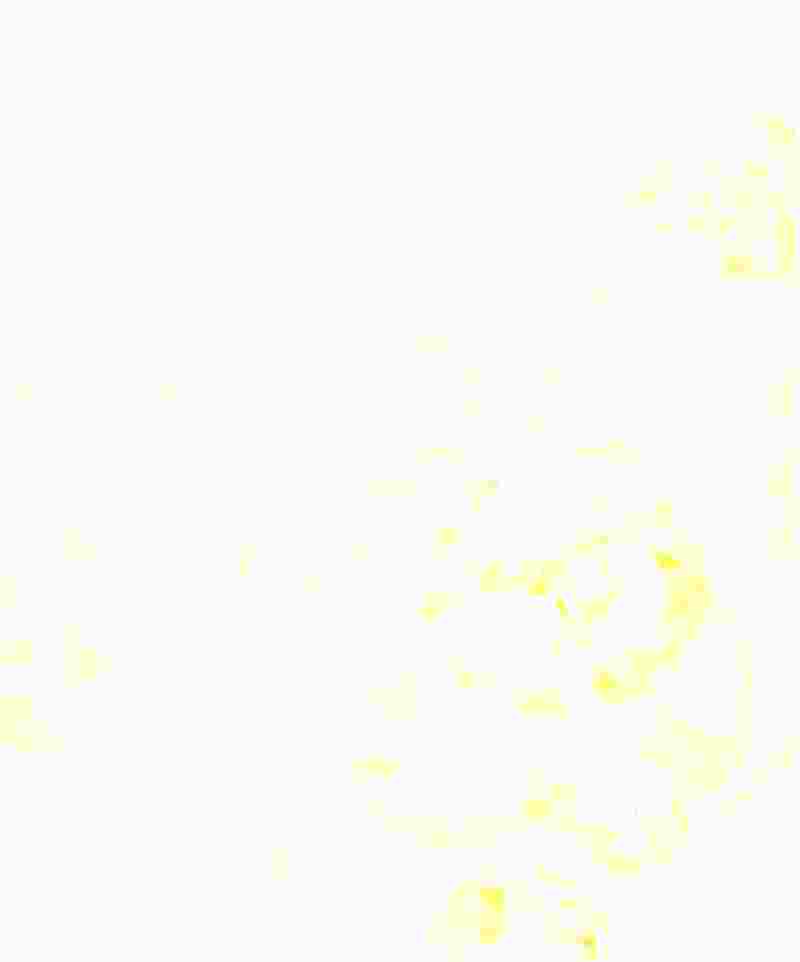 На  планете "Семья"
Заключение по результатам анкетирования родителей

Дата проведения: 11.05.2010-12.05.2010 г.
Всего учреждений: 54
Всего анкет: 1360
     На основании годового плана работы комитета по образованию и молодежной политике АЭМР на 2010 год было проведено анкетирование родителей с целью выяснения уровня удовлетворенности потребителей образовательных услуг ДОУ подготовкой воспитанников подготовительных групп к школьному обучению.  Получены следующие результаты:
Вопрос № 1: Как Вы считаете, дети, посещающие Вашу возрастную группу, подготовлены к школе?
Ответы:
Вопрос № 2: Возможно ли качественно подготовить ребенка к школе только в условиях дошкольного учреждения, не посещая дополнительные курсы по подготовке?
Вопрос № 3: Готовы  Вы сами помочь своему ребенку подготовиться к школе или считаете, что это должны делать только специалисты?
Вопрос № 4: Как Вы считаете, дети вашей возрастной группы перегружены занятиями по подготовке к школе?
13
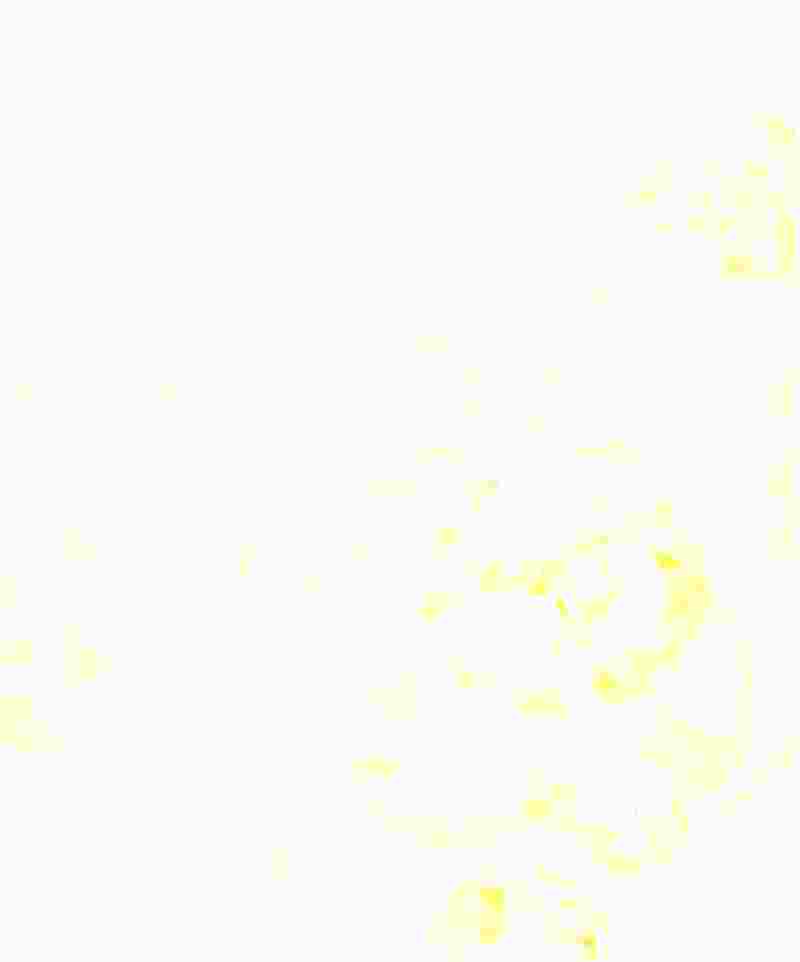 Вопрос № 5: Посещает Ваш ребенок дополнительные кружки, секции?
Вопрос № 6: Укажите, какие кружки, секции, курсы посещает Ваш ребенок?
- Посещают кружки вне ДОУ (подготовительные курсы в школе, ЦРДиЮ, школы искусств, центр развития детей «Кораблик», спортивные секции)- 392 ч./28,8 %;
 -Танцевальные кружки в ДОУ- 174 ч./12,7%;
- Физкультурно- оздоровительные кружки в ДОУ- 156 ч,/11,4%;
- Кружки по ИЗО в ДОУ- 126 ч./9,2%;
_-Театральные кружки в ДОУ- 71 ч./5,2%;
- Музыкальные и фольклорные кружки в ДОУ - 68 ч./4,9%;
- Кружки по ручному труду и оригами в ДОУ- 61 ч./4,4%;
_-Экологические кружки в ДОУ- 45 ч,/3,3%;
- Иностранный язык вне ДОУ- 28 ч./2%;
_- Кружки по развитию речи в ДОУ- 20 ч./1,4%;
- Кружки по познавательному развитию в ДОУ- 18 ч./1,3 %;
- Кружок пальчиковых игр в ДОУ- 11 ч./0,8%;
- Кружок педагога- психолога в ДОУ- 10 ч./0,7%;
- Кружок риторики в ДОУ- 9 ч./0,6 %;
- Кружок по изучению правил дорожного движения в ДОУ- 5 ч./ 0,3%;
-Кружок шахматистов в ДОУ- 3 ч./0,2%;
-Кружок по лепке в ДОУ- 3 ч./0,2%;
-Кружок вязания в ДОУ- 2 ч./0,14%;
-Кружок по патриотическому воспитанию в ДОУ- 1 ч./0,07%.
Вопрос № 7: Может Ваш ребенок длительное время (15 минут) удерживать свое внимание на одном занятии?
Вопрос № 8: Считаете ли Вы, что необходимо обучение ребенка чтению и письму до школы?
Вопрос № 9:Какие формы взаимодействия с семьей по подготовке ребенка к школе для Вас наиболее приемлемы:
просмотр открытых занятий- 729ч./54%
консультации узких специалистов- 746ч./55%
родительские собрания- 658 ч./48%
семинары- 222 ч./16%
14
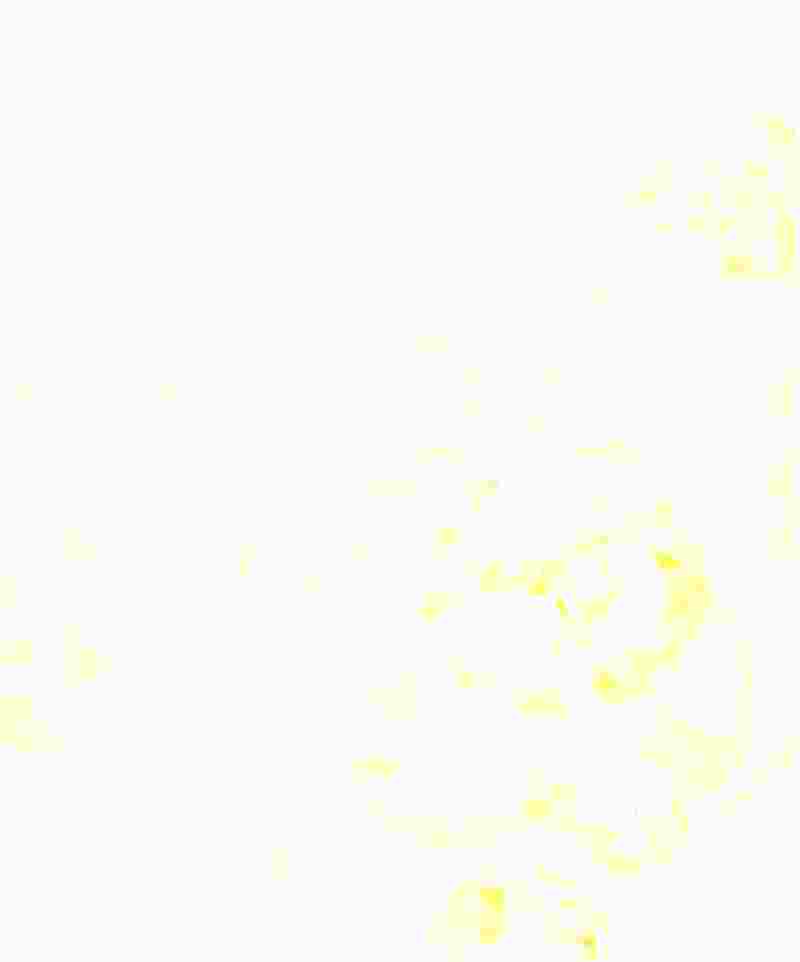 другое :
тренинги-5 ч./0,3 %
посещение на дому- 3 ч./0,2%
анкетирование- 2 ч./0,14 %
дискуссии- 1 ч./0,07%
клуб для родителей- 1 ч./0,07%
день открытых дверей- 1 ч./0,07 %
курсы- 1 ч.- 0,07%
все формы работы- 1ч./0,07 %
вполне хватает- 1 ч./0,07%

Вопрос № 10: При необходимости получаете ли Вы  полную информацию о жизни ребенка в группе( информационный стенд, устные сообщения)?
Вопрос № 11: Что на Ваш взгляд, самое главное для благополучной адаптации ребенка к школе:
доброе отношение учителя к ребенку-877 ч./64%
хорошее здоровье ребенка- 703 ч./52%
соблюдение режима дня- 537 ч./39%
единый подход к вопросам адаптации ребенка со стороны родителей и учителя- 776 ч./57%
Вопрос № 12: Пожалуйста, напишите Ваши пожелания по подготовке Вашего ребенка к школе в дошкольном учреждении:
Учить детей читать и писать- 61 ч./4,4%;
Не допускать переполненных групп в ДОУ- 28 ч./2,05%;
Организовать курсы по подготовке к школе в ДОУ- 26 ч./ 1,9%;
Дополнительно ввести узких специалистов (логопед, психолог, инструктор по физической культуре, руководитель по ИЗО)- 20 ч./1,4 %;
Проводить индивидуальную работу с детьми- 13 ч./0,9%;
Проводить дополнительные занятия- 8 ч./0,5 %;
Изучение иностранного языка в ДОУ- 6 ч./0,4%;
Проводить познавательные мероприятия (экскурсии в музей, театр)- 6 ч./0,4%;
Взаимопонимание между воспитателями, детьми и родителями- 5 ч./0,3%;
Уделять внимание поведению детей- 5 ч./0,3%;
Больше внимания воспитателей детям- 5 ч./0,3%;
Обеспечивать методической литературой, раздаточным материалом, игрушками на муниципальном уровне- 4 ч./0,29%;
Давать домашнее задание-4 ч./0,29%;
15
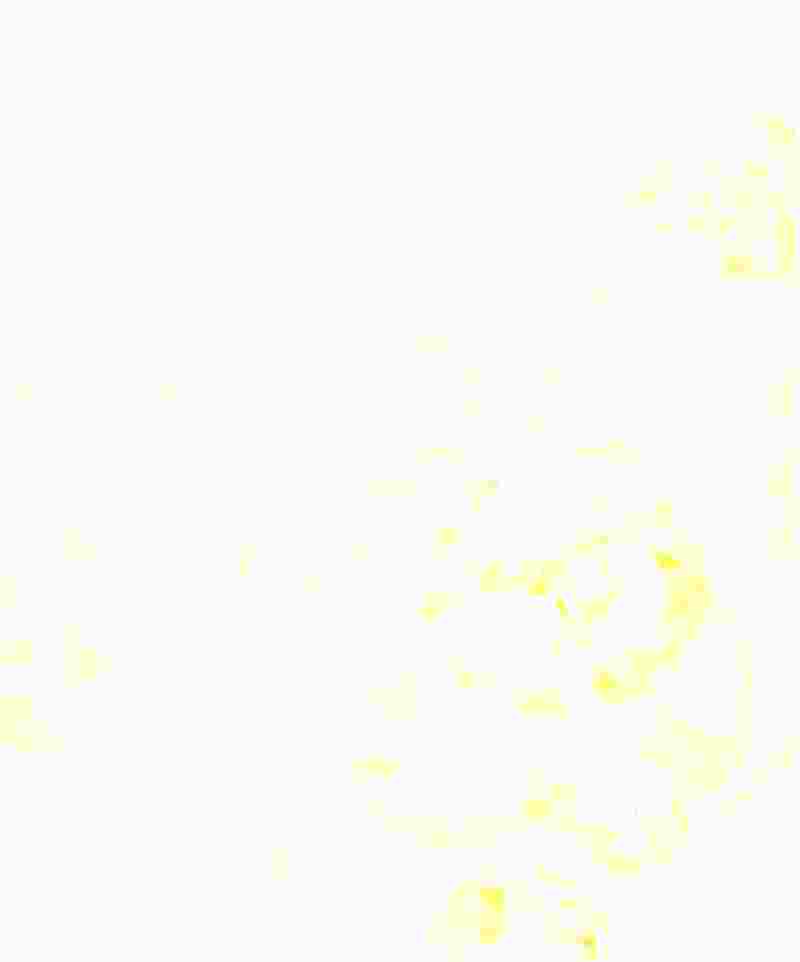 Проводить занятия в игровой форме-3 ч./0,2 %;
Увеличить длительность прогулок – 3ч./0,2%;
Развивать усидчивость, внимание- 3ч./0,2%;
Проводить мероприятия по ознакомлению со школьной программой для родителей- 3ч./0,2%;
Приглашать учителей начальных классов в ДОУ- 3ч./0,2%;
Проводить занятия по ознакомлению с окружающим-3ч./0,2%;
Чтобы воспитатели были постоянными- 2 ч,/0,14%;
Больше внимания уделять играм-2 ч,/0,14%;
Больше внимания физической подготовке детей-2 ч,/0,14%;
Учить детей ориентироваться в пространстве и на листе бумаги- 2 ч,/0,14%;
Всестороннее развитие ребенка- 2 ч,/0,14%;
Больше общаться с детьми- 2 ч,/0,14%;
Посещение занятий родителями- 2 ч,/0,14%;
Проводить занятия по развитию речи- 2 ч,/0,14%;
Вовлекать детей в кружковую работу- 2 ч,/0,14%;
Преемственность детского сада и школы- 1ч./0,07%
Спортивные секции-1ч./0,07%
Больше времени подготовке к школе-1ч./0,07%
Музыкальный кружок-1ч./0,07%
Консультирование родителей-1ч./0,07%
Использовать современные методики по подготовке к школе-1ч./0,07%
Проводить больше занятий на свежем воздухе-1ч./0,07%
Соблюдать тепловой режим в холодный период года-1ч./0,07%
Проводить дополнительные занятия по математике-1ч./0,07%
Проводить занятия по лепке-1ч./0,07%
Воспитывать желание получать знания-1ч./0,07%
Учить хорошо рисовать-1ч./0,07%
Чаще спрашивать на занятиях-1ч./0,07%
Учить внимательно слушать, выражать свою точку зрения-1ч./0,07%
Больше игрушек-1ч./0,07%
Не перегружать заданиями-1ч./0,07%
Строго и справедливо относиться к детям-1ч./0,07%
Развивать самостоятельность- 1ч./0,07%
Учить детей вырезывать-1ч./0,07%
Пристроить дополнительные помещения-1ч./0,07%
Развивать мышление-1ч./0,07%
Учить этикету-1ч./0,07%
Использовать больше заданий-1ч./0,07%
Приемлемая плата за кружки-1ч./0,07%
16
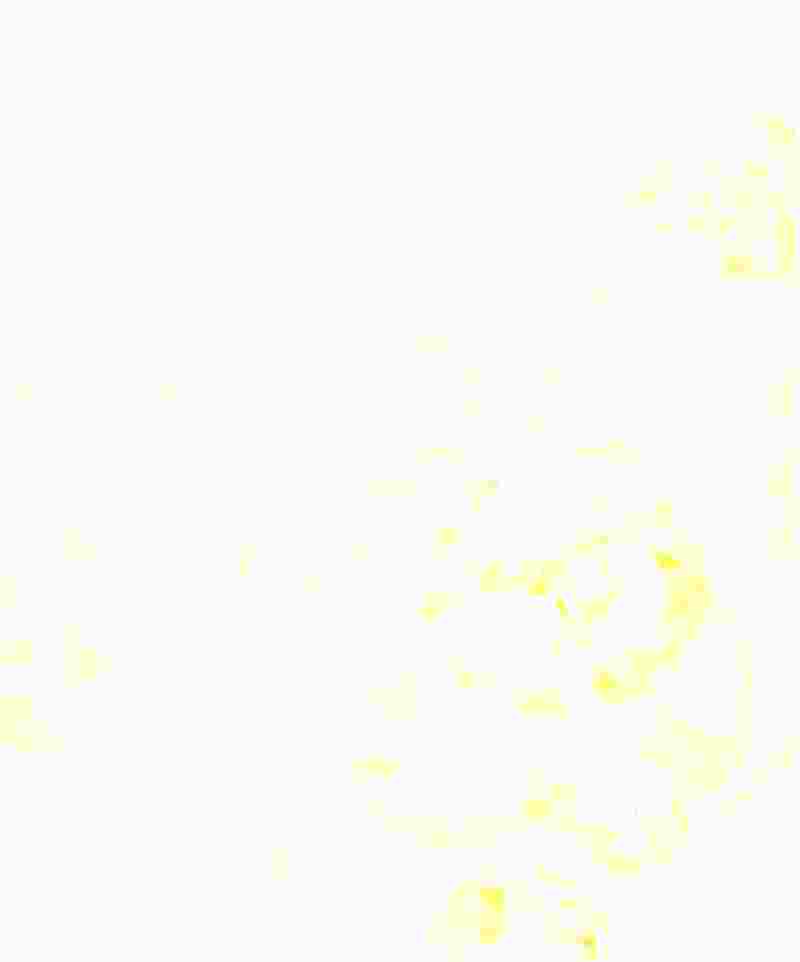 Равномерно распределять время занятий для физической и умственной нагрузки-1ч./0,07%
Больше спрашивать устно-1ч./0,07%
Наличие медицинского работника в ДОУ-1ч./0,07%
Выдавать раздаточный материал на дом-1ч./0,07%
Советовать родителям оздоровительные игры, меню, травяной чай-1ч./0,07%
Предлагать развивающие игры по развитию интеллектуальных способностей-1ч./0,07%
Советовать оздоровительные приемы для частоболеющих детей-1ч./0,07%
Советовать тетради для развития кистей рук-1ч./0,07%
Пусть все дети в детском саду отдыхают от школы-1ч./0,07%
     Таким образом, большинство родителей считают, что  возможно качественно подготовить детей к школе в условиях дошкольного учреждения, выражают готовность помочь своим  детям в подготовке к школьному обучению.
     Более 50% дошкольников посещают дополнительные  курсы, кружки  и секции  в ДОУ и за его пределами. В основном, это курсы по подготовке к школе в общеобразовательных учреждениях, танцевальные, физкультурно- оздоровительные, театральные,  изобразительные объединения и многие другие.
     77% родителей считают, что необходимо обучать детей письму и чтению до начала школьного обучения. Наиболее приемлемыми формами взаимодействия  с семьей отметили  просмотр открытых занятий и консультации узких специалистов ДОУ.
     95,25 % родителей регулярно получают информацию о жизни  детей в группе. 64% - уверены, что самым главным для успешной адаптации  ребенка к школе является  доброе отношение учителя к ребенку.
    Наиболее частыми пожеланиями родителей  по вопросам подготовки детей к школе  были следующие: учить детей читать и писать в ДОУ- 6,3% и  не допускать переполнения возрастных групп- 2,05%.  Многим родителям хотелось бы получать  помощь узких специалистов (логопед, психолог  и т.д.) , которые в настоящий момент отсутствуют в штатных расписаниях ДОУ. 
      В заключении так же отмечено много положительных отзывов о работе дошкольных учреждений. В анкетах родителей МДОУ № 77 и МДОУ № 17- самое большое количество теплых слов о работе педагогических коллективов .
17
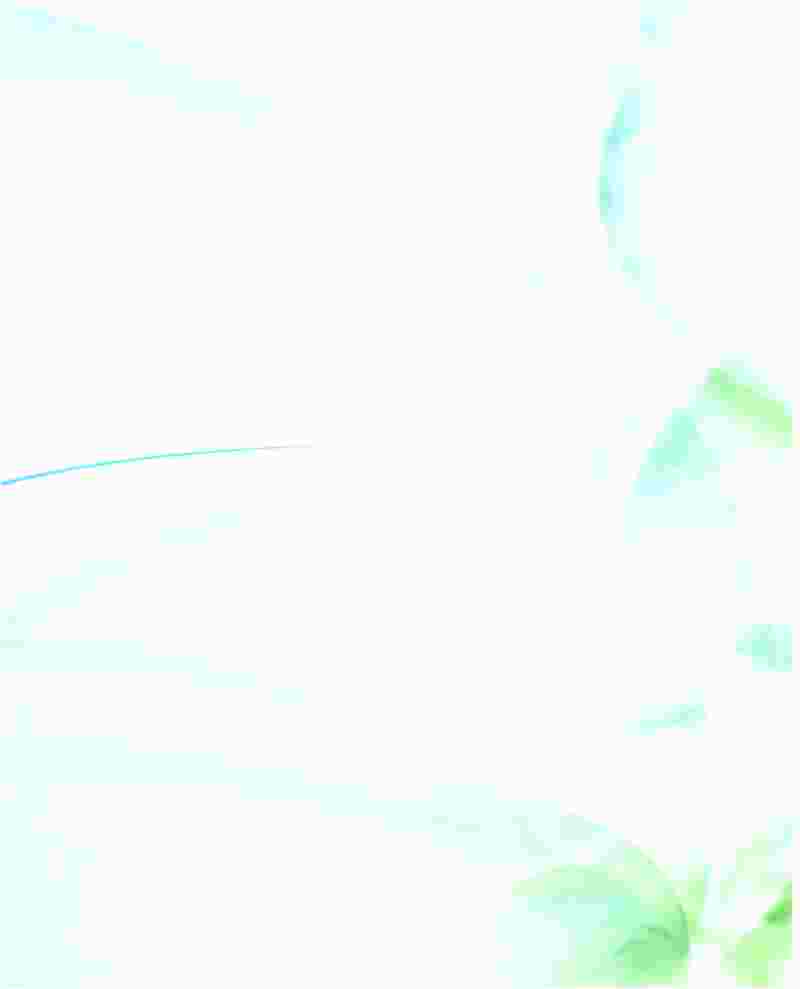 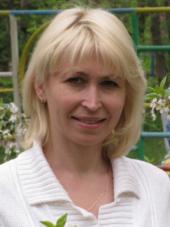 Школа   руководителя
Служба сопровождения
в ДОУ компенсирующего и комбинированного вида
Цель деятельности ДОУ-  создание условий для полноценного физического, психического, эмоционального, социального развития и здоровья детей. Насколько это возможно в конкретном ДОУ?
ДОУ компенсирующего и комбинированного вида- это учреждение для детей, имеющих проблемы в развитии и нуждающихся в психолого-педагогической и медико-социальной помощи.
Заведующая                    
   Кутукова Т.В. 
 МДОУ «Детский сад № 53»
 г.Энгельса Саратовской
 области
Зачисление детей в данное учреждение производится на основании заключения ПМПК и в порядке, определяемом Уставом учреждения.
 В последнее десятилетие в системе образования России усилиями ученых и педагогов- практиков складывается особая культура поддержки и помощи ребенку с нарушением в развитии в воспитательно-образовательном процессе. Популярность приобретает парадигма сопровождения. М.Р.Битянова отмечает: «Свой теоретический подход мы назвали «парадигмой сопровождения», желая подчеркнуть его деятельностную направленность, ориентацию на объект, а не на работу с объектом». Термин «сопровождение» является результатом замены обозначений: «помощь», «поддержка», «обеспечение». Имеется в виду не любая форма помощи, а поддержка, в основе которой лежит сохранение максимума свободы и ответственности субъекта развития за выбор варианта решения актуальной проблемы. Это сложный процесс взаимодействия сопровождающего и сопровождаемого, результатом которого является решение и действие, ведущее к прогрессу в развитии сопровождаемого. Важно и то, что субъектами процесса развития ребенка являются он сам, его родители (законные представители), педагоги и узкие специалисты.
Технология «Сопровождение в образовании» развивается в России как особая научно-практическая область на основе мультидисциплинарного подхода. 
Служба сопровождения становится необходимой и органической структурой образовательной системы России: без служб сопровождения трудно решать задачи коррекционно-компенсаторного обучения, создавать условия для полноценного развития детей, обеспечить их психическое и соматическое здоровье.
.
18
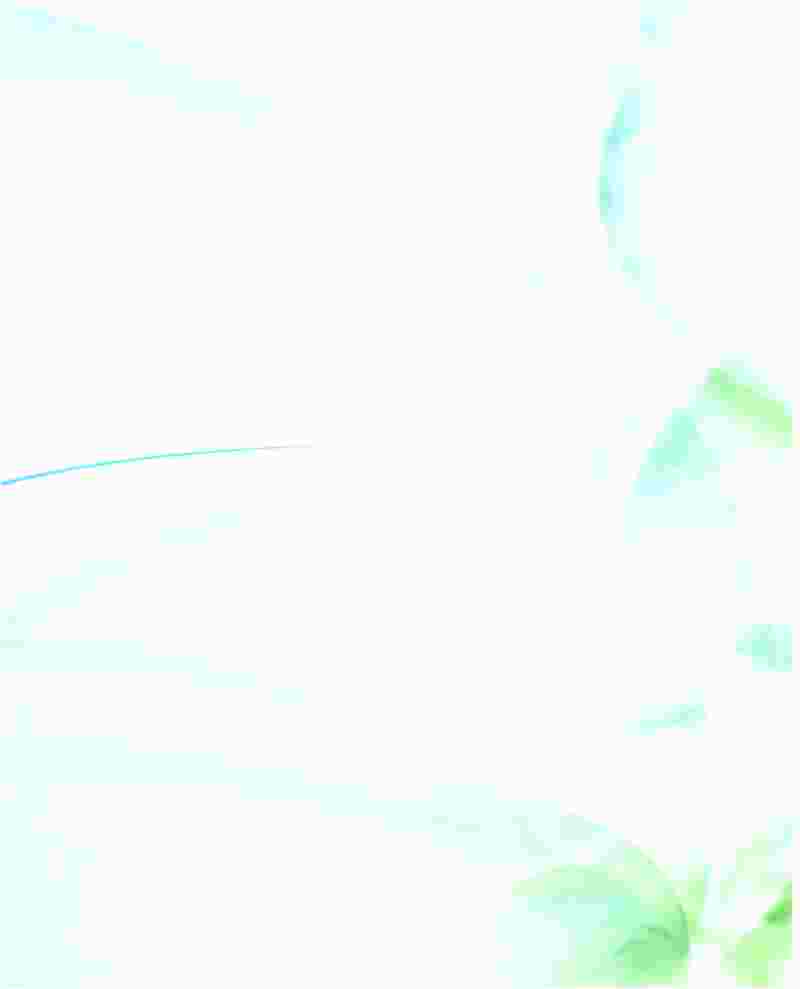 Наиболее эффективно задачу сопровождения могут решать педагогические коллективы и специалисты образовательных учреждений при условии включения родителей в процесс сопровождения развития детей.
Служба сопровождения- структурное подразделение образовательного учреждения, возникающее в его рамках, подчиняющееся руководству образовательного учреждения и предназначенное для сопровождения воспитанников данного учреждения.
Задачи и содержание деятельности службы сопровождения конкретизируются с учетом специфики работы образовательного учреждения: тип и категория учреждения, реализуемая образовательная программа, особенности обучающихся и воспитанников, профессионализм специалистов.
На примере МДОУ «Детский сад № 53» г.Энгельса Саратовской области представлена организация и содержание работы службы сопровождения для детей с нарушением зрения (амблиопия и косоглазие). 
Организация Службы сопровождения в ДОУ компенсирующего вида для детей с нарушением зрения- это поиск педагогическим коллективом адекватной модели организации психолого-педагогического процесса через организацию системного подхода психолого-медико-социального и коррекционно-развивающего воздействия, направленного на компенсацию недостатков зрительных функций.
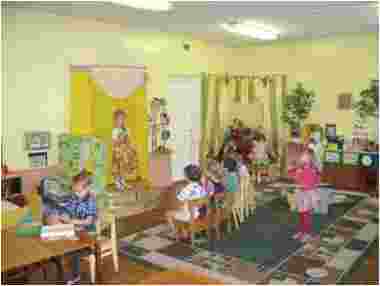 19
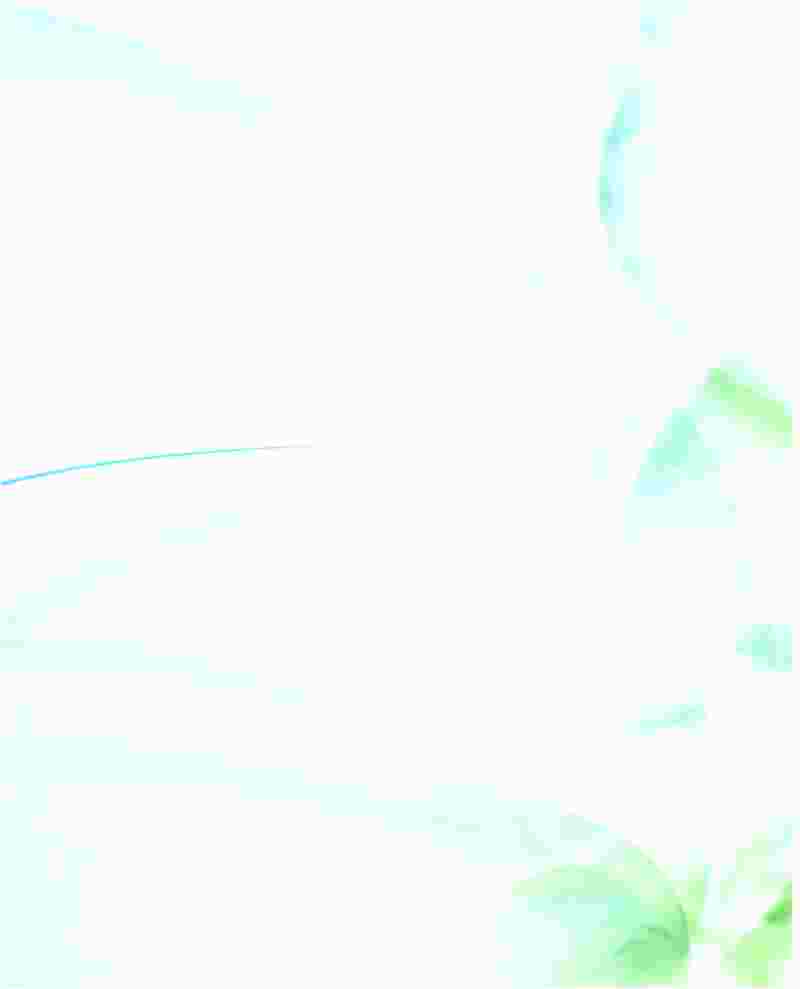 Концепция Службы сопровождения 
МДОУ «Детский сад № 53» г.Энгельса Саратовской области
Служба сопровождения
Задачи:
- защита прав и интересов ребенка;
- комплексная диагностика;
- выявление вторичных проблем в развитии ребенка;
- осуществление комплексной коррекции отклонений в развитии ребенка;
- обеспечение дифференцированного подхода к детям;
- взаимодействие с семьей для обеспечения полноценного развития ребенка;
- создание условий преемственности в процессе непрерывного образования
условия
направления
принципы
Взаимодействие специалистов на всех этапах сопровождения
Разработка и реализация индивидуального образовательного маршрута для ребенка
Рекомендательный характер советов сопровождающего
Сочетание лечебной, образовательной и коррекционной деятельности
Приоритет интересов сопровождаемого, «на стороне ребенка»
Гигиеническое нормирование нагрузок
Непрерывность сопровождения
Использование здоровьесберегающих технологий
Дифференцирование проблем ребенка, непосредственно связанных с заболеванием, от вторичных проблем
Разработка рекомендаций для обеспечения дифференцированного подхода к детям
Мультидисципли-нарность
Включение родителей в деятельность учреждения как участников реабилитационного процесса
Консультативная 
помощь родителям и педагогам
Области деятельности
Медицинский блок:
Врач офтальмолог,
М/с ортоптистка, 
Педиатр, 
Старшая  м/с
Представитель администрации
Тифлопедагог
Педагог-психолог
Учитель-логопед
Социальный педагог
Инструктор по физвоспитанию
Инструктор по рисованию
Музыкальный руководитель
Воспитатель
20
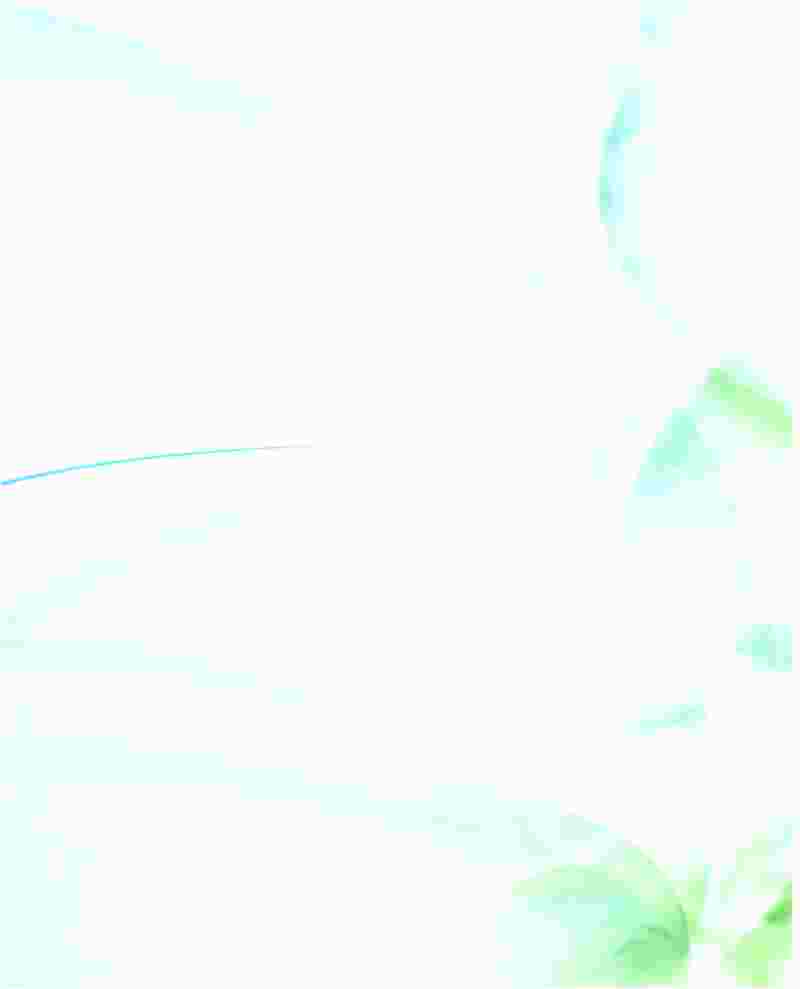 ПОЛОЖЕНИЕ
о Службе сопровождения
Общие положения
1. Служба сопровождения является структурным подразделением МДОУ «Детский сад № 53» по созданию условий для благоприятного развития дошкольников с нарушением зрения, их коррекционно-компенсаторного обучения.
2. Служба сопровождения ставит своей целью создание в ОУ целостной системы, обеспечивающей оптимальные условия для развития детей, с учетом возрастных и индивидуально-типологических особенностей, состояния соматического и психического здоровья. В данной системе взаимодействуют оздоровительное, диагностико-консультативное, коррекционно-компенсаторное, коррекционно-развивающее, лечебно-профилактическое и социальное направления.
     Деятельность Службы сопровождения основывается на соблюдении международных и российских законов о защите и развитии детей. Служба сопровождения руководствуется Конституцией РФ, Конвенцией ООН о правах ребенка, Декларацией прав и свобод человека и гражданина, Семейным кодексом РФ, Федеральным законом РФ «Об основных гарантиях прав ребенка в Российской Федерации», Федеральным законом «Об образовании», руководствуется нормативными документами Министерства образования и Министерства здравоохранения РФ, Министерства образования Саратовской области, Комитета по образованию и молодежной политике АЭМР, Уставом и локальными актами ДОУ.
3. Служба сопровождения осуществляет деятельность, руководствуясь настоящим Положением и заключается в перераспределении обязанностей с учетом целей и задач службы.
Основные направления деятельности службы сопровождения
1. Разработка и реализация индивидуального образовательного маршрута для ребенка.
2. Гигиеническое нормирование нагрузок.
3. Использование здоровьесберегающих технологий.
4. Разработка рекомендаций для обеспечения дифференцированного подхода к детям.
5. Консультативная помощь родителям и педагогам.
Основные задачи и содержание работы службы сопровождения
Задачи:
1. Защита прав и интересов ребенка.
2. Комплексная диагностика.
3. Выявление вторичных проблем в развитии ребенка.
21
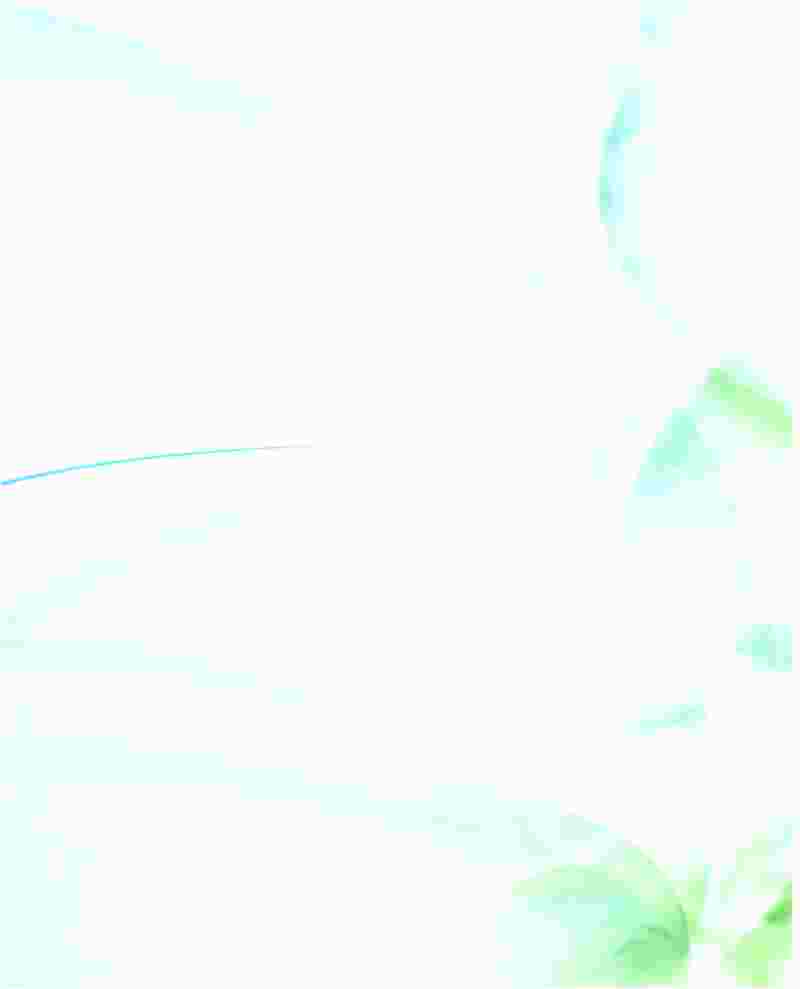 4. Осуществление комплексной коррекции отклонений в развитии ребенка.
5. Обеспечение дифференцированного подхода к детям.
6. Взаимодействие с семьей для обеспечения полноценного развития ребенка.
7. Создание условий преемственности в процессе непрерывного образования
Содержание:
1. Диагностика зрительного восприятия, ориентировки в пространстве, особенностей социально-бытовой ориентировки, осязания и мелкой моторики.
2. Диагностика познавательной сферы (мышления и речи, внимания, памяти); изучение эмоционально- личностного развития ребенка, межличностного общения.
3. Разработка рекомендаций специалистами для обеспечения дифференцированного подхода к детям.
4. Разработка и реализация комплексных индивидуальных программ по оздоровлению, коррекционно-компенсаторному, физическому, интеллектуальному, социально-эмоциональному развитию, формированию продуктивных видов деятельности.  
5. Проведение здоровьесберегающих мероприятий (закаливание, психогимнастика, оздоровительная гимнастика, ЛФК, гимнастика для глаз, витаминотерапия, фитотерапия, релаксация, музыкотерапия, технология эстетической направленности).
6. Социальная диагностика семьи. Выявление семей группы риска и работа с ними.
7. Осуществление консультативной помощи родителям (законным представителям).
     Структура и организация деятельности службы сопровождения
1. Служба сопровождения вводится в МДОУ приказом заведующей  на текущий учебный год.
2. В штатном расписании предусмотрены должности учителя-дефектолога (тифлопедагога), учителя-логопеда, педагога-психолога, социального педагога, инструктора по физкультуре, инструктора по рисованию, медицинской сестры- ортоптистки, старшей медицинской сестры. В случае необходимости привлекаются специалисты (педиатр, врач офтальмолог) на договорной основе.
Все специалисты должны иметь соответствующую квалификацию.
3. Координацию деятельности специалистов, планирование работы, ее анализ осуществляет руководитель службы сопровождения (представитель администрации), назначаемый заведующей МДОУ № 53.
4. Работа службы направлена на реализацию Программы специальных (коррекционных) образовательных учреждений IV вида (для детей с нарушением зрения).  
5. Организация деятельности службы сопровождения предполагает заседания не менее трех раз в учебный год.
6. В заседаниях принимают участие все специалисты службы сопровождения. При необходимости могут принимать участие родители (законные представители).
22
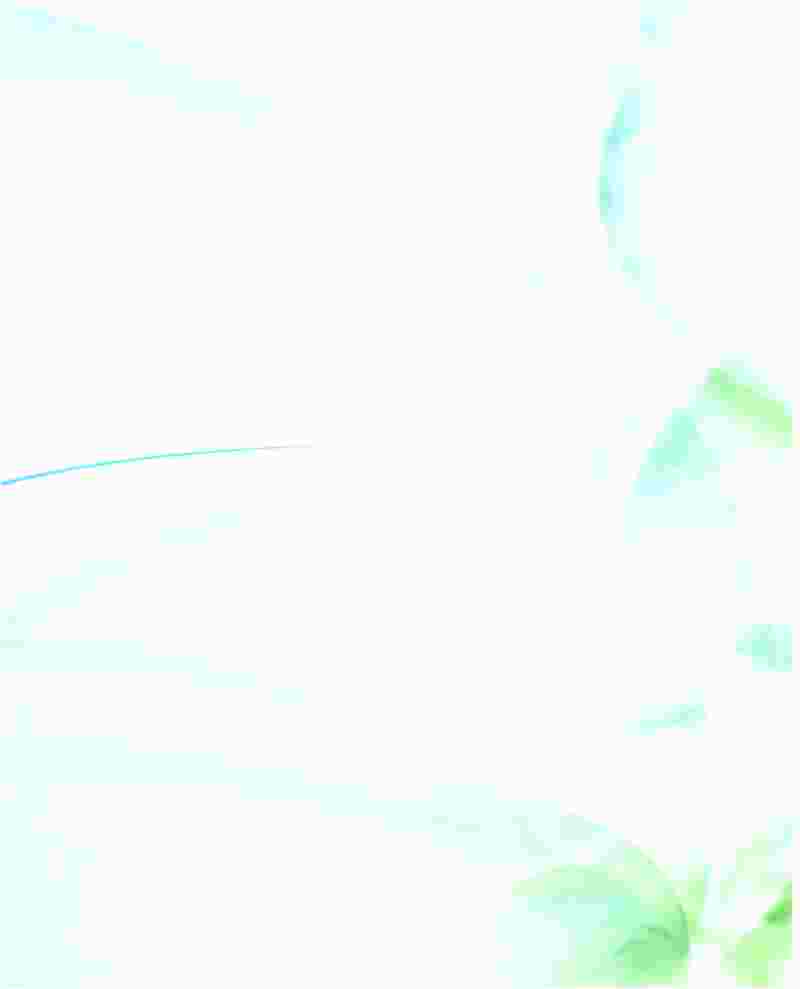 7. Специалисты службы сопровождения ведут документацию, отражающую развитие ребенка и динамику его состояния. Данные о ребенке оформляют в индивидуальной карте развития дошкольника с нарушением зрения.
8. Деятельность специалистов подчинена системе, которая представлена следующим алгоритмом:
Организация Службы сопровож-дения включает:
Приказ заведующей на текущий учебный год.
Положение о Службе сопровож-дения.
Программа (план) работы Служ-бы сопровождения на учебный год.
Заседания Службы сопро-вождения не менее трех раз в год.
Ведение документации всеми специалистами, отражающей развитие ребенка и динамику его состояния.
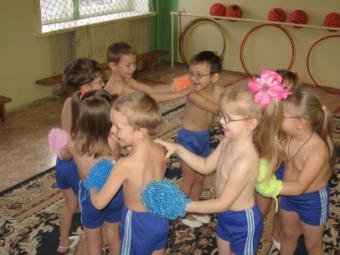 Базовая диагностика
Заседание службы сопровождения
(отчеты о результатах диагностики)
I цикл
Разработка и реализация образовательного маршрута, индивидуально-ориентированной коррекционной работы
Разработка рекомендаций
Динамическая диагностика
II цикл
Заседание службы сопровождения 
(уточнение содержания сопровождения)
Итоговая диагностика
III цикл
Заседание службы сопровождения (анализ результатов 
  деятельности службы, проектирование)
23
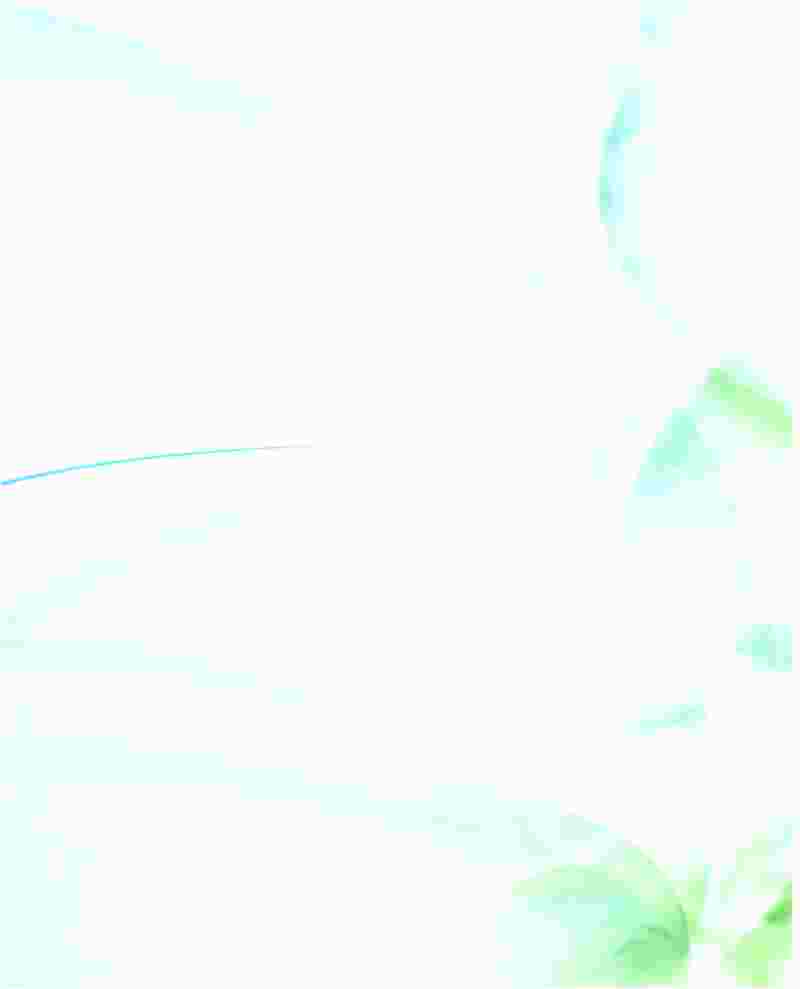 Основные области деятельности службы сопровождения
Специфика деятельности такова, что весь коллектив сотрудников участвует в создании условий для благоприятного развития и оздоровления дошкольников с нарушением зрения. Работая в идеологии «команды», каждый ее специалист выполняет свои четко определенные цели и задачи в области своей предметной деятельности:
Представитель администрации (руководитель службы сопровождения): перспективное планирование деятельности службы, координация деятельности и взаимодействия специалистов, контроль за организацией работы, анализ эффективности.
Тифлопедагог (учитель-дефектолог):  тифлопедагогическая диагностика, разработка и уточнение индивидуальных образовательных маршрутов, обеспечение индивидуальных, подгрупповых и групповых занятий с детьми в соответствии с состоянием здоровья и избранными программами, консультирование педагогов и специалистов по вопросам обучения и методов коррекции ребенка.
Педагог-психолог: психологическая диагностика, психологическое консультирование, психокоррекция, психопрофилактика, разработка и оформление рекомендаций другим специалистам по организации работы с ребенком с учетом данных психодиагностики.
Учитель-логопед: логопедическая диагностика, работа по устранению второго дефекта (коррекция и развитие речи), разработка рекомендаций другим специалистам по использованию рациональных логопедических приемов в работе с ребенком.
Социальный педагог: объективное изучение условий жизни и семейного воспитания ребенка, социально-психологического климата и стиля воспитания в семье, обеспечение законодательно закрепленных льгот детям с нарушением в развитии и их семьям, решение конфликтных социальных проблем в пределах компетенции.
Инструктор по физвоспитанию (ЛФК): проведение занятий по согласованным с врачом схемам, развитие общей моторики, координации движений, коррекция опорно-двигательного аппарата, развитие двигательной активности.
Инструктор по рисованию: развитие творческих способностей, используя следующие виды: пальцевую живопись, монотопию, набрызги, коллаж, кляксографию, граттаж, рисование через копирку, рисование с помощью клея и др. с учетом рекомендаций педагога-психолога, тифлопедагога и с обязательным предоставлением для психологического анализа продуктов детского творчества как проективного материала.
Музыкальный руководитель: реализация используемых программ музыкального воспитания с элементами музыкотерапии, танцевальной терапии, театральной терапии с учетом рекомендаций педагога-психолога.
24
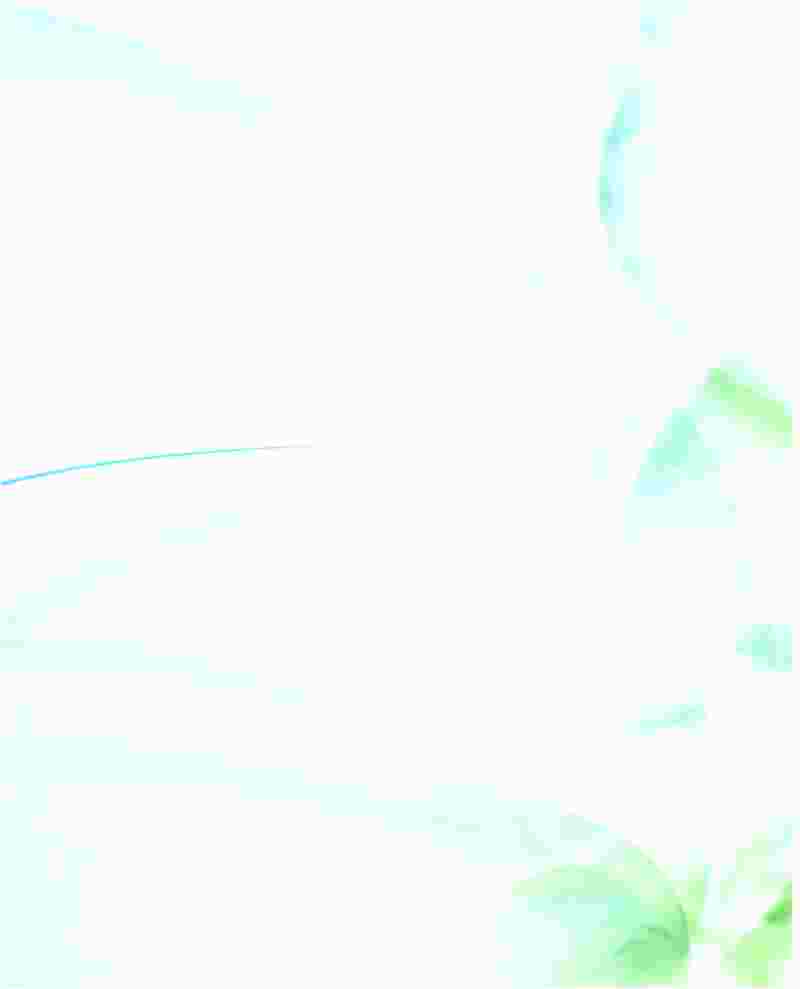 Воспитатель: определение уровня развития разных видов деятельности ребенка (педагогическая диагностика математических знаний и умений, развития речи (умение пересказывать, отвечать на вопросы, составлять и придумывать рассказ и т.д.), навыков конструирования, лепки, аппликации, рисования, игровой деятельности, экологических знаний, знаний об окружающем. Оценка КГН, навыков самообслуживания согласно возрастному этапу; реализация рекомендаций тифлопедагога, учителя-логопеда, психолога, врача (организация режима, развивающих и коррекционных игр и т.п.) Развитие познавательной деятельности, моторики, развитие игровой деятельности, развитие учебной деятельности, развитие коммуникативных навыков и навыков общения и т.п.
Врач  офтальмолог: диагностика зрения, уточнение схем медикаментозного, ортоптического лечения, разработка медицинских рекомендаций другим специалистам.
Медсестра ортоптистка: проведе-ние ортоптического лечения на аппаратах, выполнение меди-цинских рекомендаций врача.
Врач педиатр: организация и проведение отдельных элементов медицинской диагностики в соответствии с уровнем квалификации, уточнение схем медикаментозного, физио- и фитотерапевтического лечения, лечебной физкультуры и массажа с динамическим контролем,
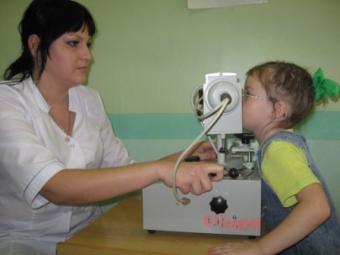 контроль за организацией питания детей, разработка медицинских рекомендаций другим специалистам.
Старшая медицинская сестра: обеспечение повседневного санитарно-гигиенического режима, ежедневный контроль за психическим и соматическим состоянием воспитанников, организация и контроль антропометрии, сбор анамнеза, физиотерапия, фитотерапия, ароматерапия, витаминотерапия.
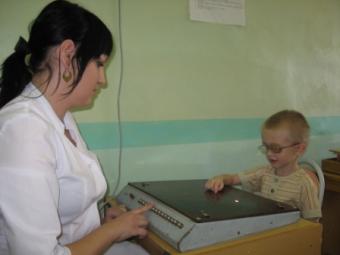 25
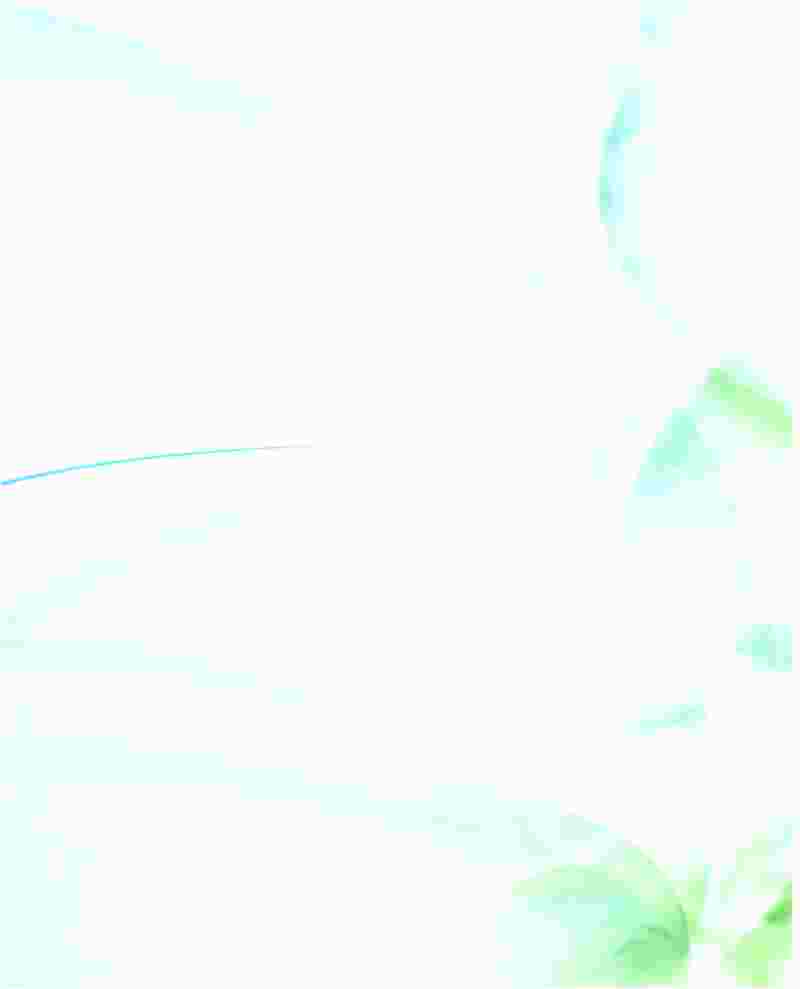 Требования к специалистам службы сопровождения
1. Каждый член команды специалистов должен иметь навык совместной деятельности- умение выполнять координирующую или исполнительскую роль.
2. Специалисты используют в работе современные научно обоснованные методы  диагностики, адаптированные для детей с нарушением зрения.
3. Диагностика осуществляется в двух формах: индивидуальной и скрининговой.
4. Каждый специалист должен обладать знаниями в смежных областях и иметь представление о приемах и методах воздействия, используемых другими специалистами.
5. Применяемые специалистами методы должны сочетаться и согласовываться между собой, соответствовать общей стратегии повышения эффективности комплексного медико-социально-психолого-педагогического воздействия.
6. Специалисты должны знать общепедагогические и коррекционные принципы работы, ориентироваться на интересы ребенка и семьи, вести работу в формах, исключающих возможность нанесения вреда здоровью, чести и достоинству детей, родителей, педагогов.
7. Специалисты используют полученные в ходе обследования данные и консультативные данные только для осуществления оздоровительной, коррекционно-компенсаторной, психолого-педагогической работы без ущерба для ребенка и его окружения.
 
ПРОГРАММА
работы Службы сопровождения
(на учебный год)
Задачи: 
1. Организация деятельности по Программе специальных (коррекционных) образовательных учреждений IV вида (для детей с нарушением зрения) в соответствии с возрастными и индивидуальными особенностями детей, состоянием их соматического и психического здоровья.
2. Организация коррекционно- развивающего и компенсирующего обучения. Разработка и уточнение индивидуального образовательного маршрута для каждого ребенка. 
3. Осуществление индивидуально-ориентированной педагогической, психологической, социальной и медицинской помощи детям с нарушением зрения. Разработка, уточнение, с учетом данных динамического обследования, схем и программ сопровождения. 
4. Проведение здоровьесберегающих мероприятий.
5. Гигиеническое нормирование нагрузок.
26
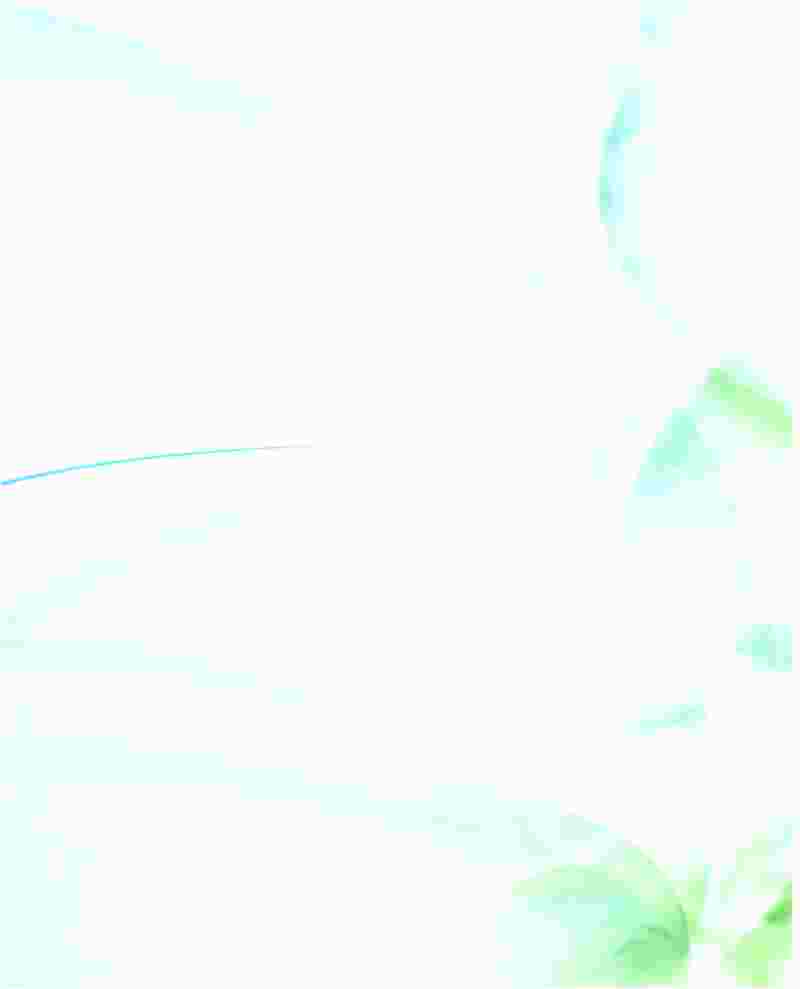 27
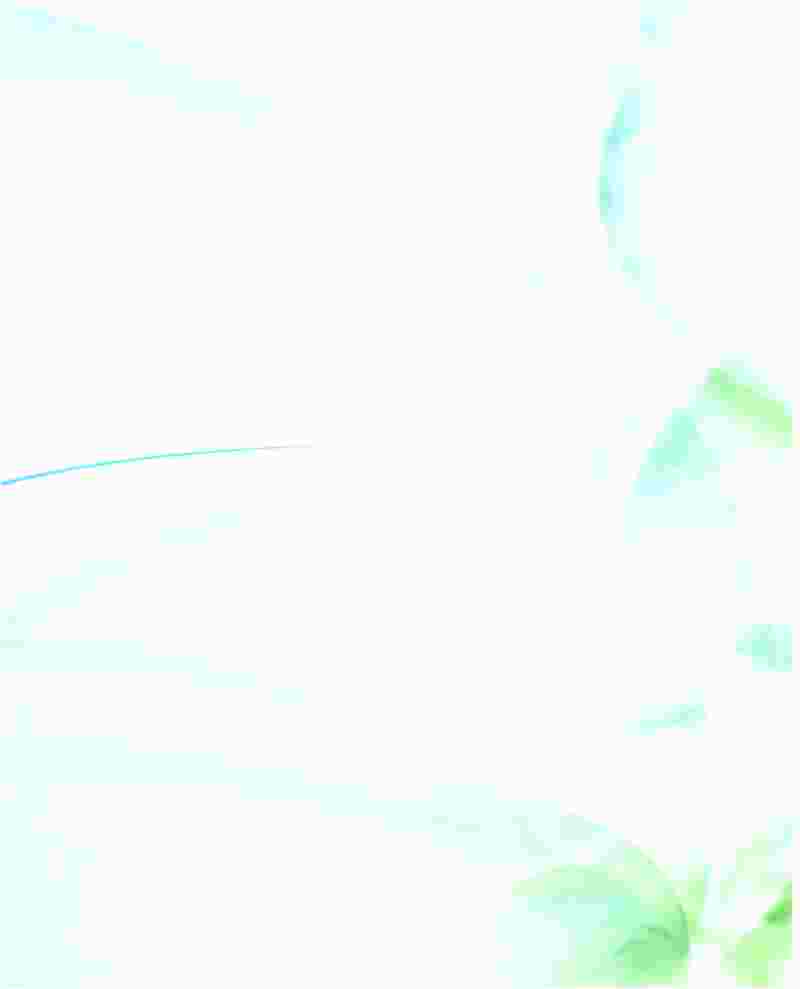 28
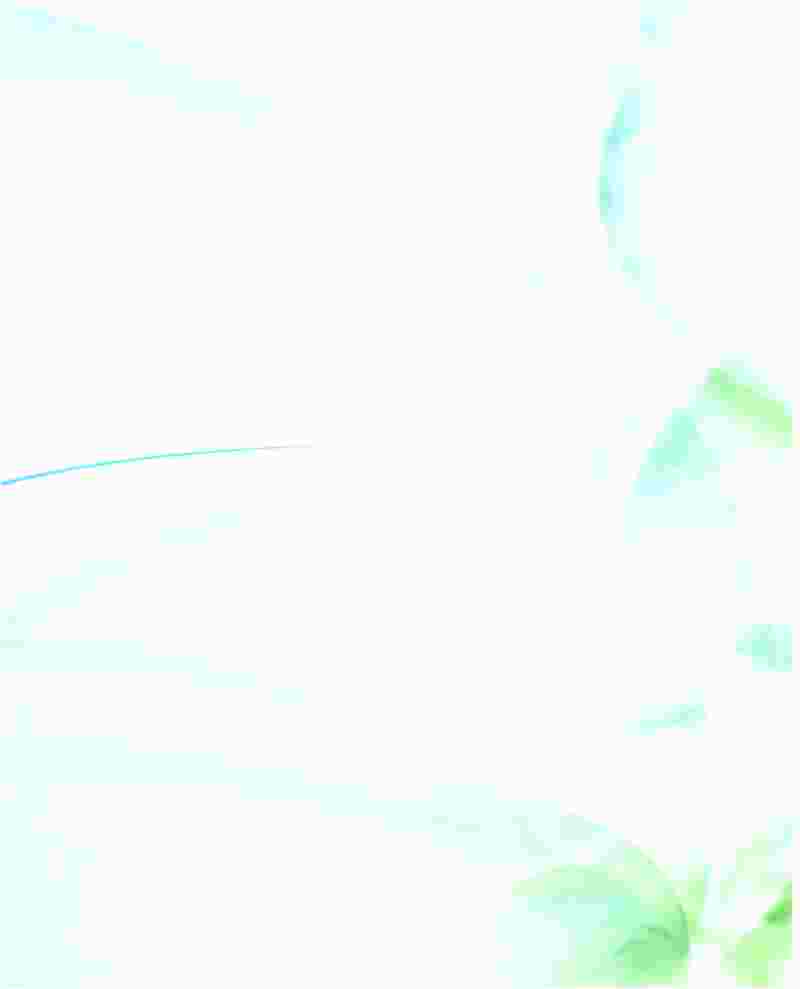 Деятельность специалистов  на разных этапах сопровождения
Этапы сопровождения:
- Период адаптации;
- Проведение диагностики;
- Разработка рекомендаций;
- Разработка и реализация индивидуального образовательного маршрута (его корректировка);
- Реализация коррекционно-компенсаторной и коррекционно-развивающей помощи.
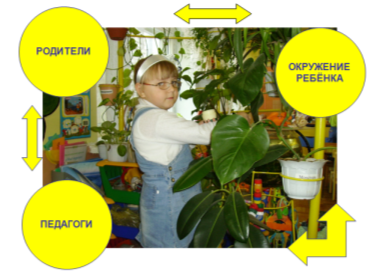 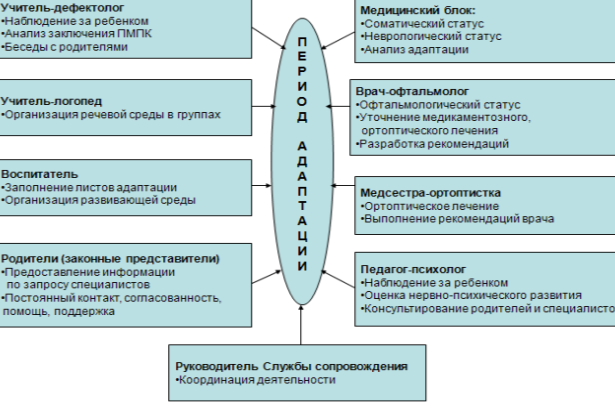 29
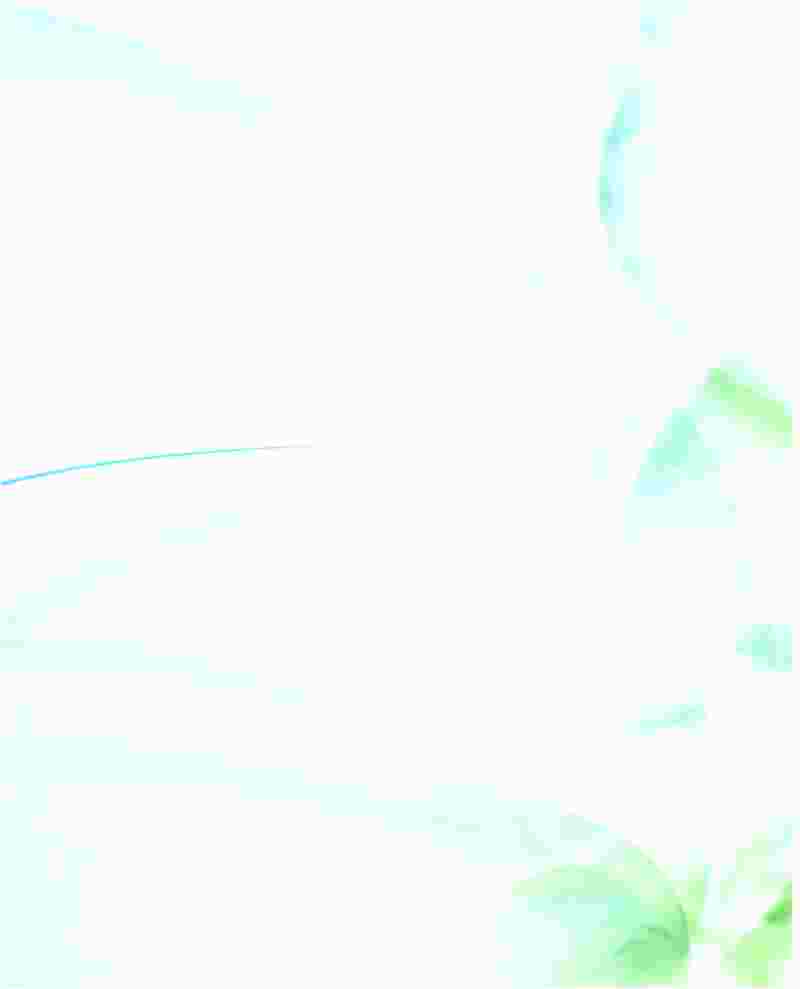 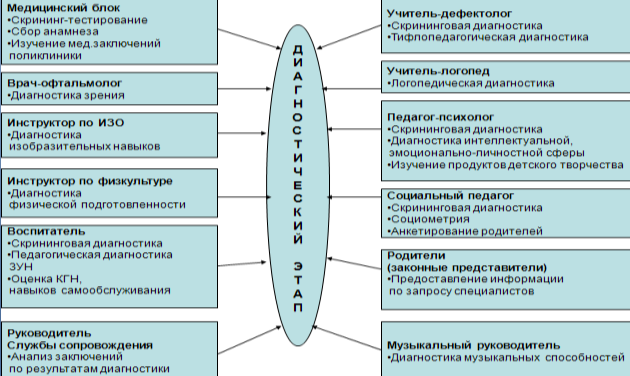 Профилактика и коррекция зрительных нарушений в учебном процессе
 
Развитие речи и ознакомление с окружающим
1. Тренировка амблиопичного глаза.
• При использовании демонстрационного и развивающего материалов ярких цветов (в соответствии со зрительной нагрузкой. А. Григорян) – раздражающе воздействующий на колбочковый аппаратный глаз.
• При рассматривании мелких предметов и их изображений.
• При рассматривании мелких деталей и сюжетных картинок.
• При обучении детей узнаванию и называнию предметов окружающей обстановки и игрушек с мелкими деталями – в процессе целенаправленного их рассматривания, сравнения, нахождения сходства и различия.
2. Формирование зрительного восприятия (от последовательного к целостному).
• При обучению рассматриванию больших сюжетных картин и составлению по ним рассказа.
3. Развитие глазодвигательных функций.
• При обучении рассматриванию вертикально и горизонтально расположенных изображений.
• При обучении рассматриванию изображений на демонстрационной доске, большом фланелеграфе в различном порядке: вертикально, горизонтально, вразброс.
4. Развитие и тренировка зрительного внимания.
• В процессе формирования у детей умения сосредоточиться при наблюдении различных объектов и явлений окружающего.
30
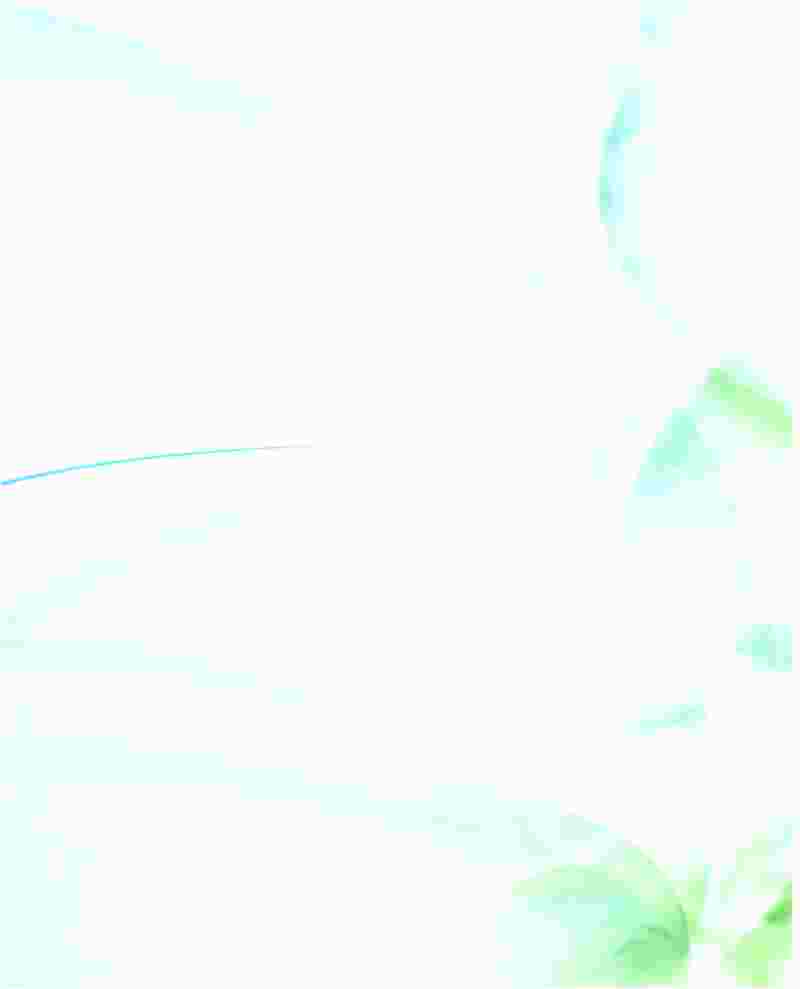 • При обучении рассматриванию сюжетных картин, нахождению на них заданных объектов.
• При обучении описывать игрушки, предметы, называя их характерные признаки.
• При обучении детей сравнению игрушек, предметов, изображений.
Изобразительная деятельность
1. Тренировка амблиопичного глаза.
• При использовании в рисовании определенной цветовой гаммы (зрительная нагрузка. А. Григорян).
• При рассматривании образцов с мелкими деталями.
2. Развитие цветового восприятия.
• При обучении различению цветов окружающих предметов и их оттенков.
• При обучении подбору фона бумаги и соответствующих красок.
• При обучении соотнесению цвета натурального предмета и его изображением.
3. Развитие зрительного внимания.
• При обучении рисованию с натуры (зрительный анализ натуры, соотнесение с ней рисунка).
• При обучении замечать, выделять характерные признаки предметов, определять их сходства и различия.
4. Развитие зрительной памяти.
• При обучении воспроизведению наблюдаемых объектов и явлений.
5. Развитие микроориентировки.
• При обучении детей ориентировке на листе бумаги (учить различать середину, углы, правую и левую, верхнюю и нижнюю стороны).
• При обучении чередованию узоров на полоске, круге, квадрате и т.д.
• При обучении расположению рисунка на всем листе, в центре и т.д.
6. Развитие микрокоординации движений пальцев.
• При обучении технике работы с карандашом, фломастером, кистью.
• При обучении проводить прямые, волнистые, зигзагообразные, лома-ные линии. 
7. Развитие осязательного восприятия.
• При обучении обследованию предметов, служащих натурой.
8. Развитие бинокулярного зрения.
• При рисовании сюжетных изображений (с 2-х, 3-х плановой перспективой)
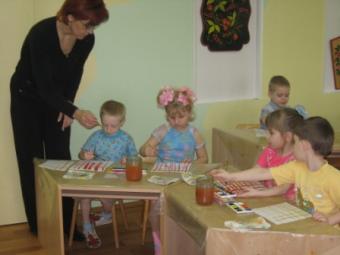 31
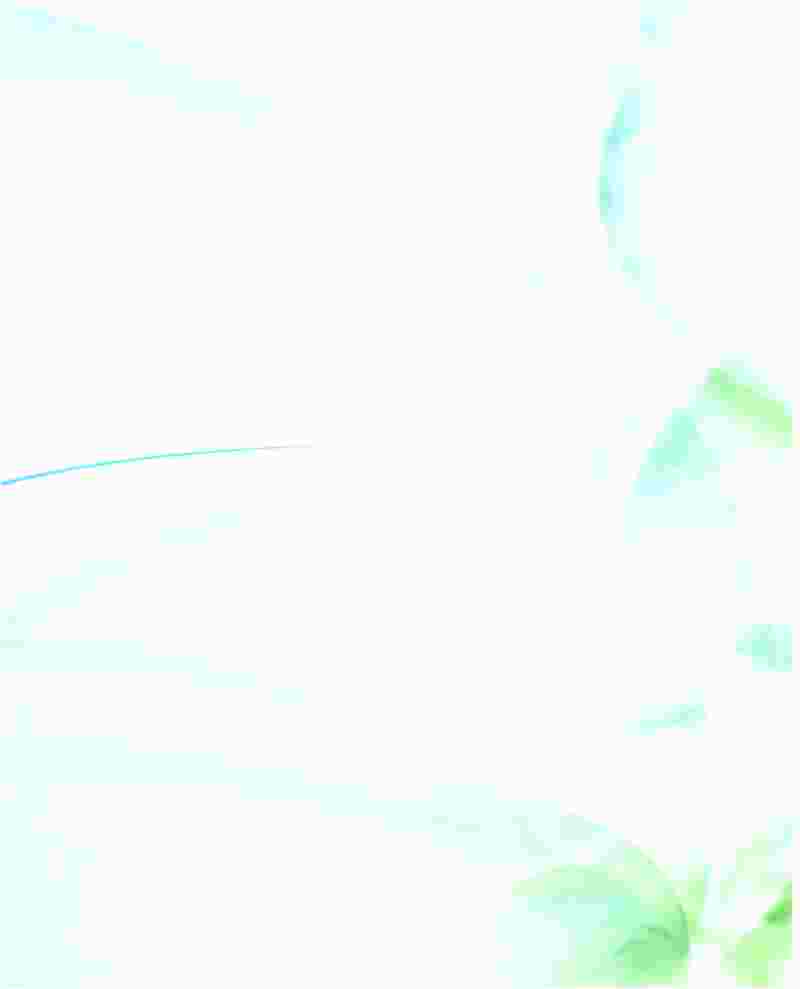 Лепка
1. Развитие зрительного внимания.
• При зрительном выделении характерных признаков натуры, предметов, служащих образцом.
• При сравнении своей работы с образцом.
2. Развитие микрокоординации движений пальцев рук.
• При обучении передавать в пластилине, глине форму предметов, их строение.
3. Развитие осязания.
• При обследовании предметов, служащих образцом, их соотнесение со своей работой, определение сходства и различия.
Аппликация
1. Тренировка амблиопичного глаза.
• При выборе бумаги определенной цветовой гаммы.
• При рассматривании образца для аппликации ( с мелкими деталями).
• При сравнении ребенком своей работы с образцом.
2. Развитие микроориентировки.
• При расположении деталей аппликации в заданном порядке.
• При словесном обозначении расположения изображения на бумаге.
3. Развитие микрокоординации движений пальцев.
• При обучении работе с ножницами.
• При расположении деталей аппликации на листе бумаги.
Конструирование
1. Развитие бинокулярного зрения.
• При соотнесении постройки с образцом.
• При совмещении деталей конструктора, строительных материалов.
• При соотнесении деталей конструкции по величине, форме.
2. Развитие микрокоординации движений пальцев рук.
• При выполнении бумажных конструкций.
• При обучению точному расположению, совмещению деталей постройки.
3. Развитие осязания.
• При обучении обследованию деталей конструктора, стройматериалов на ощупь.
4. Развитие микроориентировки.
• При обучении располагать постройки их детали в заданном месте.
• При словесном обозначении пространственных отношений.
Физическая культура
1. Тренировка амблиопичного глаза.
• При использовании для физических упражнений ярких предметов и атрибутов.
• При обучении детей передвижению в пространстве с использованием цветовых и световых ориентиров.
32
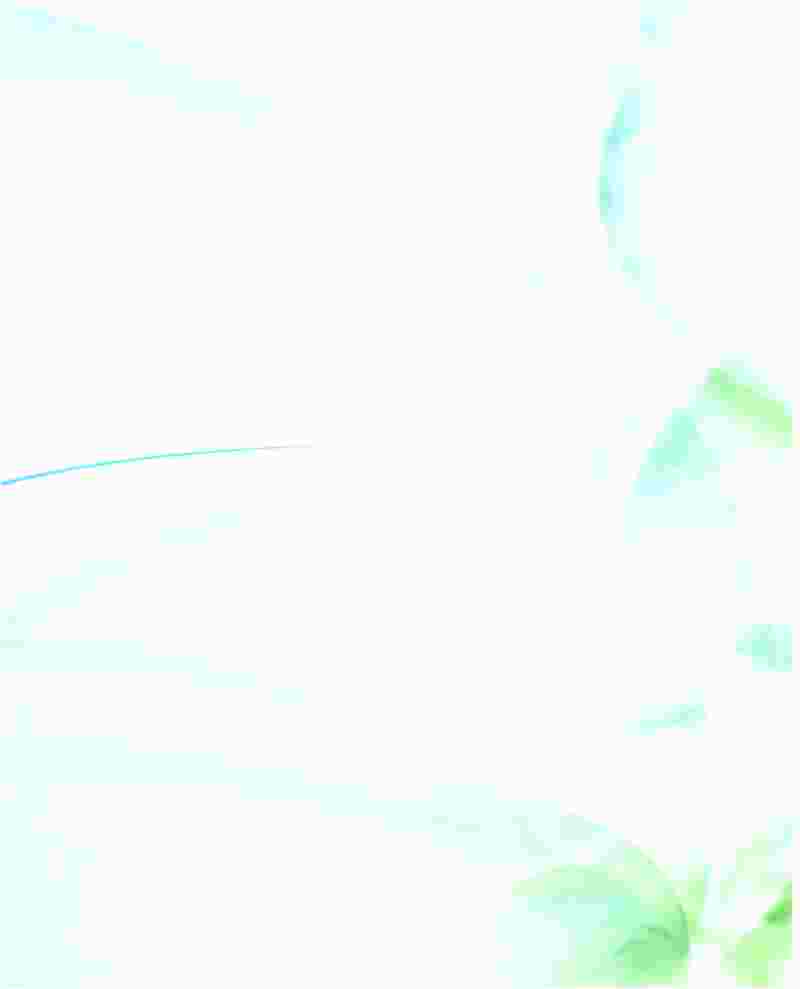 2. Формирование бинокулярного зрения.
• С этой целью используются игры и упражнения на меткость в цель (игры типа «Серсо», баскетбол, волейбол, сбивание кеглей, игра «Найди свой домик».
3. Развитие прослеживающих функций глаз.
• При обучении детей ходьбе по шнуру, скамейке, прямым, ломаным, зигзагообразным дорожкам между кубов, кеглей (с прослеживанием взором своего пути).
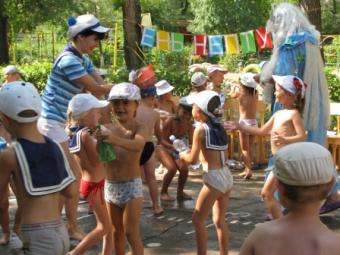 4. Развитие слухового восприятия.
• С этой целью используются игры и упражнения с озвученными предметами: погремушка, колокольчик, бубен и т.д.
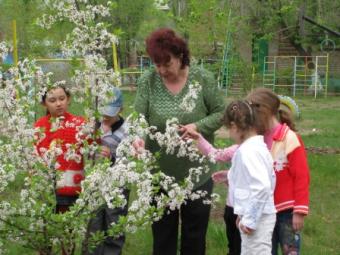 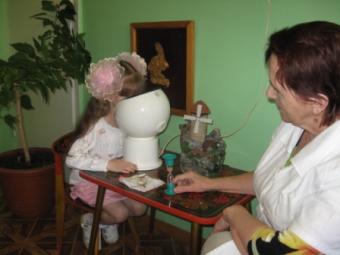 33
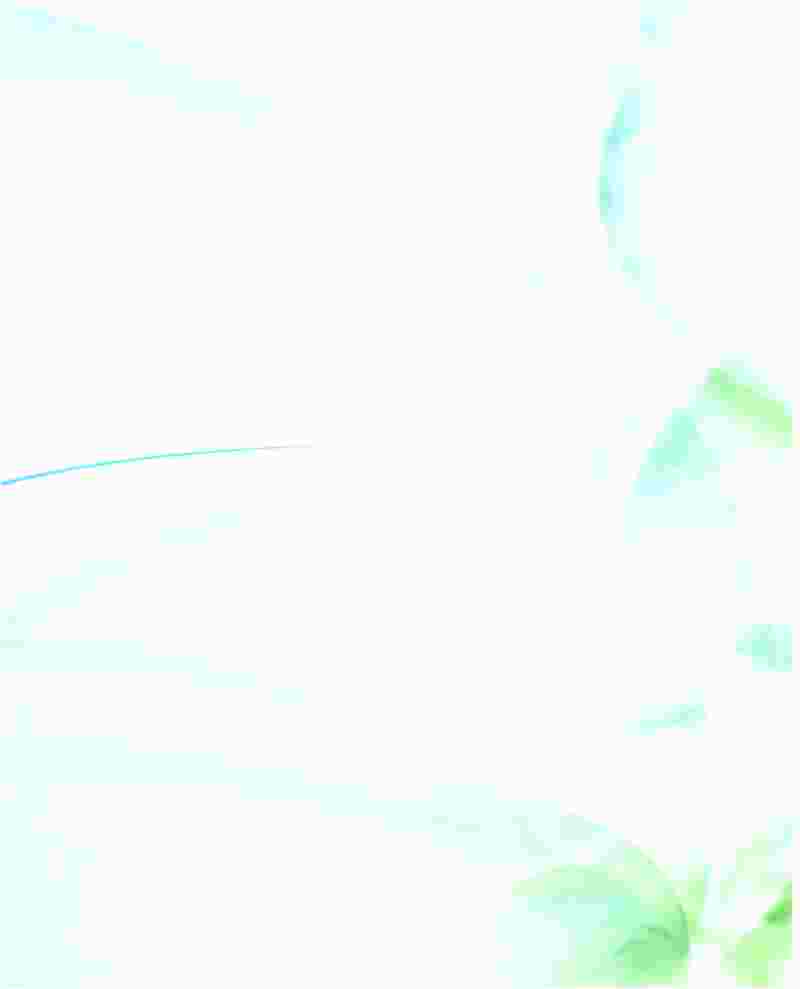 Здоровьесберегающие технологии.
Технологии сохранения и стимулирования здоровья:
 
Динамические паузы
Проводятся педагогами со всеми детьми с целью профилактики утомления. Могут включать в себя элементы гимнастики для глаз, дыхательной гимнастики и других в зависимости от вида детской деятельности.
Коррегирующая гимнастика
Проводится педагогами и инструктором по физической культуре в различных формах физкультурно-оздоровительной работы. Форма проведения зависит от поставленной задачи и контингента детей.
Гимнастика для глаз
Проводится всеми педагогами ежедневно по 3-5 мин. в любое свободное время; в зависимости от интенсивности зрительной нагрузки на занятиях. Используются офтальмотренажеры, показ педагога.
Пальчиковая гимнастика
Рекомендуется всем детям, особенно с речевыми проблемами. Проводится педагогами в любой удобный отрезок времени. 
Дыхательная гимнастика
Проводится в различных формах физкультурно-оздоровительной работы.
Закаливание после дневного сна
Ежедневное проведение в течение 5-10 мин. Форма проведения различна: упражнения на кроватках, обширное умывание; ходьба по дорожкам «Здоровья»; легкий бег из спальни в группу с разницей температуры в помещениях и другие в зависимости от условий ДОУ.
Релаксация
Планируется педагогом-психологом как часть занятия в зависимости от состояния детей и целей. Используется спокойная классическая музыка (Чайковский, Рахманинов), звуки природы.  
Технология эстетической направленности
Осуществляется на занятиях по программе ДОУ, а также по специально запланированному графику мероприятий. Реализуется на занятиях художественно-эстетического цикла, при посещении музеев, театров, выставок и пр., оформлении помещений к праздникам и др. Особое значение имеет работа с семьей, привитие дошкольникам эстетического вкуса.
Общий массаж
10 сеансов для каждого ребенка старшей и подготовительной к школе группы.
Стопотерапия
Лечебный массаж стоп на занятиях ЛФК; упражнения с тренажерами на занятиях физкультуры; общий профилактический комплекс, разработанный инструктором ЛФК; комплекс упражнений на массажных дорожках.
34
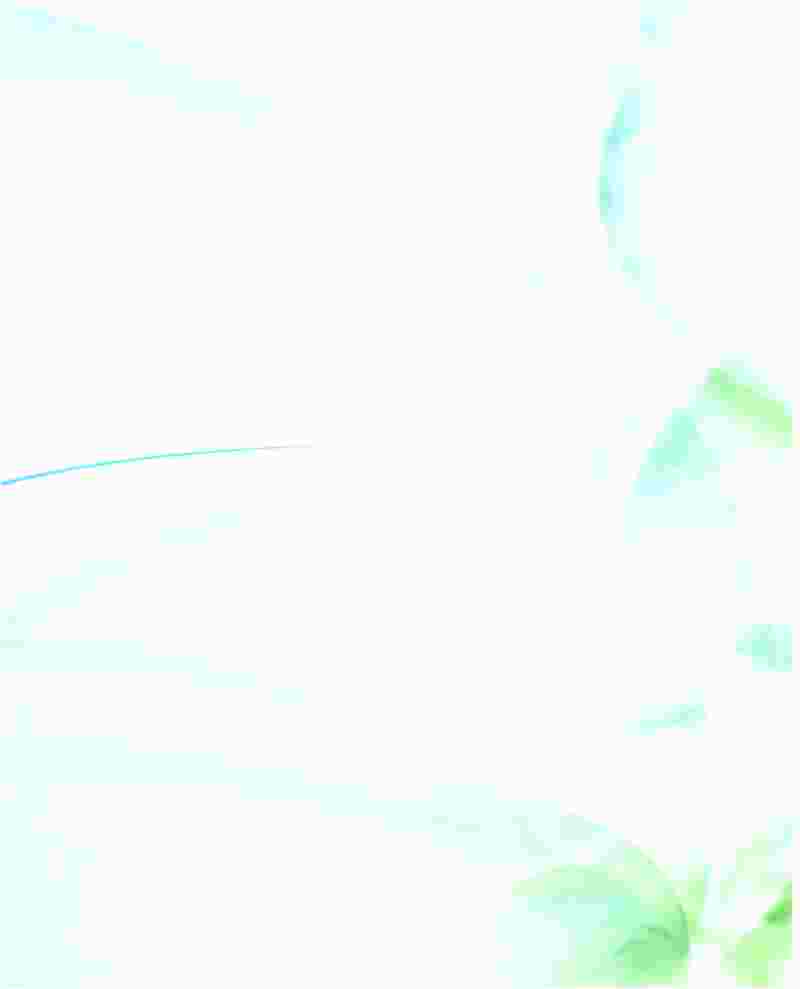 Витаминотерапия
Применение витаминных препаратов с лечебной целью при некоторых заболеваниях, а также при отсутствии или недостатке витаминов в организме. С-витаминизация третьего блюда.
Фитотерапия
С целью профилактики респираторных заболеваний. Используются: шалфей, девясил, мать-и-мачеха, ромашка, эвкалипт, кора дуба, мята.
Ароматерапия
Эфирные масла благотворно влияют на здоровье дошкольников: повышают иммунитет, укрепляют память, внимание и даже развивают умственные способности.
     Применение средств ароматерапии в игровой комнате, в спальне позволит поддерживать хорошее настроение у детей, а также помогает излечить простудные заболевания и нарушения сна. 
     Рецепты, которые можно использовать в детском саду и в домашних условиях: Для ароматических процедур у нас используются сертифицированные, качественные масла: кедра, эвкалипта, лаванды, апельсина, бергамота. Аромапроцедуры проводятся ежедневно, два раза в день, продолжительностью не более 15 минут, для детей всех возрастов. Противопоказаний для таких процедур нет.Дети больше всего любят теплые, сладковатые, приятные запахи, если какой-нибудь новый запах не нравится хотя бы одному ребенку, мы их больше не используем. Подбирая масло, основной акцент мы делаем на укрепление иммунитета ребенка, профилактику верхних и нижних дыхательных путей, успокаивающие, антистрессовые действия, чередуем масла с учетом времени года. В качестве источника используем аромалампы.
35
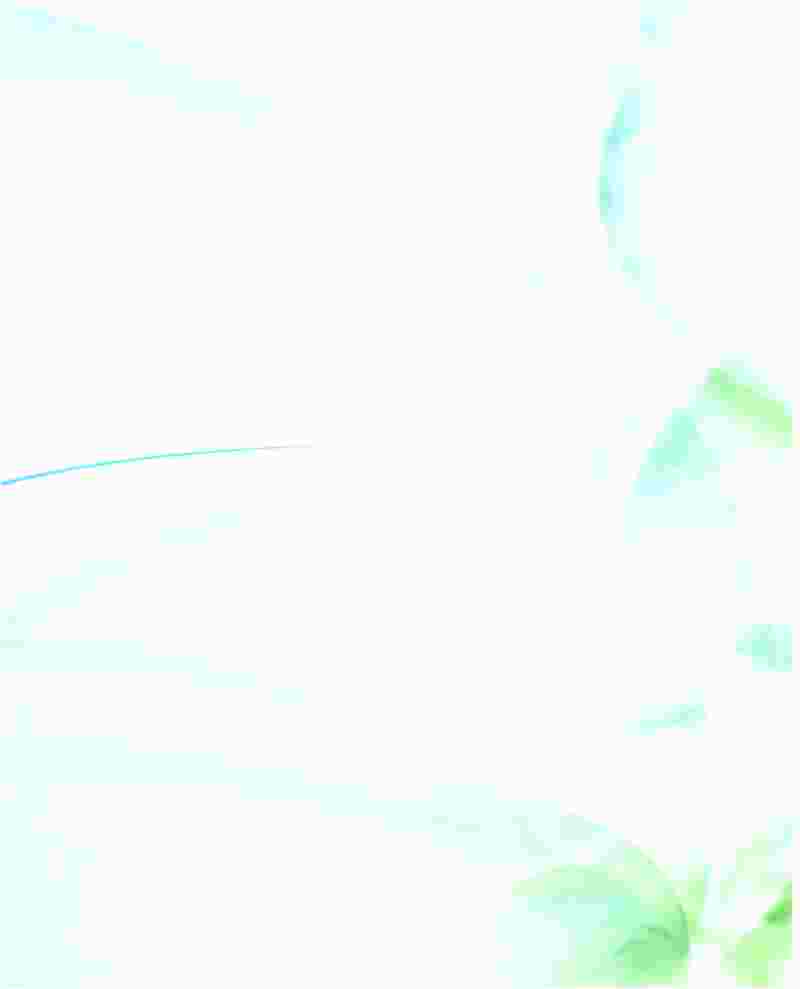 Рецепты аромасмесей: 
Смесь для поднятия настроения: масло апельсина- 2 капли, масло иланг-иланга - 2 капли.
Антипростудная смесь: масло ромашки- 1 капля, масло мандарина- 2 капли, масло чайного дерева- 2 капли, масло тимьяна (чабреца)- 1 капля.Анти-гриппозная ароматизация помещений: чайное дерево- 4 капли + эвкалипт- 2 капли + чабрец- 2 капли. Это пропорции для одноразовой заправки аромалампы. 
Ароматизация помещения проводится с целью дезинфекции два раза в день.
Противопоказания- аллергия.
Аэрофитодизайн групп
В ходе исследований выяснилось, что некоторые растения способны выделять особые вещества, которые убивают микроорганизмы (вирусы, грибы, бактерии, простейшие) или задерживают их рост и размножение, одновременно улучшая и оздоравливая воздух. 
   По действию на атмосферу растения можно разделить группы, среди которых- растения, летучие выделения которых обладают выраженной бактериальной, антифунгальной, антивирусной активностью (фитонцидные растения); рекомендуются для озеленения помещений с повышенным микробным фоном: в детских садах, школах, где инфекции могут передаваться воздушно-капельным путем. Это плющ обыкновенный, бегония, сансевьера. Под действием летучих выделений некоторых растений происходит снижение общего числа микроорганизмов в помещениях на 50%, стафилококка на 70-80%, что эффективнее технических средств очистки воздуха.
Примерная карта индивидуального развития 
дошкольника с нарушением зрения
Образовательное учреждение: МДОУ «Детский сад № 53» г.Энгельса 
Саратовской обл.
Специализированная группа №_________________________________________________
Фамилия, имя ребенка:________________________________________________________
Дата рождения:___________________________________________
Офтальмологический диагноз:______________________________________
____________________________Острота зрения________________
Сопутствующий диагноз:_____________________________________________
36
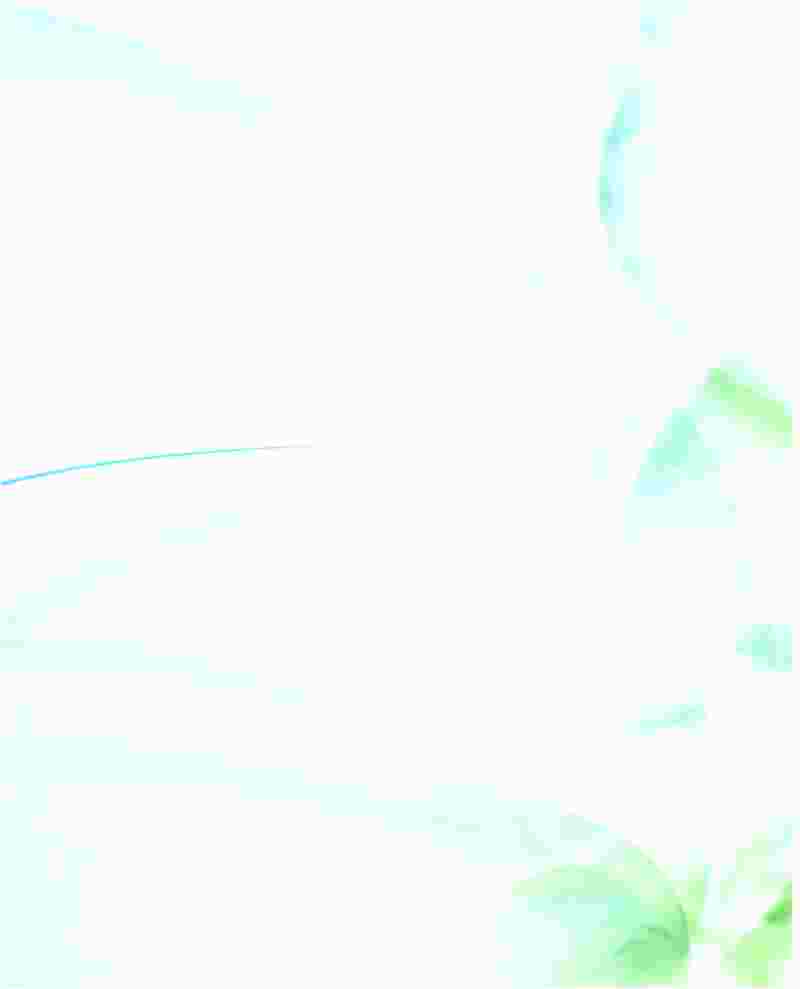 37
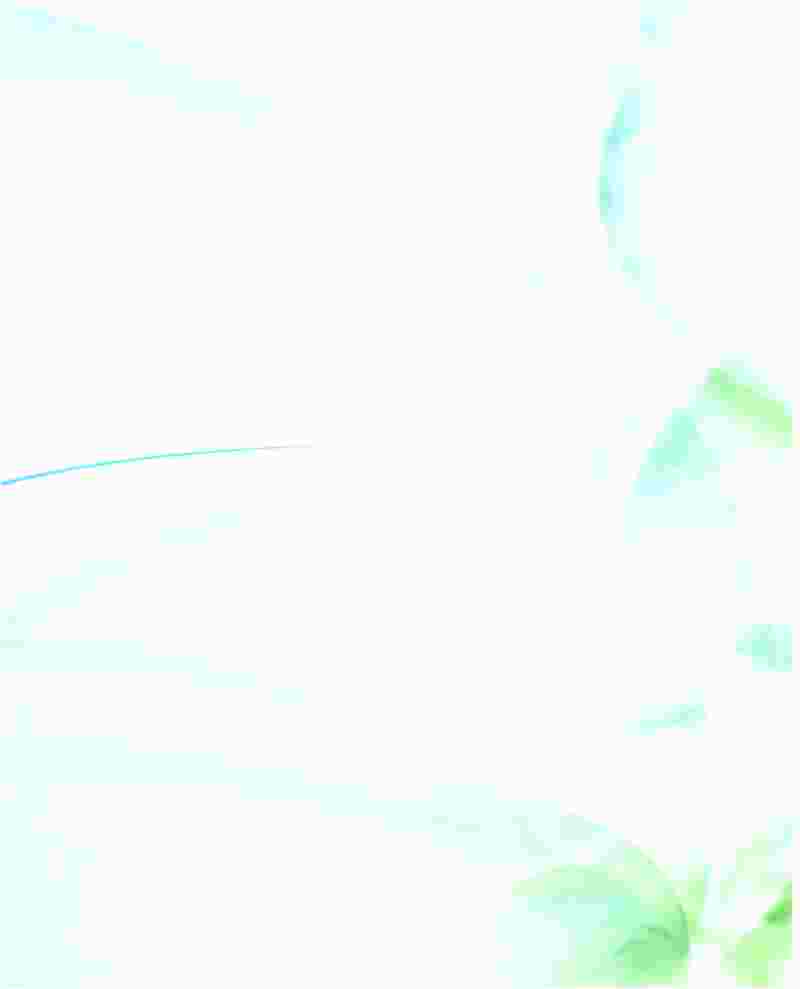 Педагог- психолог:___________________________            Соц. Педагог:____________________________
Учитель-дефектолог:_________________________            Логопед:________________________________
Инструктор по физвоспитанию:______________________Инструктор по изодеятнльности:____________
Воспитатели:______________________________________Муз. руководитель:_______________________
Дата заполнения ________________
38
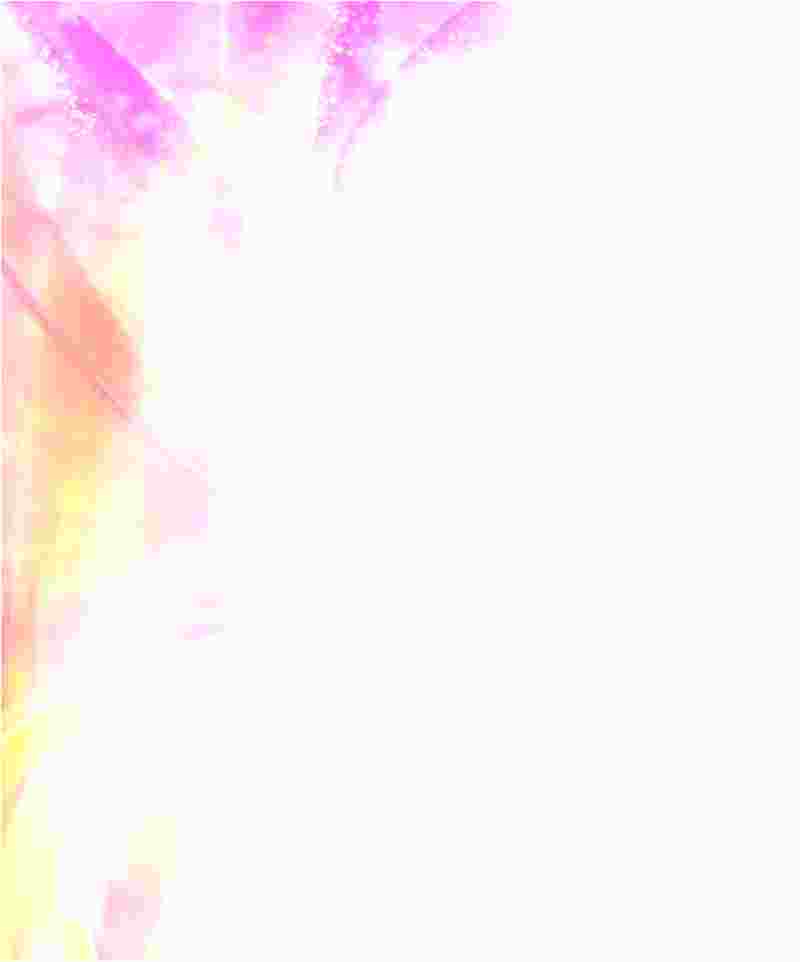 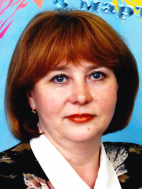 Школа   руководителя
Создание условий  для воспитания здорового ребенка
Заведующая                Конова Г.Б.             «Детский сад №72» г.Энгельса Саратовской области
Последнее время перед дошкольным образованием встает вопрос: какие направления должны стать приоритетными в работе руководителя и педагога ДОУ в современных условиях?
Мы считаем, что самым главным направлением является защита, сохранение и развитие здоровья ребенка.
В связи с этим активизируем поиск таких подходов к оздоровлению, воспитанию и развитию детей средствами физкультуры, которые способны не только совершенствовать их физические качества, но и развивать умственные и познавательные способности.  Организация «правильной» предметно- пространственной среды- вот с чего необходимо было начать. Педагогами нашего МДОУ «Детский сад №72» на протяжении трех лет создавалась предметно - развивающая среда, которая соответствует правилам охраны жизни и здоровья дошкольников. Отвечает анатомо - физиологическим особенностям детей, является многофункциональной практичной, экономичной, доступной и привлекательной для детей.
Создание условий для оздоровительной работы с детьми мы рассматриваем с позиций медицинской экологии.
Медицинская экология рассматривает проблемы влияния факторов внешней среды на здоровье человека. В ДОУ созданы комфортные условия для воспитанников с учетом положительного воздействия на здоровье цвета, света, растений, развивающей среды. Во всех группах и помещениях ДОУ было заменено освещение на люминесцентное,  что заметно повлияло на снижение раздражительности, гиперактивности  и усталости у детей.
Цвет – важнейший элемент интерьера. Именно гармоничное сочетание красок в окружающей жизни ребенка лежит в основе его комфортного существования. В группах в цветовой окраске стен и мебели преобладают статичные цвета ( зеленый, желто-зеленый, оливковый) и пастельные тона (салатный, светло-голубой, лиловый) которые положительно воздействуют на эмоциональный настрой ребенка.
39
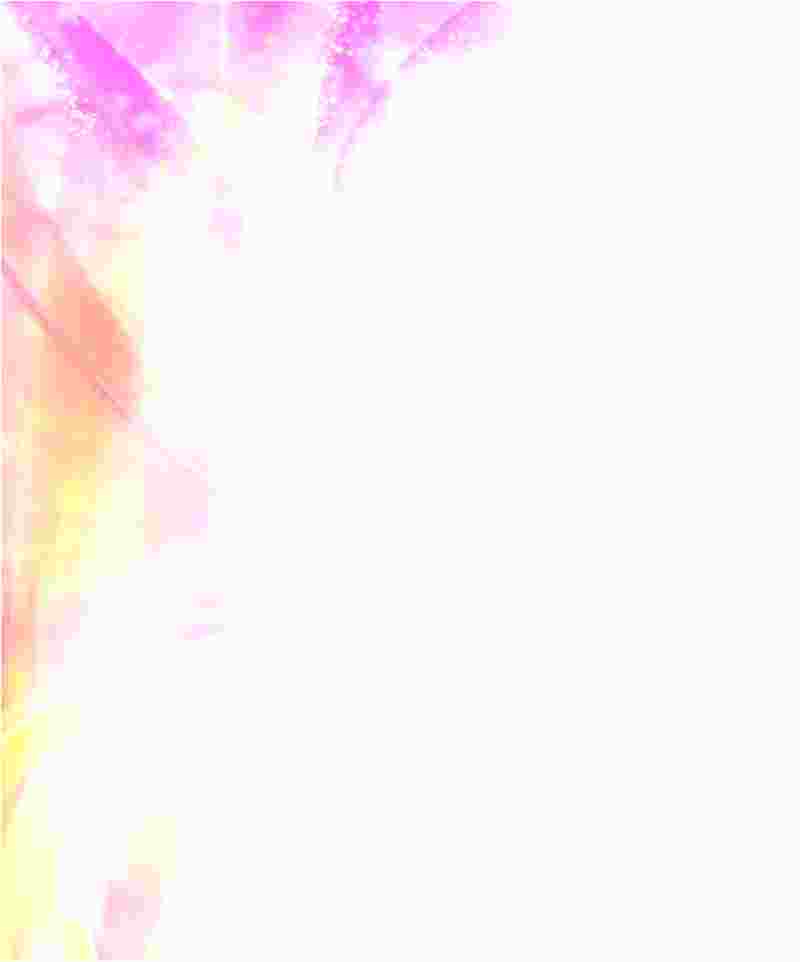 «Пастбищем жизни» называл воздух древнегреческий врач Гиппократ. Мехносистема, порожденная современной цивилизацией, является источником загрязнения окружающей среды. Это негативно воздействует в первую очередь на работе органов дыхания.
В каждой группе нашего детского сада создан уголок живой природы, где помещены растения, животные и птицы.
Комнатные растения подобраны так, чтобы они являлись хорошим резервом для оздоровления окружающей среды в группах. В качестве живого фильтра наиболее эффективны хлорофитум, филодендрон, драцена, фикус, плющ и другие растения.
Создавая в группах фитоинтерьер,  мы руководствовались следующими правилами:
     не затемнять помещение;
     не загромождать окна и не мешать проникновению солнечного света.
Для оздоровления воздушной среды используется проветривание, кварцевание.
В группах  оформлены «уголки здоровья» в которых в наличии имеются атрибуты и предметы для подвижных и спортивных игр, индивидуальной работы, самостоятельной двигательной активности детей. Уголки так же содержат разнообразный наглядный материал (альбомы, картотеки подвижных игр и т.д.) и оборудование для профилактики плоскостопия и нарушений осанки .
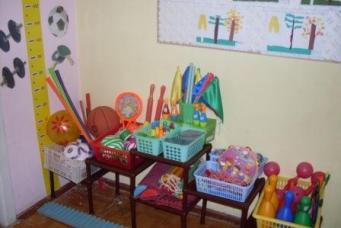 Плоскостопие – это нарушение и понижение опорной функции стопы, ухудшение кровоснабжения, от чего появляются боли в ногах, иногда и судороги.
Уплотнение стопы влияет на положение таза и позвоночника, что ведет к нарушению осанки. Плоскостопие редко бывает врожденным. Оно развивается, если дети преждевременно (до 10 - 12 месяцев) начинают много стоять и передвигаться.
Вредно сказывается на формирование стопы длительное хождение детей по твердому грунту (асфальту) в мягкой, без каблука, обуви, так же плоскостопие может развиваться и в связи с перенесенными заболеваниями, травмами.
40
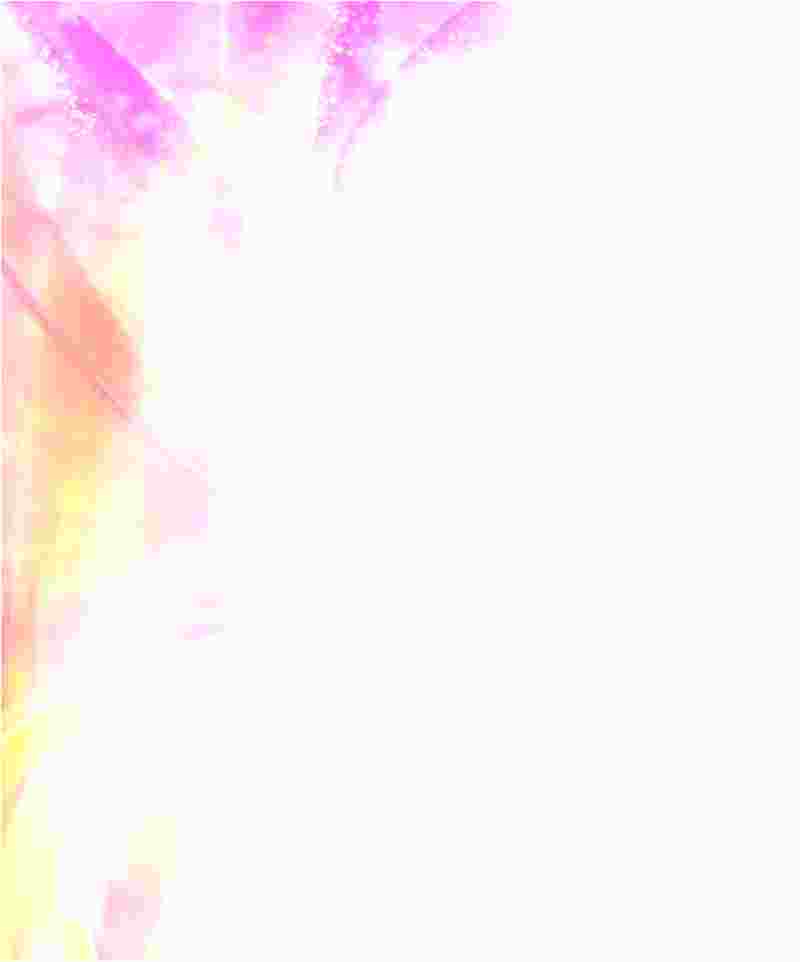 В дошкольном возрасте стопа у детей еще не сформирована и не поздно улучшить ее состояние и предотвратить формирование плоскостопия, т.е. улучшить состояние мышц и связок стопы. В целях предупреждения плоскостопия обувь детей не должна быть тесной, но должна иметь жесткий задник, эластичную подошву и каблук не выше 8 мм. Не следует так же дома ходить в теплой обуви, т.к. частый перегрев ног ослабляет связочный аппарат стопы. 
Хорошо укрепляют стопу ежедневные прохладные ванны, хождение босиком по рыхлой земле и неровной поверхности (гальке). При этом ребенок непроизвольно переносит тяжесть тела на нужный край стопы и поджимает пальцы, что способствует укреплению свода стопы.
В своей работе мы используем следующие упражнения, предупреждающие  развитие плоскостопия:
Массаж стоп
             Ребенок садится на пол (ноги вытянуты). В течение 3-4 минут взрослый растирает стопы ребенка по направлению от пальцев к пяточной части, затем массирует голени – от стопы к коленному суставу. Растирание выполняется основанием ладони либо тыльной поверхностью полусогнутых пальцев. Массаж также можно
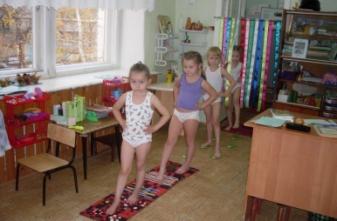 проводить при появлении чувства усталости в ногах после напряженной мышечной работы.
Ребенок ложится на спину. Взрослый левой рукой охватывает ногу ребенка так, чтобы голень была между большим и указательным пальцами. Выполняя круговые движения большим пальцем правой руки, взрослый энергично растирает ступни (указательный и средний пальцы лежат на наружной поверхности стопы).
Важное значение имеют игры на укрепление мускулатуры ног и свода стопы:
Катание мяча. Ребенок садится на пол или табурет, ставит ступню на теннисный мячик и катает его то к носку, то к пятке двумя ногами попеременно.
Эстафета «Загрузи машину».
Оборудование: машины, палочки, карандаши, фломастеры.
Дети стоят босиком, руки на поясе, спина прямая, пальцами ног поочередно берут палочки и передают их друг другу по цепочке, последний складывает в машину.
Усложненный вариант. Соревнуются две команды.
41
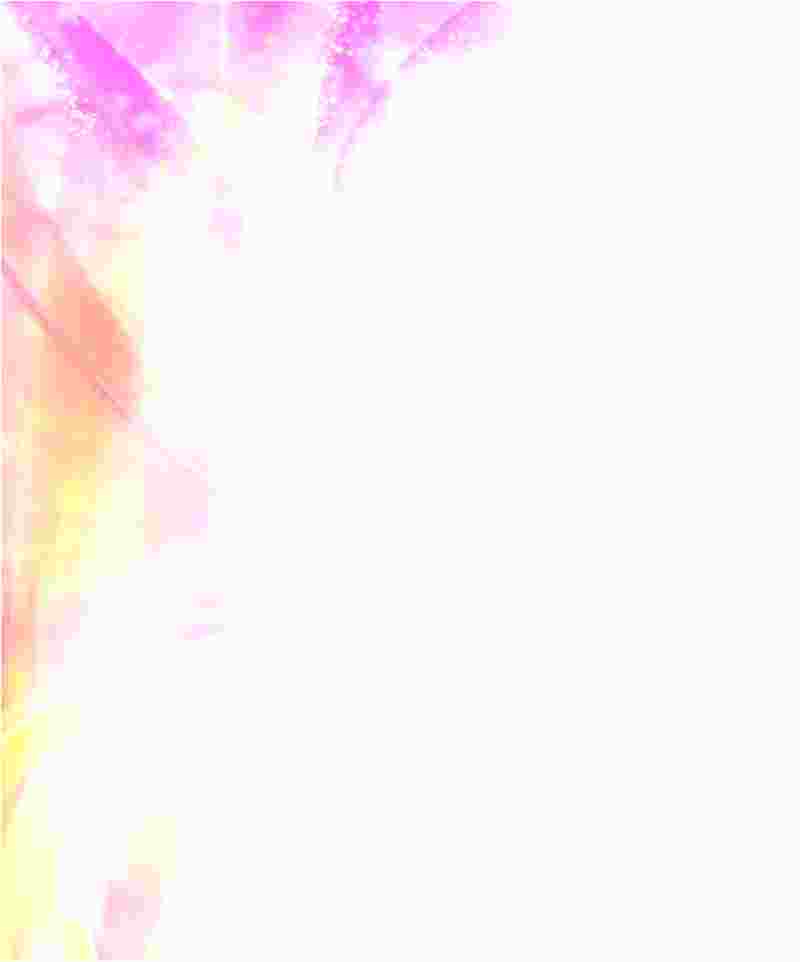 Эстафета с палочкой.
Оборудование: палочки длиной 20 см.
     Дети стоят в одну линию, плечо к плечу. Первый ребенок берет пальцам
ноги палочку и передает ее следующему участнику, не опуская на пол.
Усложненный вариант. Соревнуются две команды.
В работе педагогов применяются игры на укрепление осанки, мышц спины и брюшного пресса:
    «Морская фигура»
   Дети, взявшись за руки, образуют круг, стоя лицом к центру. Размахивая руками
вперед-назад, они произносят слова: «Волны качаются – раз, волны качаются 
два, волны качаются – три, на месте, фигура, замри!» После слова «замри» дети
принимают положение правильной осанки, стоя, сидя, опустившись  на колени.
Педагог выбирает лучшую «фигуру» - ребенка, который сумел принять и 
охранить положение правильной осанки. 
Правила:
принятую после слова «замри» позу нельзя менять;
при повторении игры необходимо найти новую позу;
ребенок, не сумевший сохранить положение правильной осанки, отходит в сторону и выполняет корригирующие упражнения по указанию педагога.
   «Футбол»
Дети лежат на животе по кругу, лицом в центр круга. Руки под подбородком, ноги вместе. Водящий бросает мяч любому игроку, тот отбивает его двумя руками, при этом, прогибаясь, поднимает голову и грудь. Ноги остаются прижатыми к полу.
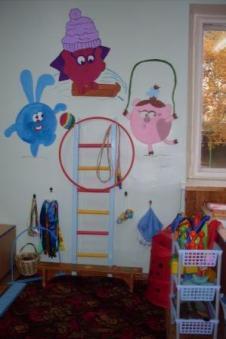 «Кораблики»
Дети лежат на ковриках на животе. Руки под подбородком, ноги вместе. Перед лицом чашка с водой и лодочкой с парусом. Нужно прогнуться, поднимая голову и грудь, выдыхая спокойно воздух на лодочку. Дуть следует спокойно, чтобы лодочка поплыла, но не опрокинулась.
     На территории МДОУ мы организовали спортивную площадку, на которой установили бревно для равновесия, столбики, яма с песком для прыжков, и «дорожка здоровья» для профилактики плоскостопия.
     На асфальте территории ДОУ разработали игры – рисунки, которые являются одной из форм организации активности детей на воздухе,
42
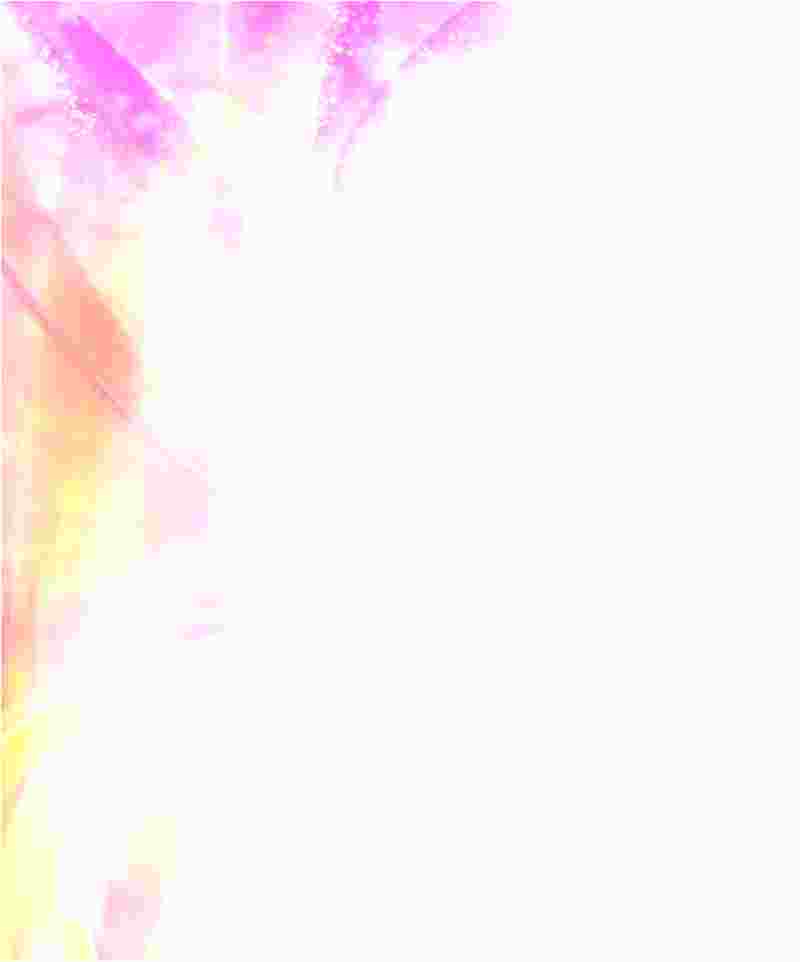 способной расширять их двигательный опыт и обогащать новыми              коордиционно - сложными движениями
Игры на асфальте не требуют специального оборудования и дополнительного места для проведения. Они многофункциональны и вариативны. В процессе их проведения совершенствуются разные виды движений, варьируются способы организаций детей. Это помогает педагогу интересно и эффективно провести утреннюю гимнастику, прогулку, физкультурные занятия, организовать самостоятельную деятельность и индивидуальную работу по развитию и совершенствованию двигательных навыков и умений.
Игры
«Воздушный шарик»
На асфальте нарисован большой воздушный шар, внутри которого геометрические фигуры четырех видов (круги, ромбы, треугольники, квадраты) с порядковыми номерами и разного цвета.
Рисунок «Воздушный шарик» используется для проведения игр, игровых упражнений и эстафет в организованной и самостоятельной деятельности детей при фронтальном и поточном способе их организации. С целью повышения двигательной плотности физкультурно-оздоровительных мероприятий на асфальте можно нарисовать два или три воздушных шарика.
«Найди свое место» (3-7 лет). Дети передвигаются вокруг шарика, выполняя задания: по команде «Треугольники!» стараются встать на треугольники, по команде «Круги!» занимают круги и т.д. При каждом повторении игры способ передвижения детей меняется, а педагог называет новые фигуры (цифры, цвета).
«Цветок»
Данный рисунок интересен для организации индивидуальной и коллективной деятельности детей. Количество цифр определяется программными задачами обучения с учетом зоны ближайшего развития детей.
«Кто быстрее?»(6-7 лет). Дети делятся на команды. По сигналу первый участник каждой команды начинает передвигаться прыжками от цифры 1 до цифры 15. Как только он достигнет цифры 15, стартует следующий игрок. Игра заканчивается когда вся команда доберется до последней цифры.
«Солнышко с косичками»
Игра «Солнышко с косичками» позволяет организовать фронтальную деятельность детей. Количество нарисованных косичек-лучей должно соответствовать числу детей в подгруппе.
«Поменяйся местами!»(2-7 лет). Каждый ребенок становится на бантик, водящий в центре. По сигналу «Зеленые!» дети, стоящие на бантиках зеленого цвета, начинают меняться местами между собой; по команде «Синие!» меняются местами дети только с синими бантиками и т.д. Водящий должен успеть занять пустой бант.
43
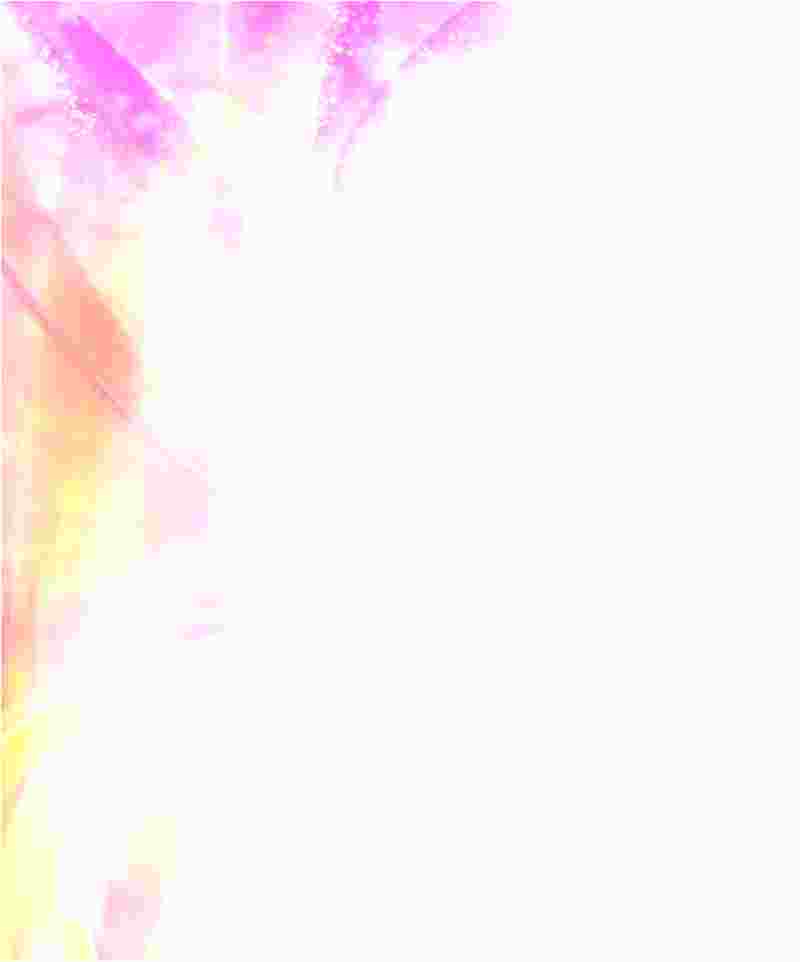 Ребенок, оставшийся без места, становится новым водящим.
Итогом физкультурно- оздоровительной работы стал смотр- конкурс на лучший физкультурный уголок группы проведенный в ДОУ.
Смотр-конкурс показал, что в ДОУ созданы условия для двигательной активности детей дошкольного возраста, развивается творческий потенциал педагогов и заинтересованность родителей в воспитании здорового образа жизни детей. Имеется большое разнообразие атрибутов, предметов, красочно оформлены маски-шапочки для игр, изготовлены дорожки «здоровья» для профилактики плоскостопия, оформлены альбомы (песни, стихи, загадки о видах спорта, сказки о здоровье, опыты и т.д.).
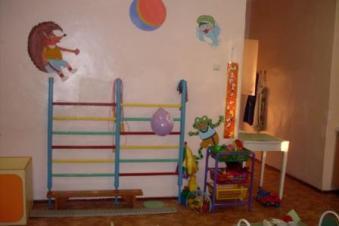 Положение
о проведении  осмотра – конкурса на лучший 
физкультурный уголок среди групп ДОУ.
Цели и задачи:
Создание условий для самостоятельной двигательной деятельности детей в группах.
Пробуждение воспитателей к творческой деятельности.
Привлечение родителей воспитанников к проблемам физического воспитания.
Участники конкурса:
В конкурсе принимают участие педагоги и родители воспитанников всех возрастных групп.
Сроки проведения конкурса:
Конкурс проводится с « 19 » по « 23 »  10     2009 г. 
Все физкультурные уголки подготовить до « 19 »    10    2009 г.
Подведение итогов « 23 »   10     2009 г.
Состав жюри конкурса:
Заведующий                Конова Г.Б.                                                          ;
Старший воспитатель                Харина А. Ю.                                       ;
Инструктор по физической культуре             ―                                   ;
Старшая медицинская сестра                   Фатеева Л.Ю.                    .
44
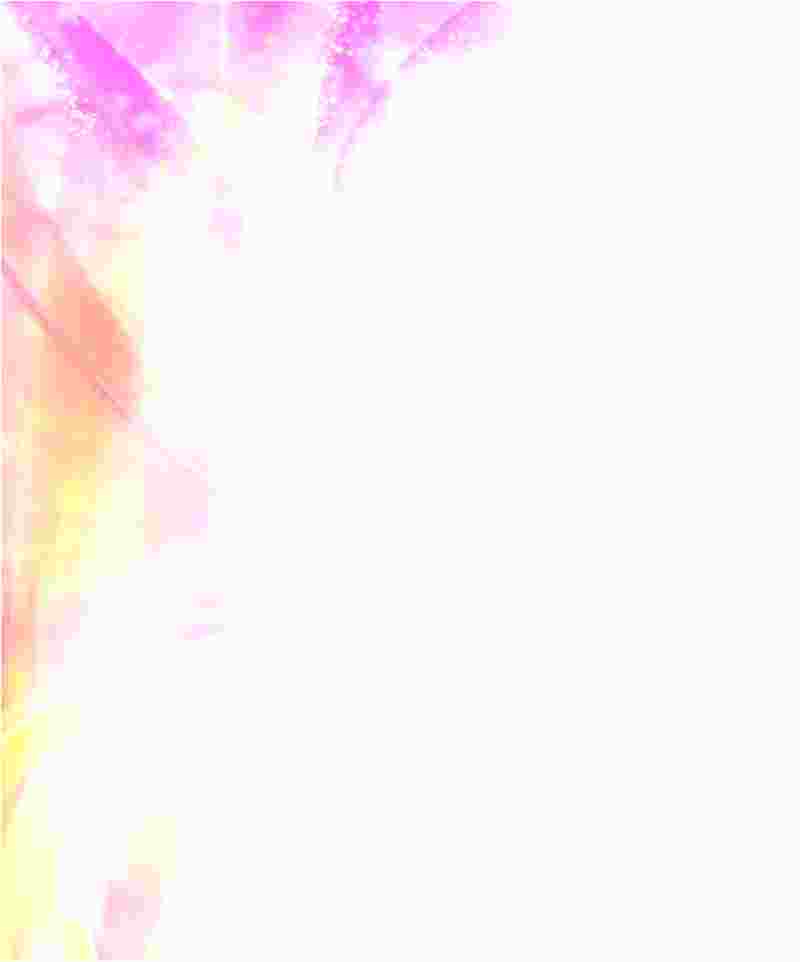 Критерии оценки физкультурных уголков:
Требования к оформлению:
Эстетичность и доступность.
Наличие символики, отражающей тематику физкультуры и спорта.
Соответствующие возрасту детей и требованиям программы.
Наличие атрибутов:
Для подвижных игр (полумаски).
Игры с прыжками (скакалки).
Игры с бросанием, ловлей, метанием (кегли, мячи, мешочки с песком, кольцеброс).
Спортивные игры (городки, бадминтон, теннис).
Из бросового материала.
Дорожки «здоровья».
Методический материал:
Беседы о здоровье.
Песни, стихи, загадки.
Кроссворды, опыты.
Сказки о здоровье.
Рисунки детей (книги для раскрашивания).
Дидактические игры.
Альбом о видах спорта.
Известные спортсмены страны. 
Фотоальбом о спорте (семейный, 
групповой).
Книги о спорте.
Картотека подвижных игр.
Паспорт физкультурного уголка.
Работа с родителями:
Консультации
Ширмы 
Собрания
Календарные планы
Экран здоровья
Презентация уголка
Подведение итогов конкурса и награждение победителей:
6.1  Подведение итогов состоится «  23  »     10     2009г.
6.2  Победители и участники награждаются грамотами, дипломами и подарками на Совете педагогов.
6.3  Самые активные родители отмечаются на общем родительском собрании.
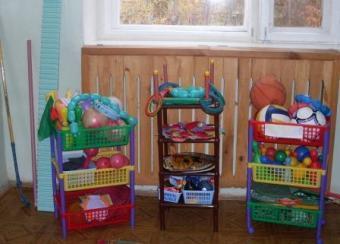 45
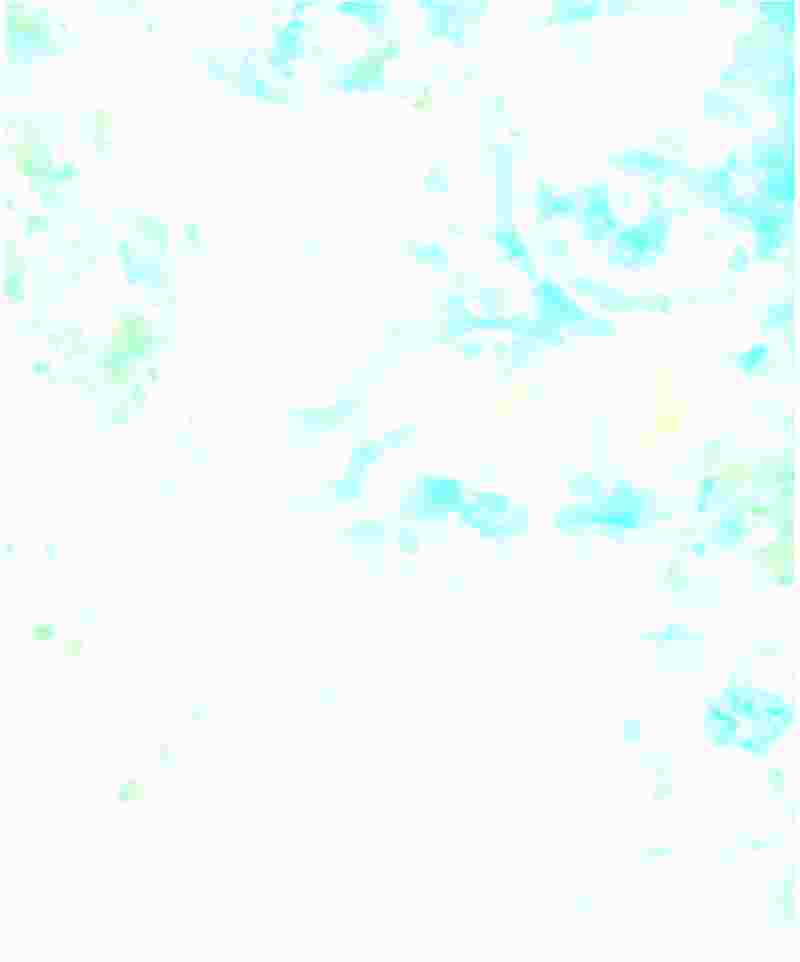 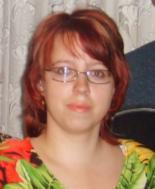 Школа   руководителя
Инклюзивное образование в дошкольном образовательном учреждении
Всех педагогов нашего детского сада объединяет одна цель:  понять ребенка, не навязывая ему своей воли, помочь   быть самим собой, осознать себя как  здоровую личность. МДОУ «Детский сад комбинированного вида № 66» г. Энгельса Саратовской области предназначено для детей с нарушением зрения.  К нам поступают дети с диагнозом косоглазие, амблиопия, миопия, псевдомиопия, астигматизм,
Заведующая  
Мизюлина О.Г.
МДОУ «Детский сад 
комбинированного 
вида № 66» г.Энгельса
Саратовской области
катаракта, атрофия зрительного нерва, слабовидящие дети, дети с сочетанной патологией.
      Мы считаем что наш детский сад  это - дом, где организованная среда жизнеобитания создает наилучшие условия для здорового физического и психического развития каждого ребенка.
      Приоритетными направлениями нашей деятельности являются:
      Обеспечение оптимальных условий для системного, комплексного непрерывного  лечения, воспитания и обучения детей дошкольного возраста с нарушенным зрением. 
      Качественная реализация специальной образовательной   программы  одновременно с  квалифицированным восстановлением  зрительных  функций у детей.
      Организация образовательного процесса  на основании проведения периодических диагностических исследования, контрольных срезов по определению динамики развития зрения, коррекции и компенсации его недостатков.
      Использование специальных методов и средств обучения детей с нарушением зрения.
     Осуществление коррекционно-развивающей работы, посредством систематического проведения коррекционных занятий по  шести направлениям  (развитие зрительного восприятия, пространственная ориентировка, социально-бытовая ориентировка, развитие речи,  развитие осязания и мелкой моторики, развитие двигательной сферы).
     Реализуя данные направления  мы получили следующие результаты:
     В учреждении создана уникальная коррекционно-развивающая  среда для организации обучения и воспитания детей дошкольного  возраста.
46
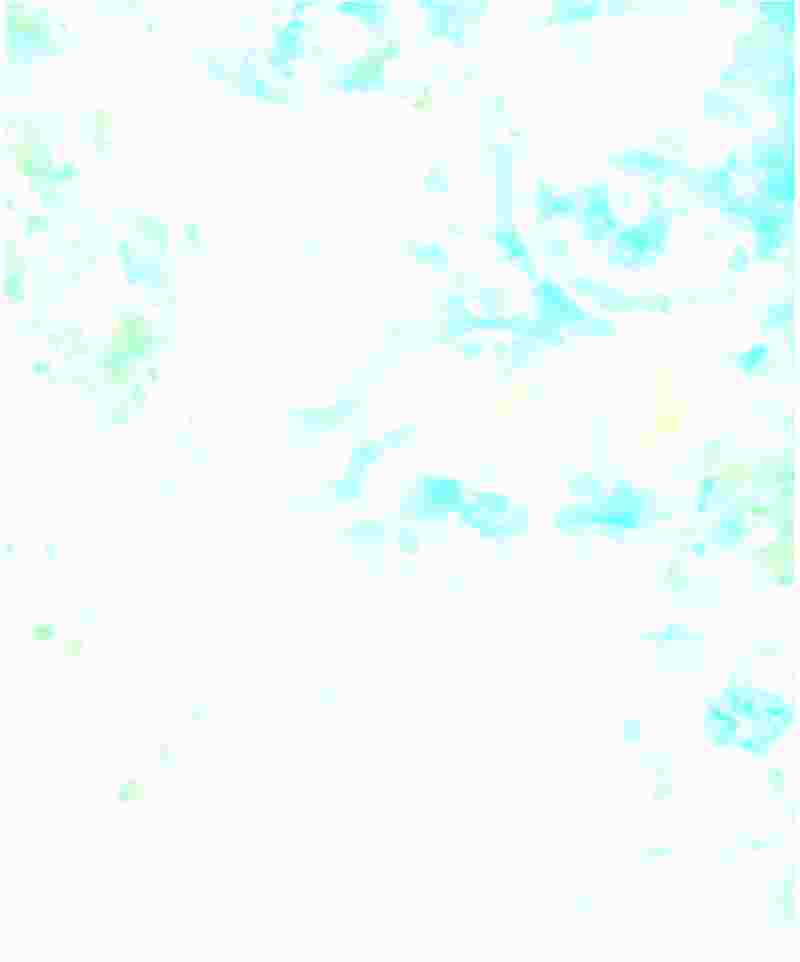 Разработан ряд  методических пособий для учителей – дефектологов, воспитателей.
Обобщен опыт эксперимента-льной работы учителей-дефектологов по развитию двигательных навыков и ориентировке в пространстве.
  У воспитанников формируется богатая палитра  социально-адапти-вных навыков.
   С 2007 года МДОУ № 66 посе-щает ребенок с глубоким нарушением зрения. Диагноз – ретинопотия
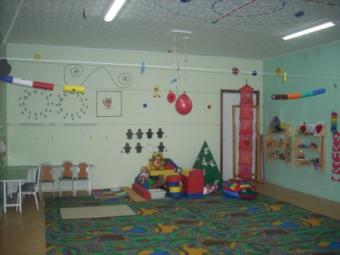 недоношенных, оперированная тотальная  отслойка сетчатки.
      Наши педагоги самостоятельно  выбирали  формы, методы и средства обучения и воспитания с учетом индивидуальных образовательных потребностей девочки:
  -выбирали  интересное, доступное, личностно и практико-ориентированное содержание; 
- использовали различные пособия, технические средства для достижения целей; 
-организовывали разнообразную деятельность детей, в т. ч. проектную и творческую, связанную с различными видами деятельности, экскурсии, дидактические игры и т. п.
В самом начале  посещения учреждения мы включали Полину  в коллектив сверстников лишь на праздниках, развлечениях, кратко-временно в играх и на прогулке. На сегодняшний день ребенок участвует  в режиме  I половины дня (девочка  находится в группе сверстников, осваивая непосред-ственно учебный материал в ходе индивидуальной  работы,  участвует
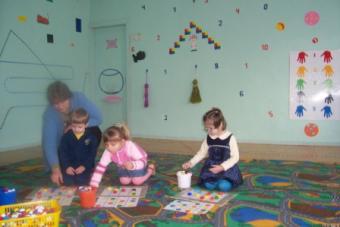 в занятиях по изобразительной деятельности, физической культуре, музыке и др. вместе с другими детьми). Окружающие ее дети стараются помочь во всем, проявляя свою доброту и внимание. 
     Ребенок с тотальной слепотой вообще не  получает никакой зрительной информации. Отсутствие зрительного восприятия вызывает трудности в овладении сенсорными эталонами, что обуславливает возникновение трудностей в определении цвета, формы, величины, пространственного расположения и других признаков предметов.
47
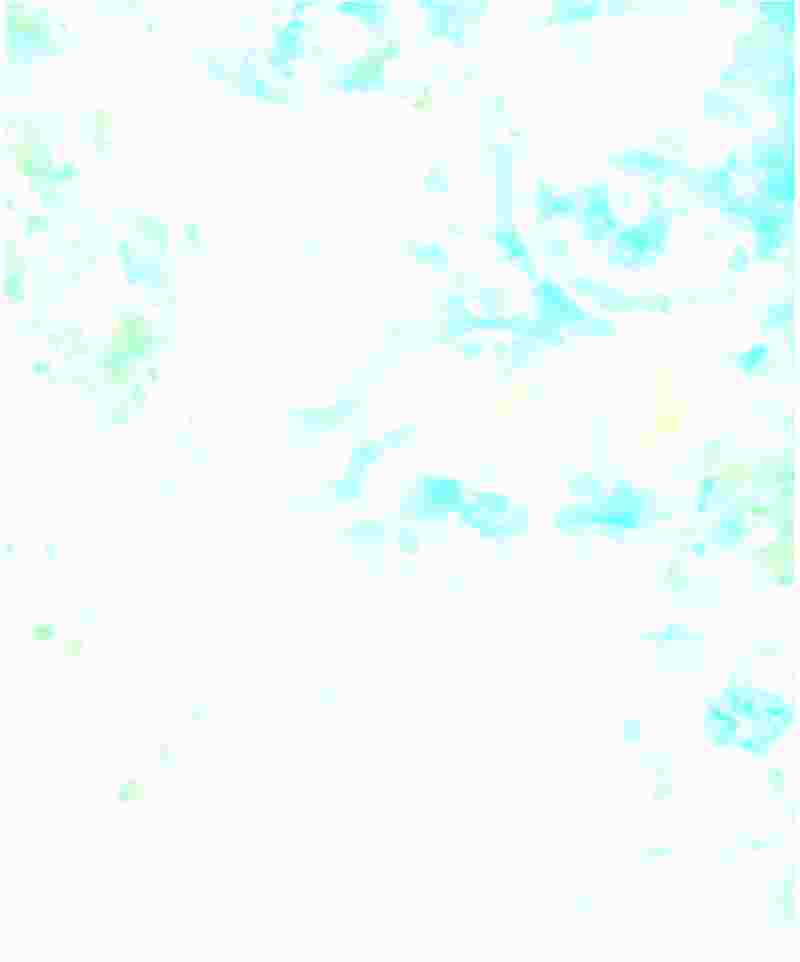 Таким образом, в работе с данным ребенком мы используем программу 3 вида под редакцией В.А.Феоктистовой, также адаптируем программу 4 вида под редакцией Л.И.Плаксиной.
 Девочка не отстает в развитии от других детей. Это результаты ранней  коррекционной помощи (мама занимается с ней с 6 месячного возраста) и посещения детского сада. Она самостоятельно ориентируется в пространстве групповой комнаты, навыки самообслуживания развиты в соответствии с возрастом.
 Большое внимание в своей работе нами уделяется совместной деятельности с родителями. Применяется принцип семейно-ориентированного сопровождения, в основании которого лежит семейное консультирование, семейная психотерапия, детско-родительская группа. Такой подход позволяет включать родителей в качестве активных участников  педагогического процесса.
В настоящее время Полина свободно передвигается в групповом помещении, легко находит контакт со сверстниками. Ребенок хорошо ориентируется в микропространсте и в макропространстве. Благодаря постоянным занятиям с педагогами и закреплению материала в домашних условиях, тактильные ощущения и мелкая моторика пальцев рук развиты хорошо. У девочки отличный музыкальный слух, певческие навыки. Она активно принимает участие в выступлениях на утренниках. С большим удовольствием Полина участвует в играх – драматизациях. 
Несмотря на большую коррекционную работу с ребенком в настоящий момент остаются следующие проблемы: во- первых, девочка на индивидуальных занятиях по физическому воспитанию испытывает
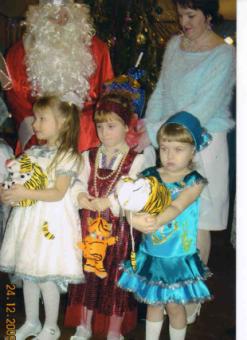 определенные затруднения, т.к.  нуждается в специализированной помощи инструктора по ЛФК, который отсутствует в штатном расписании дошкольного учреждения.
     Во-вторых, материально-техническое оснащение учреждения недостаточно для создания безбарьерной среды. 
     В-третьих, мало необходимого  раздаточного  и дидактического материала для занятий с детьми (педагоги творчески подходят к работе, используя подручные материалы, адаптируя имеющиеся пособия), но это не может заменить потребность в промышленном оборудовании.
48
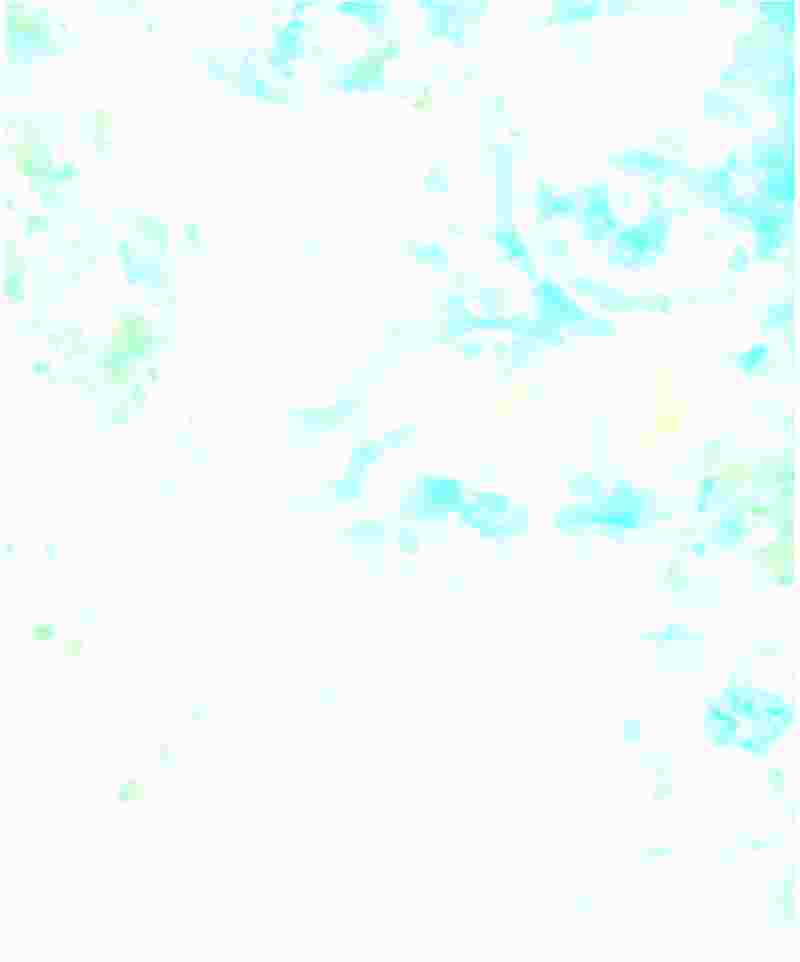 В заключении хотелось бы отметить, что есть много учреждений, которые работают в интересах детей со специальными нуждами, и они стараются выполнять свою работу качественно. Если методы инклюзивного образования будут разработаны относительно всей системы учреждений, тогда каждый ребенок с особыми потребностями найдет свое место в системе  образования, и это место будет наилучшим для него.
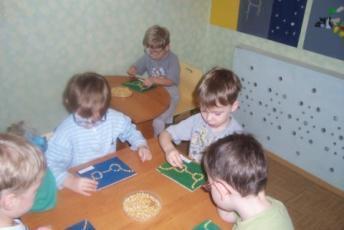 49
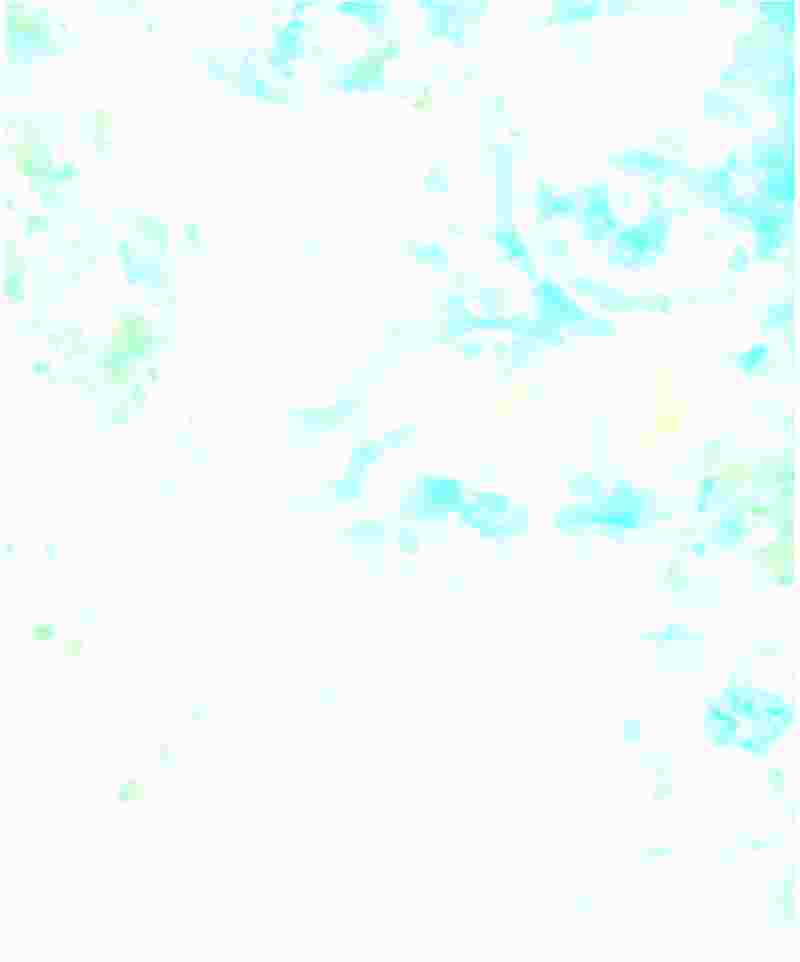 Страница старшего воспитателя
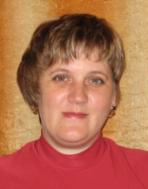 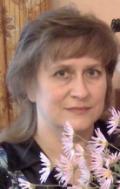 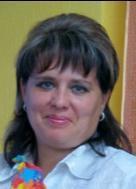 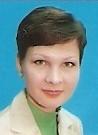 Учителя-дефектологи
Калинина Е.В., Бардина О.Н., Зиновьева Е.В.
МДОУ «Детский сад комбинированного вида № 66» 
г. Энгельса Саратовской области
Старший воспитатель 
Зюбрицкая Н.А.
Внедрение современных информационно-компьютерных  технологий в коррекционную работу с детьми с нарушением зрения
В настоящее время задача введения дошкольника в новое информационное пространство на основе использования компьютера становится все более актуальной.
     Грамотное использование компьютера в дошкольном учреждении ставит ребенка в совершенно новую, качественно отличающуюся ситуацию развития.
     Наше образовательное учреждение реализует задачи по работе с детьми с нарушением зрения. Одно из направлений работы МДОУ – это коррекционно-оздоровительное обеспечение. 
     Нами было принято решение для проведении коррекционной работы использовать в работе с детьми современные информационные технологии с целью повышения эффективности, как лечения, так и развития основ психических процессов. Так возникло главное направление нашей опытно-экспериментальной площадки. 
     Применение инновационных компьютерных технологий обеспечивает условия для повышения эффективности лечения зрения детей, создает благоприятную атмосферу для развития ВПФ (высших психических функций).
     Но так как при компьютеризации дошкольного учреждения необходимо создание системы содержательной работы с программным обеспечением, коллективом учреждения была проведена поэтапная  работа.
50
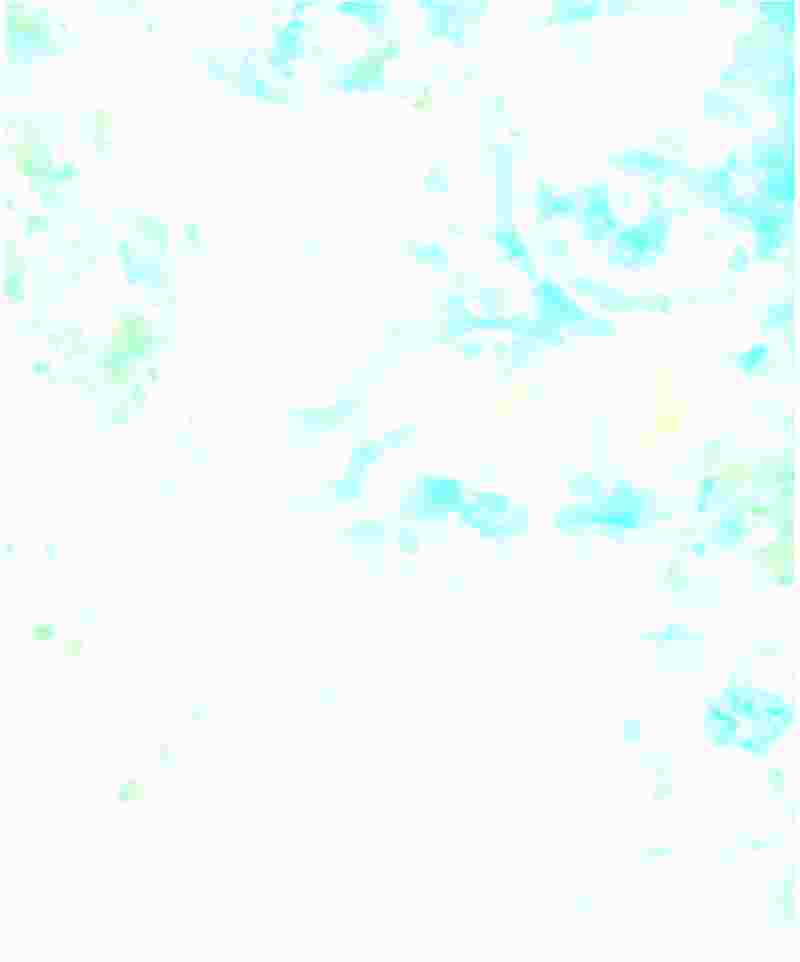 Мы изучили опыт работы Московской РАО (Российская академия образования).
     Педагоги МДОУ приняли участие в научно-методических педагогических чтениях в Москве по вопросам использования новых информационных технологий в коррекционной педагогике.
     Ознакомились  с интегрированными лечебно-диагностическим комплексом «Академик».
     Данный комплекс разработан специалистами  лаборатории физиологии зрения Института Проблем Передачи Информации (ИППИ). Его авторами являются сотрудники Института Коррекционной Педагогики РАО (Рожкова Г.И., Подугольникова Т.А., Токарева В.С. и другие).
      Комплекс сертифицирован. Имеет следующие назначения:
- Оценка состояния зрительных функций.
- Лечение амблиопии.
- Оценка и устранение косоглазия.
- Проверка наличия, восстановление и укрепление стереозрения.
- Профилактика и лечение близорукости.
- Оценка и развитие зрительной работоспособности, зрительного внимания.
- Повышение скорости зрительного поиска.
· Были приобретены программы «Чибис» и «Цветок».
ЦВЕТОК (под WINDOWS) – игровая интерактивная программа для лечения амблиопии. 
Программа включает упражне-ния в узнавании прогрессивно уменьшающихся буквенных знаков для повышения остроты зрения амблиопичного глаза. На разных ступенях тренировки объекты предъявляются поодиночке и группами, чтобы не только повысить остроту зрения, но и развить способность выделять объекты из сложного фона.
ЧИБИС (под WINDOWS) – комплексная программа для лечения амблиопии, восстановления нормального бинокулярного взаимодействия и развития стереозрения. Данные программы не имеют аналогов в сложившейся лечебной практике. Идея программы базируется на открытии в структуре зрительной системы человека таких чисто бинокулярных каналов переработки информации, которые функционируют только при наблюдении объектов двумя глазами и совершенно не реагируют на любые монокулярные стимулы.
51
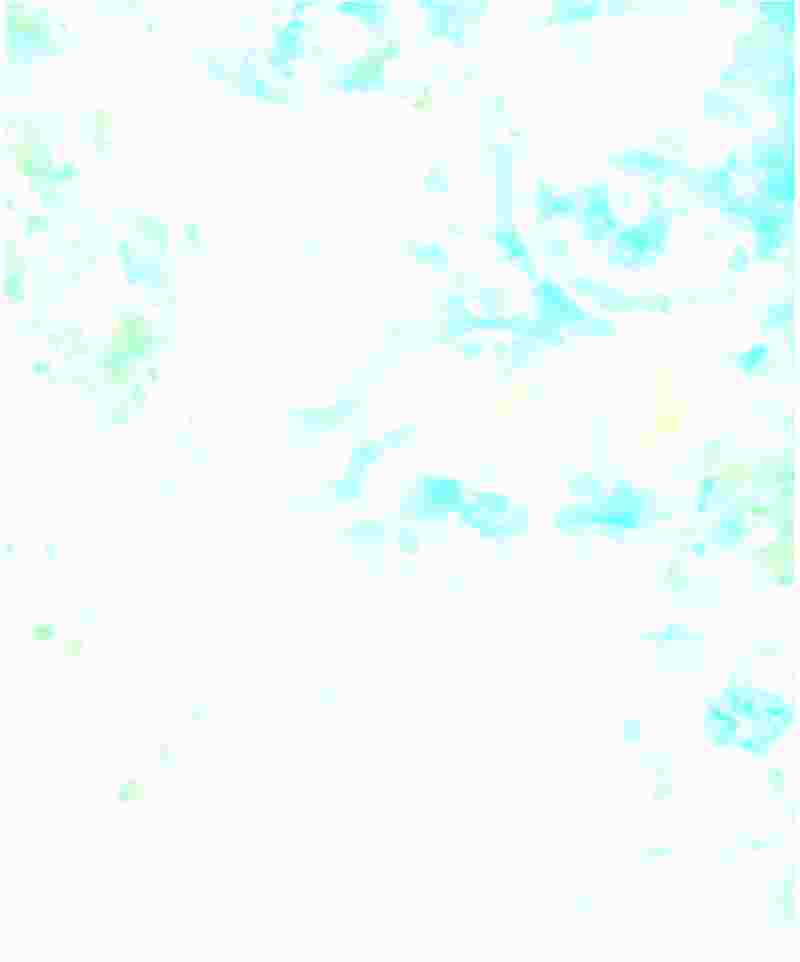 Программа генерирует специальные последовательности случайно-точечных стериограмм, кодирующих тест-объекты, не воспринимаемые в условиях монокулярного зрения. Лечебный эффект достигается за счет стимуляции согласованной работы двух глаз с помощью двух различных процедур.
В августе 2008 года на педагогическом совете дошко-льного учреждения была принята
Комплексно-целевая программа «Тропинки здоровья», рассчитанная на три года. Одной из задач данной программы является внедрение лечебно-тренировочных выше указанных программ.
На основании решения экспертного совета  комитета по образованию и молодежной политике АЭМР была организована опытно-экспериментальная площадка  по апробации данных компьютерных программ.
На основании приказа в учреждении была создана творческая группа специалистов.
В течение 2008-2009 учебного года были проведены методические объединения учителей начальных классов, воспитателей, специалистов по использованию современных интерактивных технологий в работе с детьми.
Организованы консультации для  педагогов по данной проблеме.
Осуществляется тесное взаимодействие с учебно-методическим центром г.Энгельса.
Творческой группой разработан пакет документов для осуществления опытно-экспериментальной работы в учреждении.
 Педагогами посещены курсы кандидата педагогических наук доцента кафедры олигофренопеда-гогики и специальной психологии ИКП СГТУ Ремезовой Л.А. по «Развитию зрительных перцептив-ных способностей у детей с особыми образовательными потребностями с помощью компьютерных техно-логий».
52
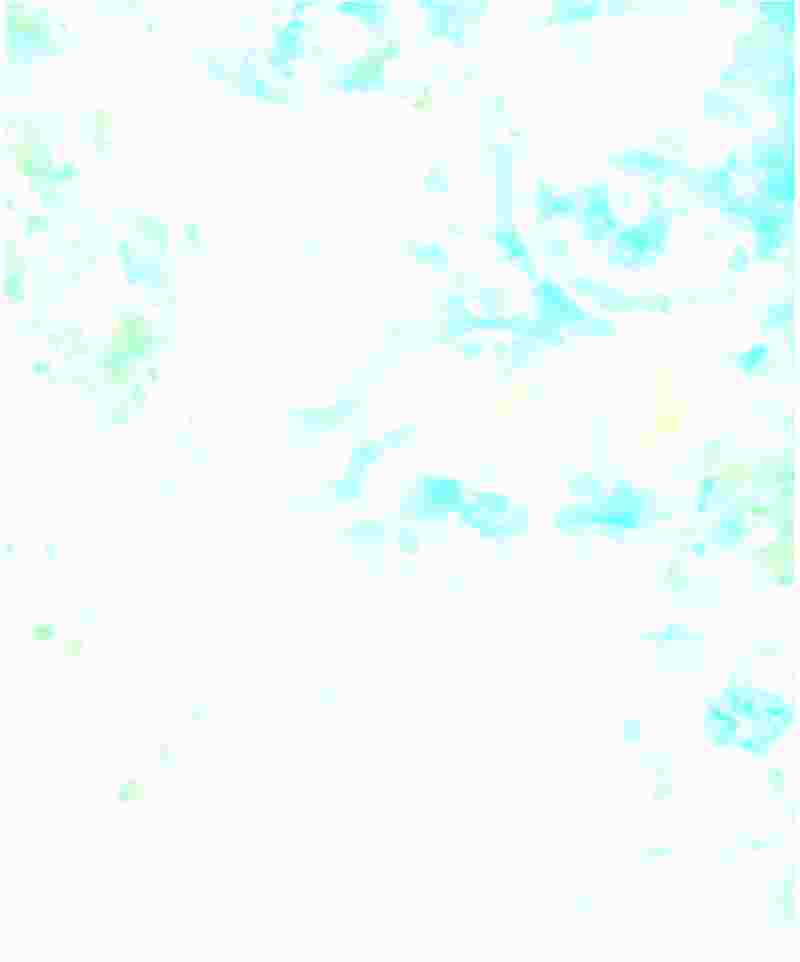 По окончании курсов была получена  компьютерная программа:
      «Развитие зрительных перцептивных способностей у детей с особыми образовательными потребностями с помощью компьютерных технологий».
     Цель: выявление и преодоление дисбаланса между развитием и обучением применительно к зрительному восприятию ребенка с особыми образовательными потребностями. 
     Данная программа представляет принципиально новую компьютерно-опосредованную педагогическую технологию по развитию восприятия цвета, формы, величины, объектов растительного и животного мира, так как именно в компьютерной форме она становится наиболее легко осваиваемой и тиражируемой технологией. 
     Компьютерная программа помогает: 
Соблюдать правильную последовательность работы и воспроизводить  в обучении необходимые детям с особыми образовательными потребностями этапы  формирования представлений о цвете, форме, величине, объектах животного и растительного мира.
Обеспечить такой объем и вариативность заданий, который является достаточным для формирования полноценных образов внешнего мира у детей с сенсорными нарушениями, задержкой психического развития, нарушениями речи.
Данная программа поддерживает и дополняет (но не заменяет) систему работы воспитателя, учителя начальной школы как массового, так и специального (коррекционного) образовательного учреждения по формированию у детей представлений о цвете, форме, величине, животном и растительном мире.
Программа может продуктивно использоваться как на фронтальных, подгрупповых, так и на индивидуальных занятиях с детьми.
Приобретена необходимая методическая литература по данной проблеме:
1.«Новые информационные технологии в дошкольном образовании» под редакцией Ю.М. Горвица содержит теоретические и практические материалы по проблеме использования новых информационных технологий. Эта книга может служить и учебным курсом, и практическим пособием, и справочником (санитарно-гигиеническиое обеспечение использования компьютеров в дошкольных учреждениях, разработка документации и т.п.).
2.«Развитие  навыков  работы  с  компьютером  у  детей  4-7  лет»  -  автор-составитель  З.М.Габдуллина.  Данное  пособие  предназначено  педагогам  ДОУ,  может  быть  полезно  родителям.  Здесь  представлен  опыт  педагога,  работающего  по  данному  направлению,  планирование  занятий,  рекомендации,  дидактический  материал,  консультации  для  родителей.
Применение новых информационных технологий в процессе обучения развития детей дошкольного возраста позволяет разнообразить способы и формы предъявления визуального материала, в большей степени расширяет возможности получения информации детьми, мобилизации сенсорной системы.
53
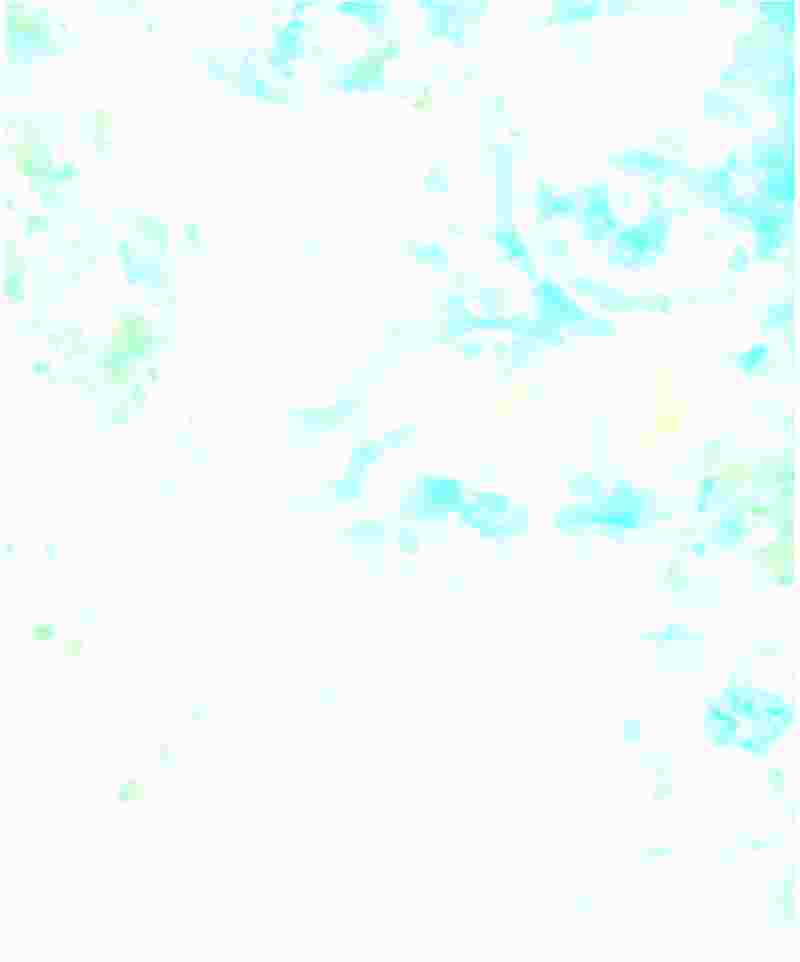 Использование компьютера позволяет обеспечить педагога необходимыми средствами оперативной и при этом индивидуализированной помощи ребенку, последовательно решать собственно коррекционные задачи на разных этапах обучения.
     Почему необходимо использовать информационные технологии 
в образовательном процессе?
- использование компьютера расширяет дидактические возможности активизации  учебной деятельности;
- появляется возможность для формирования значительно большего количества  вариантов заданий;
- использования мультимедиа, графических изображений высокого качества (объем, цвет), доступных при компьютерном обучении, обеспечивает правильное и быстрое восприятие содержания задания, а с психической точки зрения создает благоприятный, эмоциональный фон;
- повышается эффективность обучения: уменьшается время выполнения заданий, что связано с повышением интереса к его выполнению, это важно в работе с детьми дошкольного возраста, для которых характерны быстрая утомляемость и истощаемость;
-   ребенка легче вовлечь в необходимую учебную деятельность и поддерживать мотивацию к выполнению нелегких для него упражнений в течение длительного времени;
- каждый ребенок получает возможность накопить тот опыт оперирования  «объектами», который необходим ему лично для формирования полноценных представлений о признаках, свойствах объектов внешнего вида, поскольку компьютерные программы позволяют сформировать задания, различные по уровню возможностей;
- нет необходимости в синхронизации процесса обучения для группы детей на занятии с использованием специализированных компьютерных программ, поскольку для каждого ребенка может быть выбран свой темп работы с программным материалом и др.
Какие же условия должны быть  созданы для занятий с детьми за компьютером ?  Какие  существуют правила и нормы СанПиНа  для  работы с компьютером в  дошкольных учреждениях?
     Во-первых, для занятий детей с использованием компьютера необходимо специальное помещение (оптимальная ориентация помещения – северная, северо-восточная). Его оборудование должно
54
соответствовать гигиеническим требованиям, предъявляемым к условиям работы с вычислительной техникой. 
     Оптимальные и допустимые параметры температуры и относительной влажности воздуха в помещениях для занятий с компьютером:
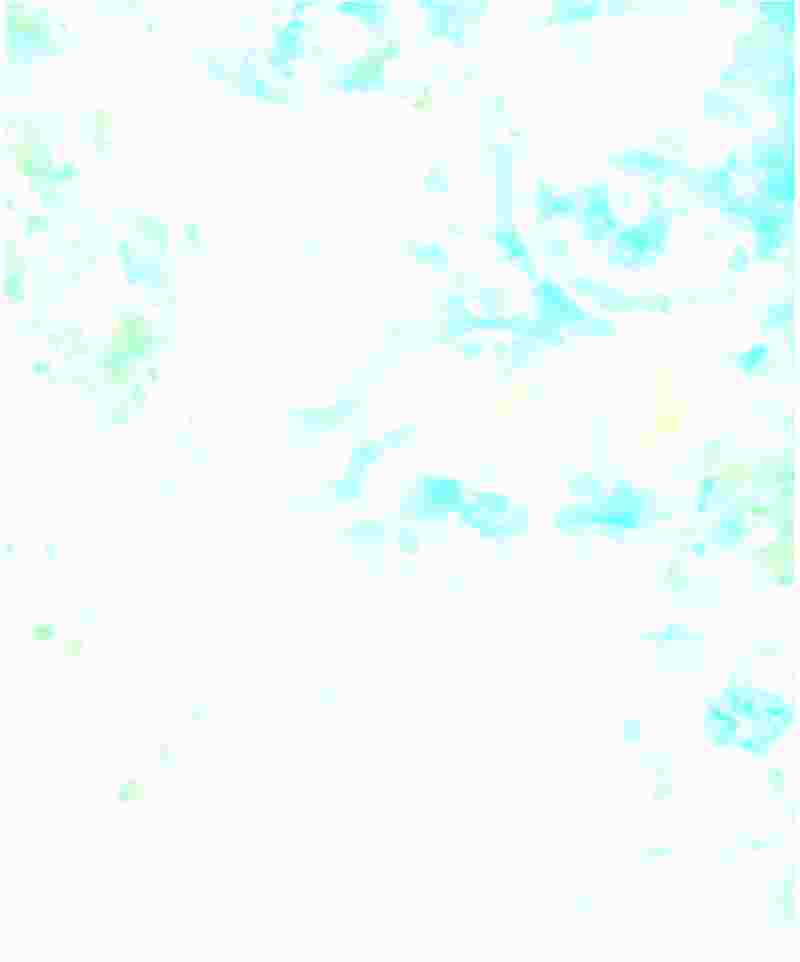 Занятия с использованием компьютеров для детей 5-7 лет следует проводить не более одного в течение дня, и не чаще трех раз в неделю в дни наибольшей работоспособности (вторник, среда, четверг). В нашем дошкольном учреждении индивидуальные занятия с использованием лечебно-тренировачных компьютерных программ проводятся  один раз в день ежедневно, в течение 10 дней. Так предусмотрено курсом лечения детей, который назначен врачом-офтальмологом. Непрерывная продолжительность работы с компьютером на развивающих игровых занятиях для детей 5 лет не должна превышать 10 минут и для детей 6-7 лет – 15 минут. Для детей имеющих хроническую патологию, часто болеющих (более 4 раз в год), после перенесенных заболеваний в течение 2-х недель продолжительность работы с компьютером должна быть сокращена для детей 5 лет до 7 минут, для детей 6-7 лет до 10 минут. Наши занятия длятся 5-10 минут.
Для снижения утомительности компьютерных занятий необходимо обеспечить гигиенически рациона-льную организацию рабочего места:
Соответствие мебели росту ребенка.
Достаточный уровень освещен-ности.
Экран видеомонитора должен находится на уровне глаз или чуть ниже, на расстоянии не ближе 50 см.
Недопустимо использование одного компьютера для одновременного занятия двух или более детей. 
     После занятий с детьми обязательно проводится гимнастика для глаз. Зрительные гимнастики занимают особое место в работе с детьми с нарушениями зрения. Их проводят регулярно несколько раз в день со всеми детьми или индивидуально во всех возрастных группах. Гимнастики бывают:
55
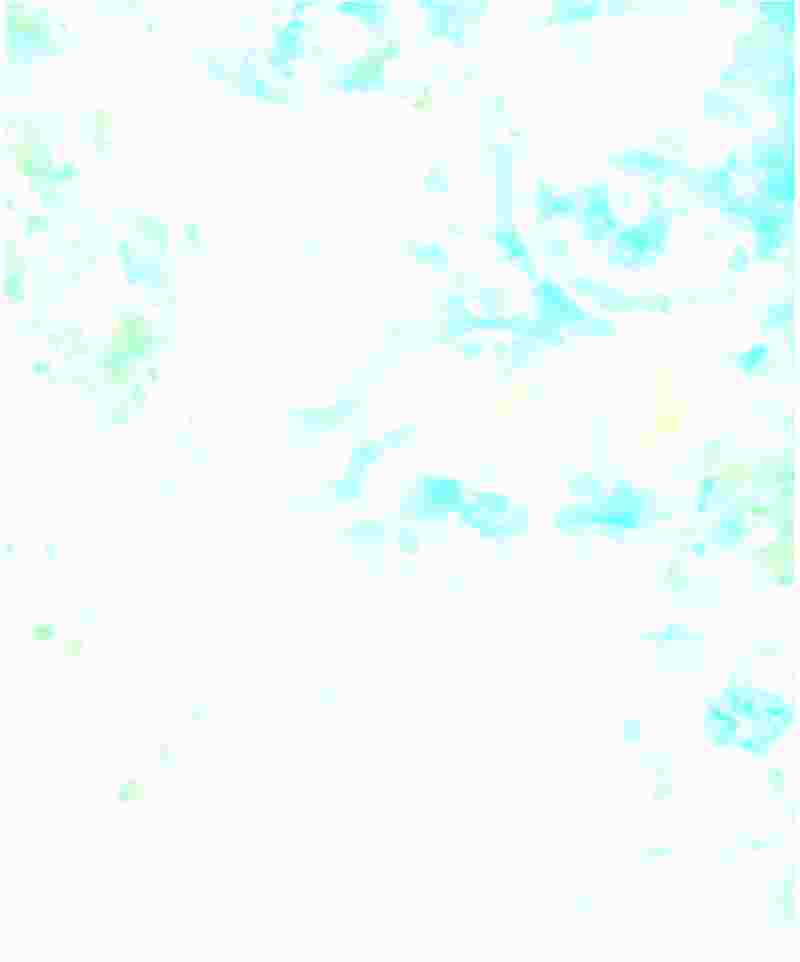 1.игровые;
2.с предметами;
3.с использованием зрительных тренажеров;
4.комплексы по словесным инструкциям;
     В нашем дошкольном учреждении творческой группой были разработаны электронные физминутки  для глаз, которые можно использовать в повседневной жизни и не только в работе  с детьми  с особыми образовательными потребностями.
      Физминутки составлены по принципу работы офтальмологических тренажеров по методу Ковалева В.А. При их составлении учитывался возраст детей, состояние зрения и быстрота реакции детей дошкольного возраста. Так как в дошкольном учреждении ведется тематическое планирование, физминутки  подобранны с учетом лексических тем. Данная разработка согласована  с главным детским офтальмологом Саратовской области Захаровой Н.В. и с доцентом кафедры коррекционной педагогики ПИСТУ, кандидатом педагогических наук Мясниковой Л.В.. 
       Электронные физминутки предназначены для профилактики и лечения глаз при различных заболеваниях. Целью физминуток является сохранение зрения, снятие усталости с глаз. Дети следят за движением объектов под музыкальное сопровождение, при мигании предмета – моргают глазками. Необходимо следить за правильностью выполнения упражнений и следовать гигиеническим требованиям:
Место расположения детей на расстоянии от экрана 50-60 см.
      У детей с амблиопией необходимым требованием для проведения упражнений является наличие окклюдора, очков.
      Использование интерактивных игровых программ, направленных на лечение и обучение детей, обладает рядом преимуществ:
·Компьютер позволяет применять новые методы зрительной стимуляции.
·Интерактивный характер упражнений превращает процесс в увлекательную игру.
·Компьютер бесконечно терпелив, он не устает, не сердится, не ругает детей за ошибки.
·Индивидуальная настройка программ гарантирует ребенку успех, повышает его уверенность в себе и вызывает желание продолжать тренировки.
·Задаваемый программой регламент упражнений дисциплинирует ребенка, развивает внимание и память.
·Компьютерное лечение и обучение можно осуществлять в домашних условиях.
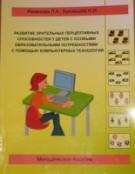 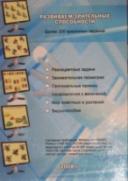 56
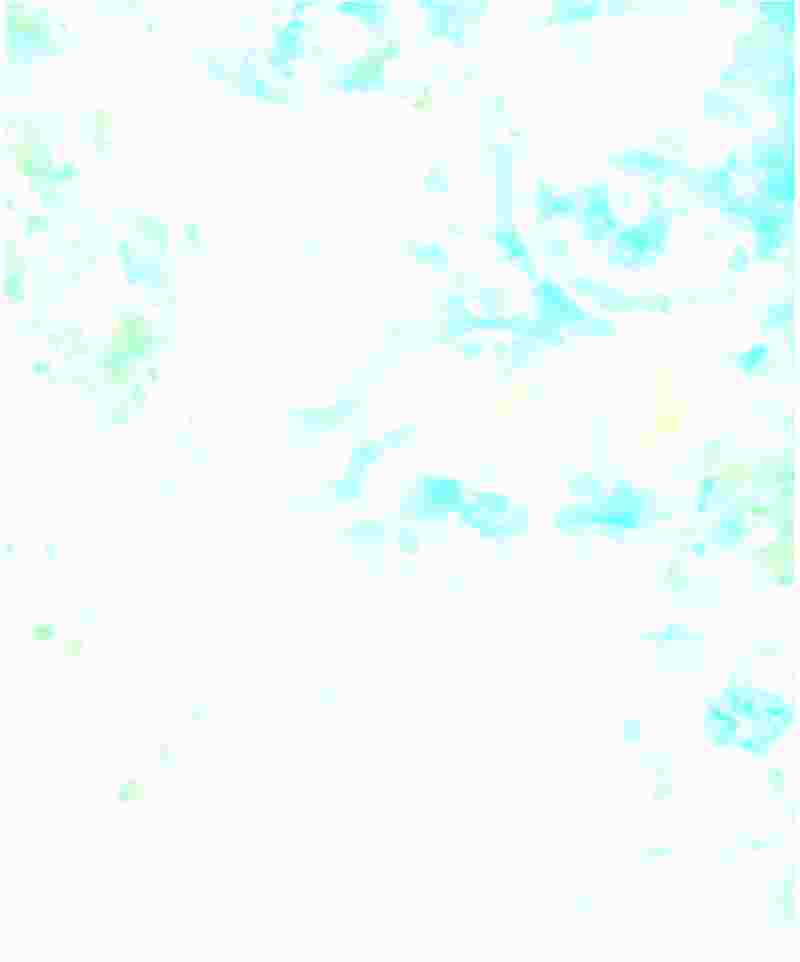 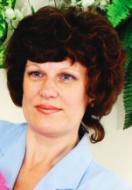 Страница старшего воспитателя
Внедрение современных программ  и здоровьесберегающих  технологий  по проблеме воспитания у детей потребности в здоровом образе жизни
Старший воспитатель
Нестеренко Г.И.
 МДОУ «Детский сад комбинированного вида № 62» г.Энгельса Саратовской области
Дети - самое большое богатство каждой страны, любого города. Они продолжат наше дело - возьмут в свои руки развитие и управление страной, обществом. И, конечно, руки эти должны быть сильным и выносливыми. Необходимо сделать так, чтобы каждый человек смолоду заботился о своем физическом совершенстве, обладал знаниями в области гигиены и медицинской помощи, вел здоровый образ жизни. Поэтому забота о здоровье ребенка остается первостепенной для всех нас. В ходе модернизации системы образования еще больше возрастает роль и ответственность за подготовку детей по вопросам, относящимся к области безопасности жизнедеятельности, и выработку у них привычек здорового образа жизни.
В последние годы идет целенаправленный процесс обновления содержания, форм и методов дошкольного образования. Появляется целый ряд новых образовательных программ и технологий.
Анализируя работу дошкольного учреждения по физическому воспитанию дошкольников, мы убедились в том, что в общепринятой системе не реализуются задачи физического воспитания полностью. Физкультурные занятия не решают проблему тренировки сердечно­сосудистой системы, терморегуляционного аппарата, а, следовательно, не дают должного эффекта в укреплении здоровья. Предложенная система закаливания  не учитывает многих условий, которые есть в ДОУ, требует большой предварительной работы. Физкультурные занятия однообразны, так как подчиняются определенной жесткой методике их проведения, не развивают интерес детей к спорту. Нормативы физической подготовленности не учитывают уровень физического развития детей, запас их сил и состояния здоровья.  Поэтому было принято решение о внедрении в образовательный процесс программы "Здоровье" В.Г.Алямовской, которая представляет собой комплексную систему воспитания ребенка-дошкольника, здорового физически, разносторонне развитого, инициативного и раскрепощенного, с чувством собственного достоинства.
57
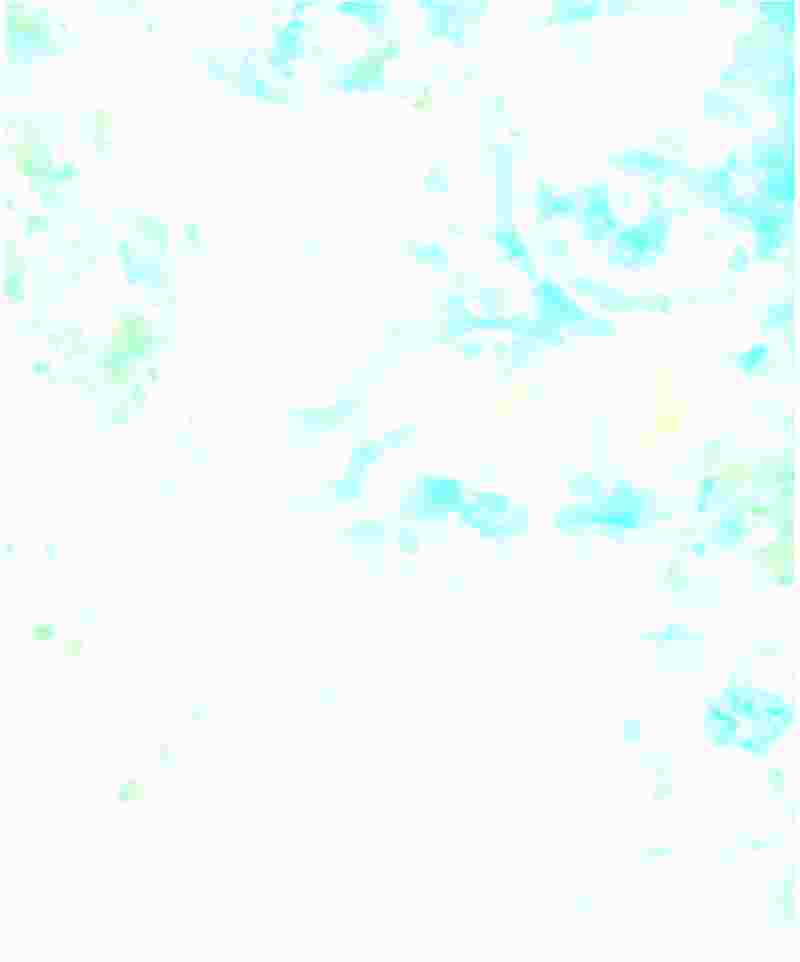 Реализуя  программу  мы решаем  следующие задачи:
охрана и укрепление здоровья детей;
воспитание потребности в здоровом образе жизни;
развитие физических качеств и обеспечение нормального уровня физической подготовленности в соответствии с возможностями и состоянием здоровья ребенка;
создание условий для реализации потребности и двигательной активности в повседневной жизни;
выявление интересов и склонностей детей в двигательной деятельности и реализация их через систему спортивно-оздоровительной работы;
приобщение детей к традициям большого спорта.
       Программа "Здоровье" позволяет использовать широкий спектр всех средств физического развития и оздоровления дошкольников. Для реализации программных задач в детском саду подготовлены необходимые условия: оборудован специальный зал для проведения физкультурных занятий, имеется спортивная площадка, беговая дорожка. В группах созданы министадионы и имеются атрибуты для закаливания. Ежедневно проводится утренняя гимнастика на свежем воздухе с использованием оздоровительного бега. Физкультурные занятия, проводимые инструктором по физвоспитанию и музыкальным руководителем, разнообразны. Это игровые занятия, построенные на основе подвижных игр и игр-эстафет, занятия-тренировки, прогулки-походы, сюжетно-игровые, занятия, занятия на основе спортивных комплексов и тренажерах, занятия, построенные на танцевальном материале, самостоятельные занятия. В детском саду имеется физиопроцедурный кабинет с необходимым оборудованием, ингаляционный кабинет, где находятся паровые ингаляторы, ультразвуковой аппарат "Здоровье", кислородный коктейль, лампа Чижевского.  Гимнастика после сна включает в себя: дыхательную гимнастику, корригирующую, психогимнастику, точечный массаж, сухой душ, работу на специальных тренажерах, полоскание горла водой, отварами трав. Специальное медицинское оборудование позволяет проводить лечебно-оздоровительные сеансы (ингаляции, физиопроцедуры).      
        В течение пяти лет мы работаем по региональной программе "Основы здорового образа жизни" -  под редакцией Н.П. Смирновой. Научный, комплексный, последовательный подход к системе обучения и воспитания здорового образа жизни позволяет сформировать новое отношение к здоровью у детей на уровне установок, навыков и умений.  Использование программы "Основы безопасности детей дошкольного возраста" Н.Н. Авдеевой, О.Л. Князевой, Р.Б.Стеркиной, содержание которой отражает общие изменения в нашей общественной жизни, оставляет за каждым дошкольным учреждением
58
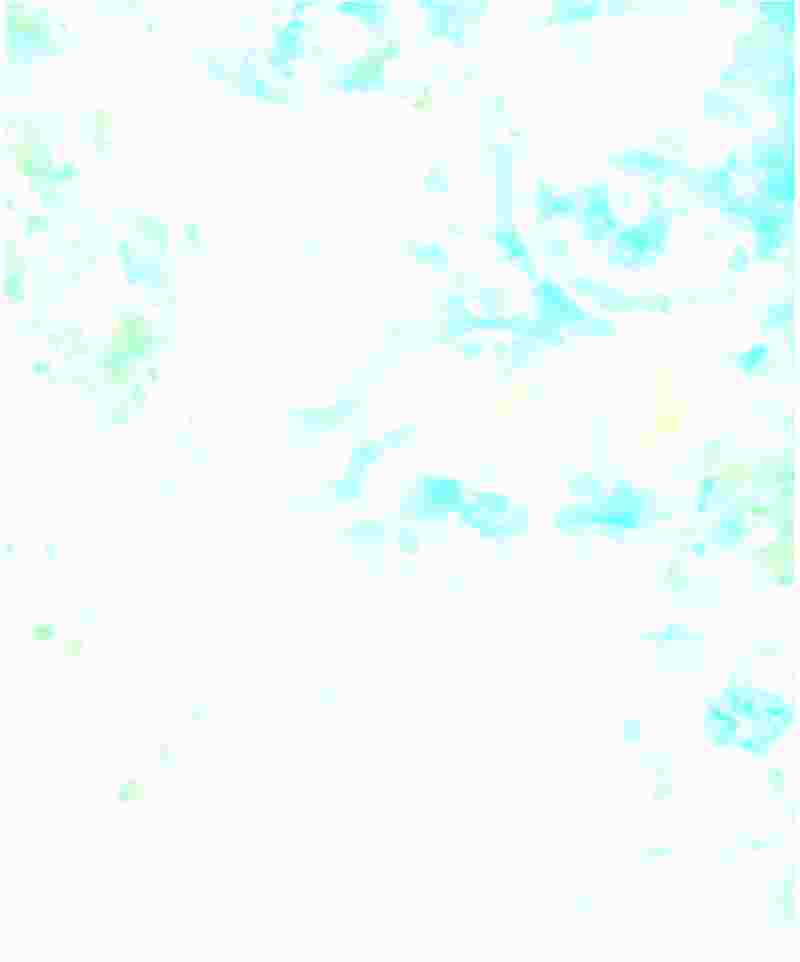 право на использование различных форм и методов организации обучения с учетом индивидуальных и возрастных особенностей детей. 
Воспитанию у дошкольников потребности в здоровом образе жизни  способствует:
привитие стойких культурно-гигиенических навыков;
развитие представлений о строении тела, назначении органов;
обучение уходу за своим телом, навыкам оказания элементарной помощи;
формирование представлений о том, что полезно и что вредно для организма, элементарных представлений об окружающей среде, привычки ежедневных
физкультурных упражнений.
Разработанная «Концепция по формированию основ безопасности и охраны жизни и здоровья дошкольников в МДОУ № 62» помогает более целенаправленно соблюдать основные принципы работы: принцип системности, возрастной адресованности, преемственности в работе с семьей. В увлекательной наглядно-практической форме
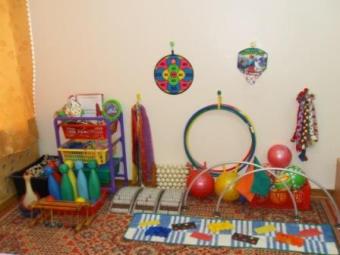 педагоги обогащают представления старших дошкольников о здоровье, об организме и его потребностях, о закаливании, способах предупреждения травматизма. 
Таким образом,  дети активно приобщаются к нормам здорового образа жизни. Для этого педагогами разработаны методические и наглядные пособия, перспективные тематические  планы «Мое здоровье», подготовлена серия дидактических игр: "Уроки Мойдодыра", "Мудрые сказки", "Азбука здоровья" и др. В доступной форме воспитатели знакомят детей с тем, как устроено тело человека, его организм, привлекая иллюстрированный материал, рассказывают об анатомии и физиологии. Для этого разработаны циклы занятий из серии "Забочусь о своем здоровье ": "Органы чувств", "Умные советы", "Сказка о потерянном здоровье", "Путешествие в страну Ватных одеял", "В гости к девочке Ромашке".  Педагоги знакомят детей не только с правилами оказания первой помощи при травмах, порезах, но и учат оказывать практическую помощь себе и товарищу. Происходит это в игровой форме. К детям приходят в гости сказочные герои: доктор Айболит, Пилюлькин, Мойдодыр, Хворайка и Неболейка, фея Чистоты. Все разработки составлены на основе принципов развивающего обучения.
59
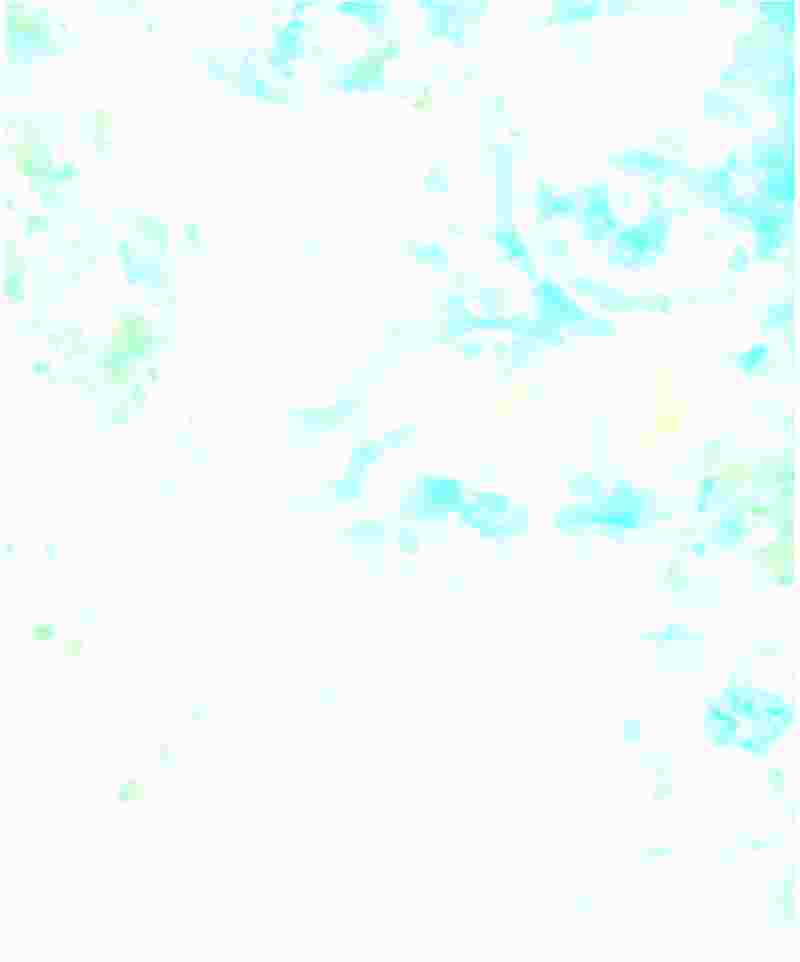 Забота о здоровье ребенка – это важнейший труд воспитателя.   Активные формы методической работы на базе ДОУ (семинары-практикумы, педагогические советы, круглые столы, деловые игры, психологические тренинги , конкурсы, фестивали и многое другое) повышают компетентность и профессиональные качества педагогов, способствуют успешной работе коллектива и положительной динамике показателей развития способностей детей. Подведением определенных итогов по самообразованию и повышению деловой квалификации стал «Спортивный экспресс», проведенный в  форме   педагогического пробега в рамках Совета педагогов, посвященного проблемам физического воспитания дошкольников.  Команды педагогического пробега, имеющие название, девиз, под руководством капитана двигались по своему маршруту согласно маршрутных листов, отвечали на теоретические вопросы , выполняли задания на каждой из станций  «Богатырская», «Веселый стадион», «Игровая», «Туристическая» и получали оценку начальника станции по критериям:  знание методики, проявление творчества, внедрение инноваций.
Использование разнообразных интерактивных методов, включение элементов релаксации и медитации позволили сделать Совет педагогов насыщенным и плодотворным. Анализируя результат выполнения поставлен-ных перед педагогами задач , можно сделать вывод о том, что педагоги  совершенствовали профессиональные умения по данной проблеме, показали
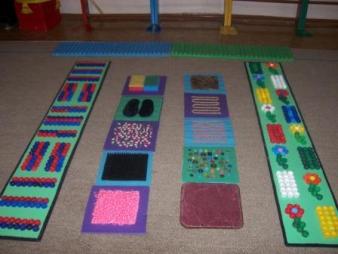 навыки владения эффективными формами работы с детьми, отработали механизм проведения физкультурных занятий с использованием нетрадиционных форм. 
       Разработанная нами система  физического воспитания уже дает определенные результаты, способствует развитию у дошкольников потребности в физическом  совершенствовании, привычки к здоровому образу жизни.  Подавляющее большинство детей с огромным желанием и интересом занимаются физкультурой и спортом, в школу идут с хорошей физической подготовкой.
       Из многих условий внешней среды, обеспечивающих жизнедеятельность организма, особое знание придается питанию. Формированию потребности в здоровом образе жизни, расширению знаний о влиянии витаминов на здоровье человека, использование своих знаний в работе с детьми, совершенствованию навыков планирования способствовал Совет педагогов «Поговорим о правильном питании», который проходил в форме КВН.
60
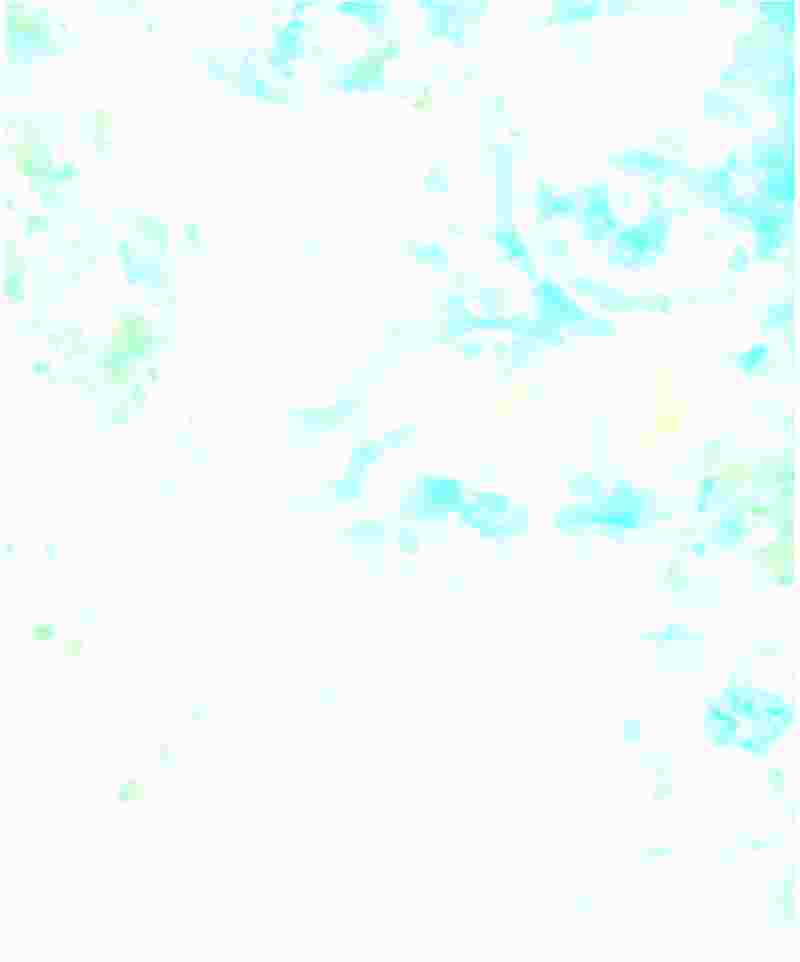 Педагоги в увлекательных соревнованиях проявили свои творческие способности, применили теоретические  и практические знания в умении быстро разрешить педагогическую ситуацию, а также объективно оценить  знания своих коллег.   
Обучающие семинары, являются, пожалуй, наиболее продуктивной формой повышения квалификации педагогов. Эффективно прошли семинары «Механизм реализации современных здоровьесберегающих технологий», «Организация работы по физическому воспитанию в зимний период», «Игры и развлечения на открытом воздухе». Конкурс на «Лучший уголок здоровья» способствовал творческой активности  не только педагогов, но и воспитанников, родителей. 
Работа с родителями - очень важный этап работы по оздоровлению детей. Она заключается в расширении знаний родителей о пользе физвоспитания в семье и работе проводимой в этом направлении в детском саду.
Комплексная работа дошкольного образовательного учреждения оказывает существенное влияние на совершенствование защитных сил организма ребенка, содействует овладению необходимыми движениями и знаниями.  Анализ заболеваемости, диагностическое обследование физического развития и функционального состояния детей показывают, что дети идут в школу подготовленными. У детей седьмого года жизни к моменту обучения в школе сформированы навыки основных видов движений (бег, прыжки, метание и т.д.). Развиты такие физические качества как быстрота, ловкость, выносливость. По результатам тестирования выявлено, что подавляющий процент детей в бальной системе имеет физическую подготовленность выше среднего уровня и составляет 4,6 - 4,8 баллов. 
 Серьезные и сложные задачи, поставленные педагогическим коллективом, требуют продолжения их реализации. В связи с этим дошкольное учреждение планирует и далее совершенствовать  работу по внедрению  современных программ  и новых здоровьесберегающих технологий;  по преемственности детского сада и школы по проблеме воспитания у детей потребности в здоровом образе жизни; активизации целенаправленной работы с родителями по проблеме пропаганды в семейном  воспитании здорового образа жизни.
  Безопасность и здоровый образ жизни - это не просто сумма усвоенных знаний, а стиль жизни, адекватное поведение в различных ситуациях. И всегда надо помнить, что "Наше будущее - здоровые дети"!
61
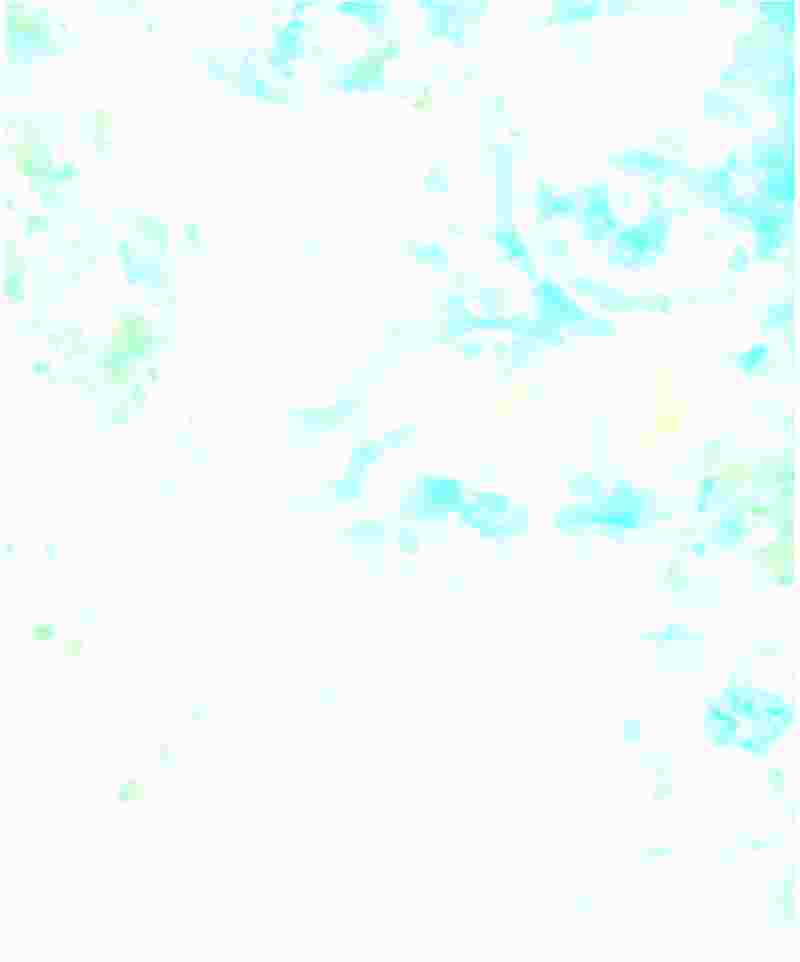 Совет педагогов
   «Спортивный  экспресс»
Тема:
«Системный подход в работе по физическому воспитанию дошкольников» 
Цель:
 - активизировать деятельность педагогов;
- способствовать сохранению и укреплению здоровья детей;
- совершенствовать формы, методы и приемы в физическом развитии 
   детей;
- закреплять умение  отбирать нужную информацию из разных  источников;
 - выявить уровень профессиональной подготовленности педагогов,   развивать умение работать в  команде, аргументировано отстаивать свою точку зрения.
Предварительная работа.
• Изучение теоретических основ.
• Консультации:
1. "Индивидуально-дифференцированный подход к развитию движений у детей дошкольного возраста".
2. "Методика проведения оздоровительного бега при проведении утренней гимнастики".
• Тематическая выставка в методическом кабинете
  ( литература, опыт, методические разработки, пособия).
Открытые просмотры занятий по физкультуре.
Анализ планирования подвижных игр, в группах старшего дошкольного возраста.
Разработка конспектов игровой ритмической гимнастики.
Разработка  конспектов познавательно – физкультурных занятий. 
Правила:
Каждый участник имеет право выступать, задавать вопросы, возражать корректно. Отвечать четко, последовательно, лаконично.
      Ход:
      Добрый день уважаемые коллеги!
      Мы рады приветствовать в этом зале педагогов - людей убежденных в том, что дошкольный возраст - это важный период формирования человеческой личности, период, когда закладываются основы физического здоровья. То, что упущено в детстве, трудно наверстать.
     Поэтому  предлагаем вам отправиться  на «Спортивном экспрессе» в страну «Спортландию» и обсудить проблему физического воспитания детей.
   В игре принимают участие две команды педагогов:
62
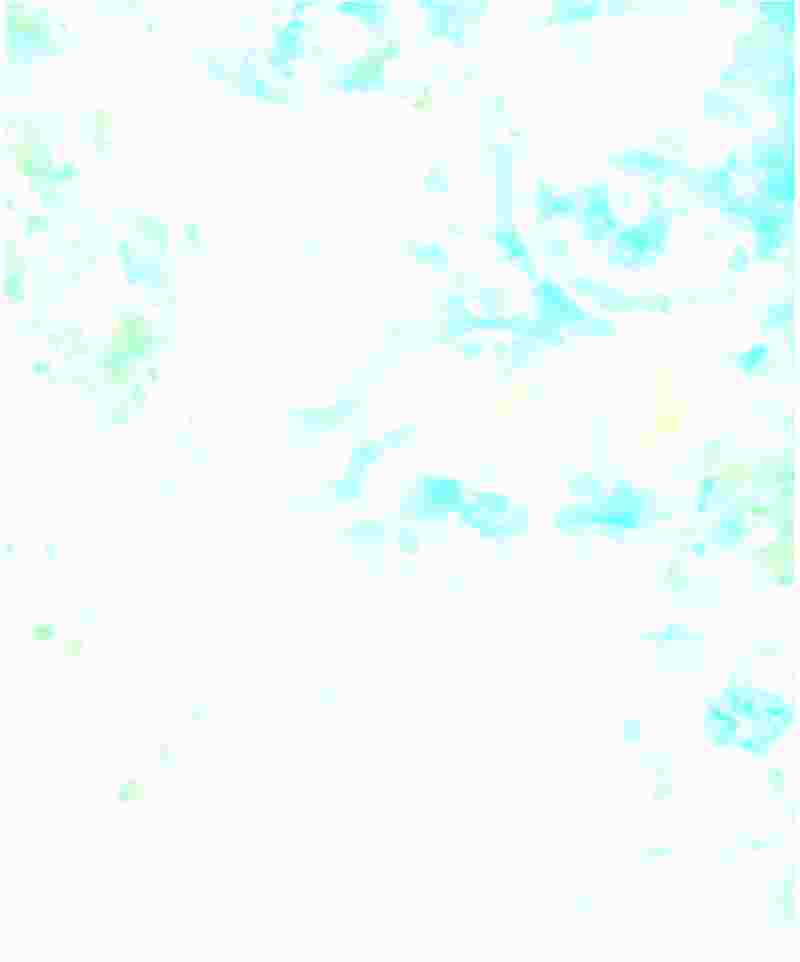 -  Команда «Смелые». 
 - Команда «Сильные».
   А сейчас я познакомлю вас с правилами проведения нашего путешествия.
Чтобы попасть в страну «Спортландию», участникам игры нужно проехать
четыре станции:   
- "Богатырская";
- "Веселый стадион";
- "Игровая";
- "Активный отдых".
         На каждой станции участники команд должны сделать самоанализ, выполнить задания и заполнить путевой лист.
         Итак наш «Спортивный экспресс» отправляется в путь!
         Утренняя гимнастика    должна создать у детей    хорошее настроение, поднять мышечный тонус, настроить  и зарядить организм ребенка    на весь предстоящий день,  поэтому наша    первая станция  - "Богатырская".
Станция «Богатырская»
Вопросы  1   команде
     В теплый период года утренняя гимнастика начинается с разминки, 
      на что она направлена и какова ее цель?
2.С чего начинается оздоровительный бег,   чем заканчивается? 
3. Расскажите особенности проведения утренней гимнастики по  
      зрительным     ориентирам.
4.Перечислите, какие исходные положения можно использовать       для выполнения  упражнения  на  профилактику осанки.
5.Какие виды гимнастики, кроме утренней,  вы используете в своей 
работе,   назовите их и расскажите  на что они направлены.
6.Представьте конспект игровой ритмической гимнастики покажите фрагмент ее проведения.
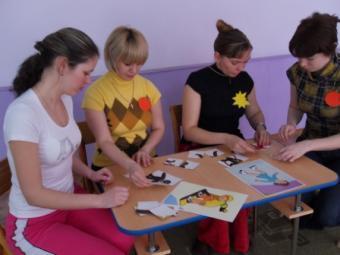 Вопросы  2  команде
1.Назовите длительность  проведения утренней  гимнастики
 в разных возрастных группах.
   2- я младшая группа    ( 5-6 мин.)
   средняя  группа       (6-8 мин.)
   старшая  группа   (8-10 мин.)
   подготовительная группа  (10-12  мин.)
2.От чего зависит плотность проведения    утренней гимнастики?
63
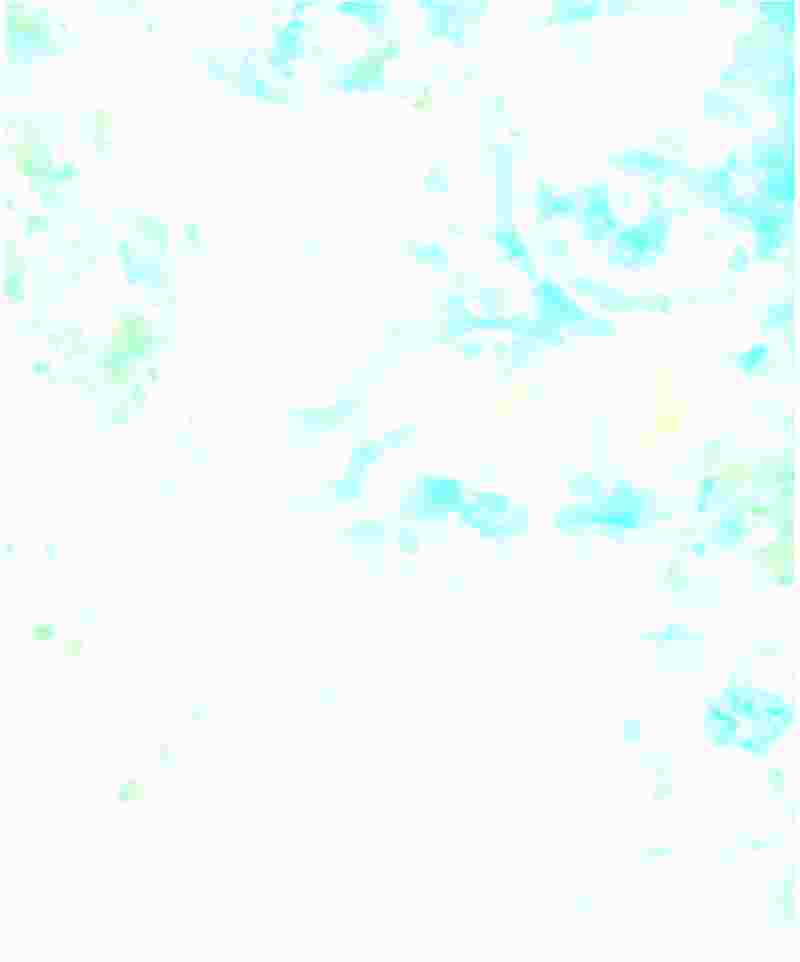 3. В вводной  части утренней  гимнастики не  используются:
 - бег,
- корригирующие упражнения,
- упражнения на внимание.
4 . Необходимые  условия для воспитания здорового  ребенка?
5.  Покажите корригирующие упражнения для профилактики 
    плоскостопия.
6.  Представьте конспект игровой ритмической гимнастики,  покажите 
      фрагмент ее проведения.
Практическая часть.
 Показ дыхательно-звуковой гимнастики инструктором по физическойкультуре,  направленной на профилактику простудных заболеваний.Показ сопровождается объяснением.
Станция    «Веселый стадион»
Маленький ребенок - деятель! И деятельность его выражается, прежде всего - в движениях.  Первые представления о мире приходят к ребенку через движения  глаз,   языка,  рук,   ног,   через  перемещение в пространстве.  
Чем разнообразнее движения,  тем большая информация    поступает в мозг,  тем интенсивнее интеллектуальное развитие.
Вопросы - 1  команде.
    Выделите правильный ответ.
1.Физкультурное занятие - это...
   -форма активизации двигательной активности.
   - форма обучения движениям. 
2.Во второй части физкультурного занятия решается задача:
   - формирование двигательных навыков;
   - организация детского коллектива.
В третьей части физкультурного занятия решается задача:
   - укрепление слаборазвитых мышц;
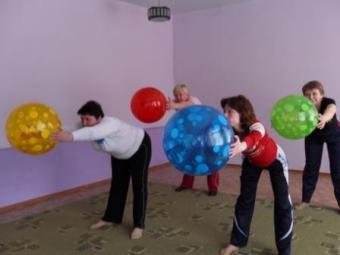 - снижение нагрузки.
4. Перечислите, какие типы занятий проводятся у нас в детском саду,
    дайте характеристику некоторым из них:  (например, круговая
    тренировка).
5. Что такое психогимнастика?  Приведите пример и покажите,  как будете       
     ее проводить.
64
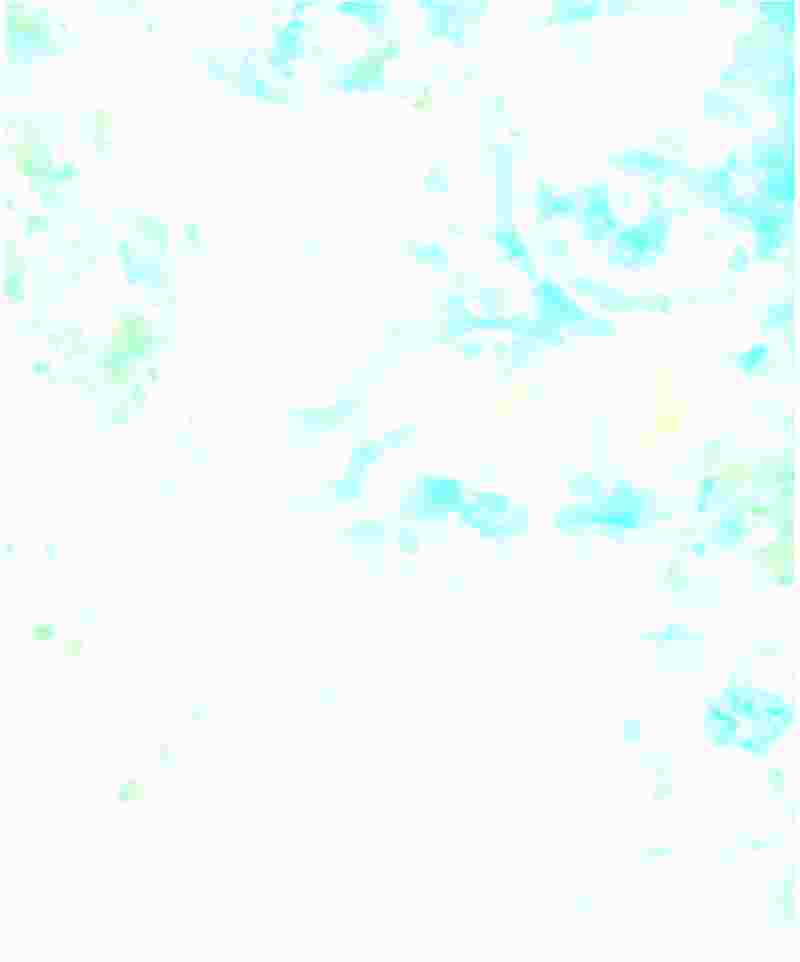 Вопросы 2 - команде.
1.Физкультурная нагрузка - это...
        - возбудимость нервной системы;
        - положительные эмоции;
        - воздействие упражнений  на организм.
В вводной части занятия происходит нарастание частоты
сердечных сокращений на...
         - 10-15%; 
         - 15-20%;
         - 20-25%.
3. Фронтальный способ организации детей – это …
        -  выполнение одного и того же упражнения 4 детьми одновременно;
         - выполнение разных упражнений  подгруппами детей;
         - выполнение движения  всеми детьми одновременно.
4. Расскажите о познавательно-физкультурных занятиях,  покажите фрагмент занятия.
5. Что такое медитация?
    Приведите пример и покажите,  как будете проводить.
Практическая часть.
Информация о психомышечной гимнастике с показом отдельных упражнений.  Проводит психолог.
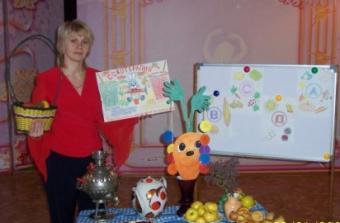 Станция     «Игровая». 
Общие вопросы.  
1. Назовите какие новые подвижные игры вы знаете, расскажите, как будете учить детей играть в одну из них,  покажите атрибуты к игре. 
2. Перечислите возможные приемы выбора ведущего в подвижной игре.
3.Покажите,  какие дидактические игры вы подготовили  по ознакомлению детей с разными видами спорта. Назовите цель каждой игры.
4. Покажите,  какие пособия вы изготовили для  дидактических и подвижных игр и упражнений. На что они направлены.
Станция    «Туристическая»
Вопросы 1- команде
1.С помощью спортивного досуга реализуется:
- обучение основным движениям;
- двигательная активность.
65
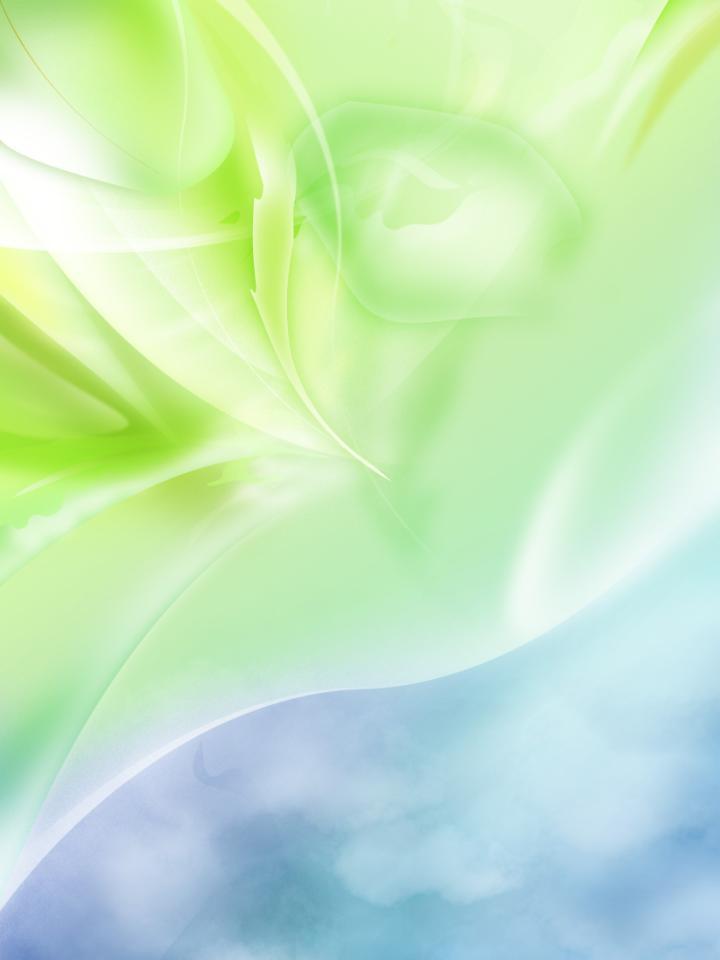 2.  Спортивный досуг в детском саду проводится:
  - 1 раз в месяц;
  -  2 раза в месяц;
 - 3 раза в месяц.
   Вопросы 2- команде
1 .   Спортивный  досуг  проводится:
         -с детьми одной возрастной группы;
         -с детьми разных возрастных групп.
2.  Спортивный досуг на  воздухе проводится  начиная с  ...
         - младшей группы;
         - средней группы;
         - старшей группы;
         - подготовительной группы.
    Домашнее задание
    Разработать конспекты туристических походов на  зимний и весенний  период времени и представить их на  обсуждение.
Наш спортивный экспресс закончил свой путь, спасибо за сотрудничество. Творческого вам пути!
   (Разработка решений Совета педагогов проводится на основе анализа итогов оформления путевых листов педагогами)
Литература:
- К.Ю. Белая «Педсовет в дошкольном образовательном учреждении»
Подготовка и проведение. Творческий центр «Сфера». М.; 2004 год
 - И. М. Бушиева  «Педагогические советы» - Волгоград: «Учитель», 2010г.
 - Н.С. Голицына  «Система методической работы с кадрами в дошкольном образовательном учреждении».  М.; «Издательство Скрипторий 2003», 2004г
- Научно практический журнал «Управление ДОУ». 2004 №1 
- Научно практический журнал «Управление ДОУ». 2006 №1
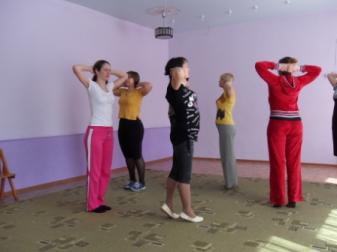 66
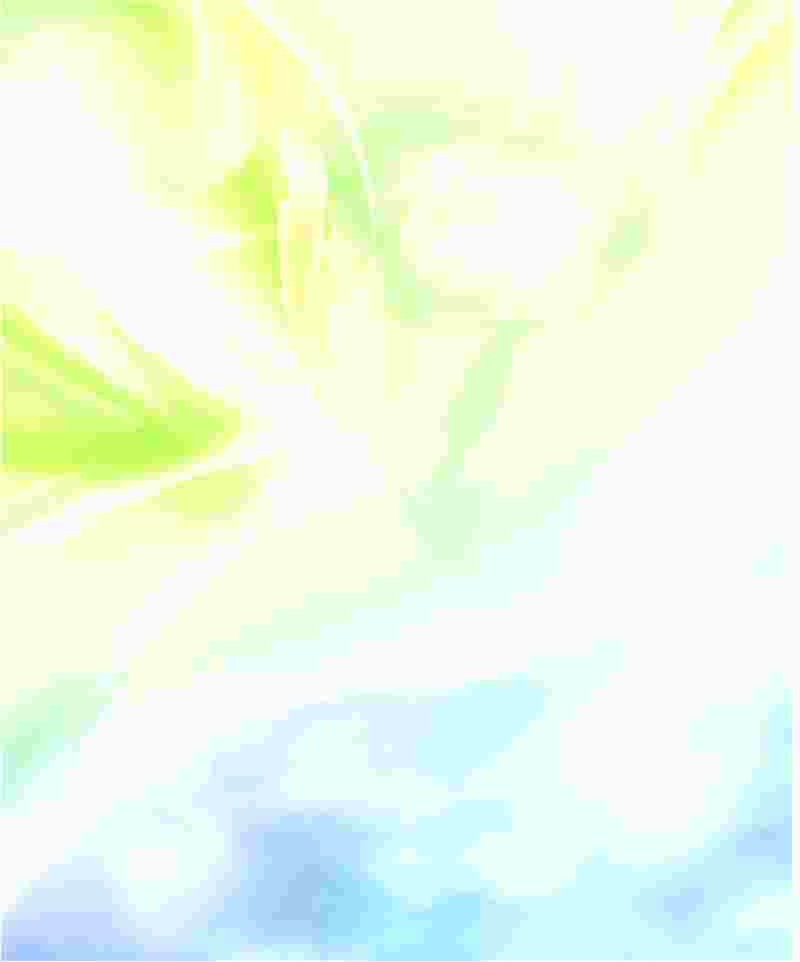 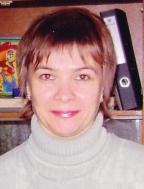 Страница  психолога
Профилактика эмоционального выгорания педагогов
В течение последних трех десятилетий проблема сохранения психического здоровья педагога в образовательном учреждении стала особенно острой. В связи с переходом современной школы на личностно-ориентированные модели образования, повышаются требования со стороны общества к личности педагога, его роли в учебном процессе.
Педагог- психолог
Солопова Г.В.
МДОУ «Детский сад
комбинированного вида № 62»
г. Энгельса Саратовской области
От педагога требуется творческое отношение к работе, владение педагогической техникой (речью, выразительными средствами общения, педагогическим тактом), проектировочными	умениями	и т.д.   Такая ситуация  потенциально содержит в себе увеличение нервно-психического напряжения личности, что приводит к возникновению невротических расстройств, психосоматических заболеваний. В практике образовательных учреждений возникает проблема профессиональной дезадаптации как отражения личностных противоречий между требуемой от педагога мобилизацией и наличием внутренних энергоресурсов, вызывающих достаточно устойчивые отрицательные (часто неосознаваемые) психические состояния, проявляющиеся в перенапряжении и переутомлении. В связи с этим организация работы по сохранению психического здоровья педагогов является, на наш взгляд, наиболее актуальной задачей современной системы образования.      Несомненно, что деятельность педагога-психолога по сохранению психического здоровья педагога является важной и необходимой в образовательном учреждении. Ведь от того, в каком психоэмоциональном состоянии находится педагог, во многом зависит успех и результат его деятельности, эмоциональное благополучие и здоровье  детей.
          Данное занятие является частью комплексной работы по профилактике и преодолению синдрома профессионального выгорания педагогов. Деятельность участников носит преимущественно интерактивный характер и проводится в форме занятий с элементами тренинга. Такая форма наиболее результативна как в установлении сотрудничества педагога-психолога с педагогами ДОУ, в сплочении педагогического коллектива, установлении доверительных отношений, так и повышении коммуникативной компетенции участников занятий, позволяет оказать реальную психологическую помощь педагогам, дает целительный, коррекционный и развивающий эффекты.
67
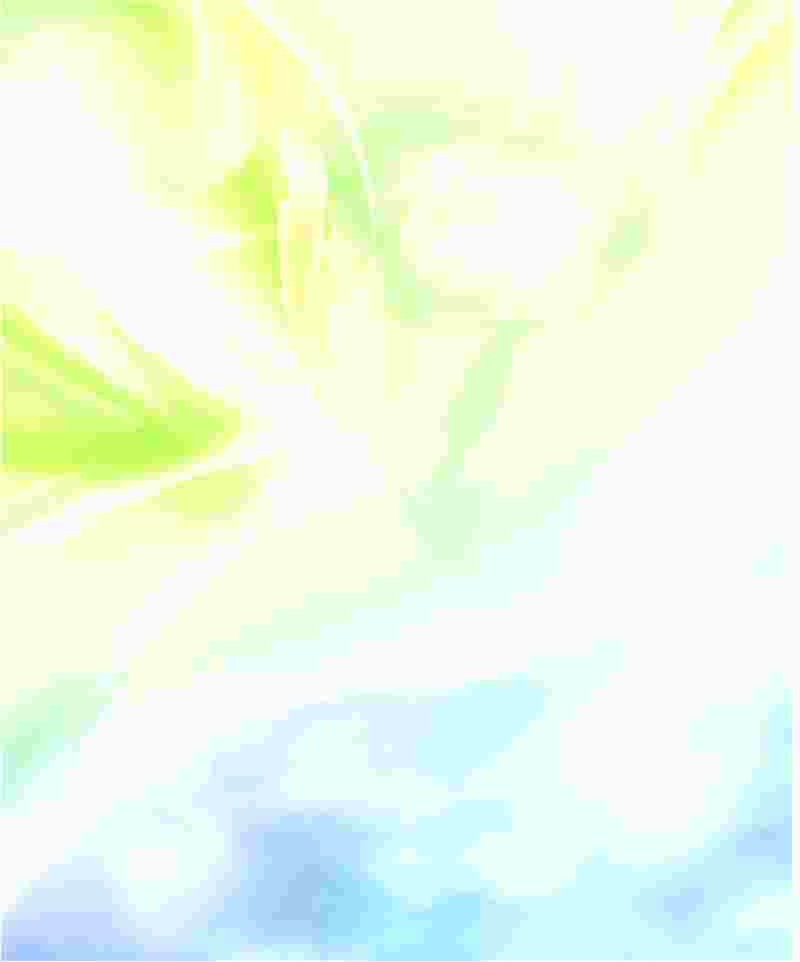 Семинар- практикум с элементами тренинга
«Здоровье  педагога как компонент профессиональной
самореализации»
Цель: создать психологически комфортные условия для пополнения субъективного опыта каждого участника.
Задачи: выяснить представления педагогов о составляющих здоровья; оказать содействие в осознании собственной значимости здоровья как основы для гармоничного взаимодействия с окружающими; показать и отработать приемы снятия мышечного напряжения на основе работы с собственным телом.
Раздаточный материал: игрушка-символ группы, листы бумаги формата А4, маркеры.
Ход семинара
I. Ритуал знакомства, разогрев группы.
Упражнение «Имя и его образ относительно своего тела».
Ведущий предлагает каждому участнику занятия представиться тем именем, которое соответствует его состоянию, и соотнести это имя с областью своего тела. Ведущий: «Я сегодня – Бегунок- беспокойные ноги». 
Упражнение «Броуновское движение».
Ходьба в свободном темпе под ритмичную музыку, дыхание ровное, глубокое: вдох - носом, выдох через рот, затем ходьба с заданием:
перенося тяжесть тела с одной ноги на другую в обычном темпе;
ходьба с увеличением темпа, на носках, на пятках;
подключение рук, имитация рубки воздуха руками на выдохе, руки попеременно вверх - вниз;
   •   энергичные объятия, то есть обхват руками собственных плеч на выдохе;
хаотичное движение с закрытыми ушами и проговариванием вслух гласных звуков: а, о, у, и, э;
хаотичное движение по комнате в удобном для себя темпе (в течение пяти минут).
Упражнение «Диалог руками».
Ведущий предлагает участникам  разделиться на пары и присесть в круг, лицом друг к другу. Руки протянуть ладонями друг к другу, ноги «по-турецки», глаза закрыты.
Ведущий: Сейчас в течение одной минуты, с закрытыми глазами, вы будете изучать руки друг друга: площадь ладони, особенности рельефа пальцев, особенности кожного покрова. (Ведущий включает медленную музыку и отслеживает время.) Теперь также с закрытыми глазами, только руками вы будете говорить друг с другом. Постарайтесь договориться с помощью рук, найти идеальное положение ладоней, которое соответствовало бы вашим
68
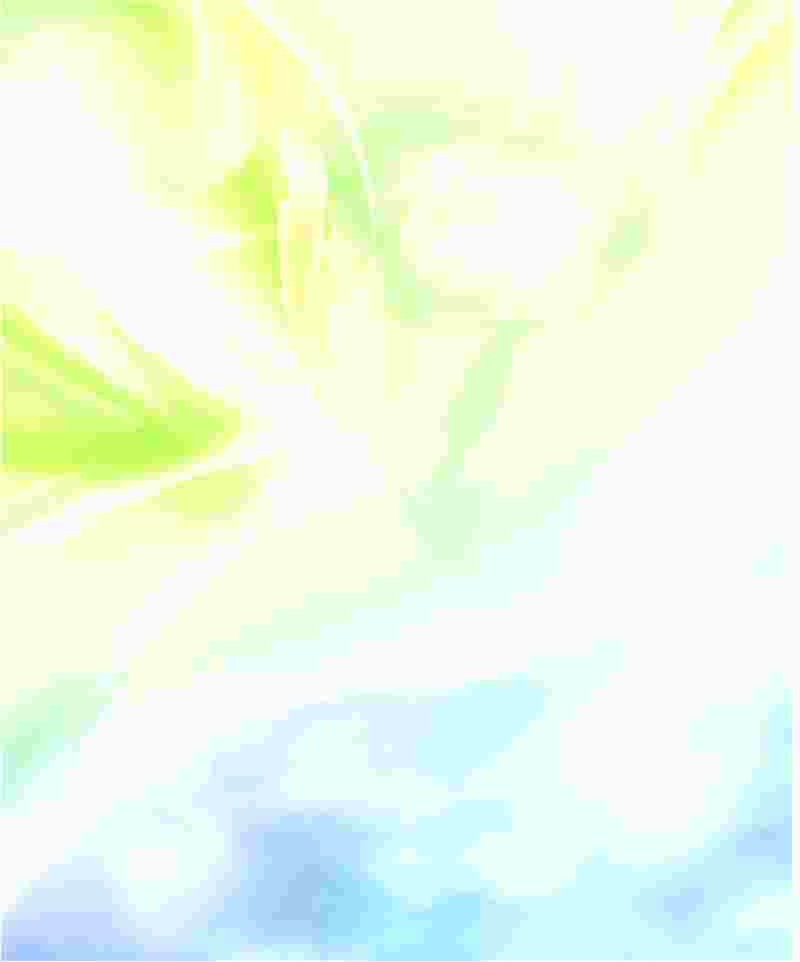 внутренним ощущениям и тому, о чем я буду говорить: поговорите руками о доверии, безопасности, силе, доброте. (Время на каждую тему - от 30 секунд до одной минуты.)
Теперь откройте глаза и обменяйтесь друг с другом своими впечатлениями.
Рефлексия на упражнения первой части.
Какие упражнения вызвали приятные, позитивные ощущения в теле, чувства? Какие упражнения вызвали дискомфорт, раздражение? Был ли момент, когда хотелось перестать выполнять упражнение?
II. Основная часть.
Ведущий: В народе говорят: здоровье - не все, но без здоровья все - ничто.
По определению Всемирной организации здравоохранения, здоровье - это состояние полного физического, психического и социального благополучия человека, а не только отсутствие болезней или физических дефектов. Здоровье - процесс динамический, триединый, включающий в себя физический аспект (соматическое состояние организма), психический (баланс различных психических свойств и процессов, баланс между умением отдать и взять от другого, быть одному и быть среди людей, любви к себе и любви к другим людям), социальный (активная и сознательная деятельность личности, группы людей, общества, направленная на улучшение здоровья человека и его гармоничное развитие).
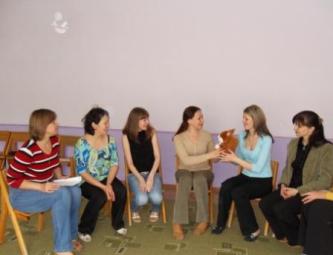 Упражнение «Закончи фразу».
Ведущий предлагает воспита-телям закончить фразу: «Здоровье педагога...» (Высказывания участни-ков фиксируются на листе бумаги).
Ведущий: Ростовский валеолог  Г. Палеев говорил о том, что центром образования является Ребенок, но главная фигура в нем - Педагог! Транслировать детям можно только то, чем обладаешь
сам. Транслируешь наиболее успешно то, в чем убежден. 
Кто согласен с этим высказыванием, прошу занять место по правую сторону от меня. Кто не согласен - по левую сторону.
        Упражнение «Забота о близком».
        Ведущий: Перед вами, в центре нашего круга, лежат листочки и ручки, возьмите по одному предмету. Вспомните, пожалуйста, о тех, о ком в последнее время (около шести месяцев) вам приходилось заботиться. Отметьте в своих листочках этих людей... А теперь посмотрите, есть ли среди первых трех перечисленных вами лиц вы? Если вы будете заботиться в первую очередь о себе и о своем здоровье, то сможете еще долгое время заботиться и о других, близких вам людях.
69
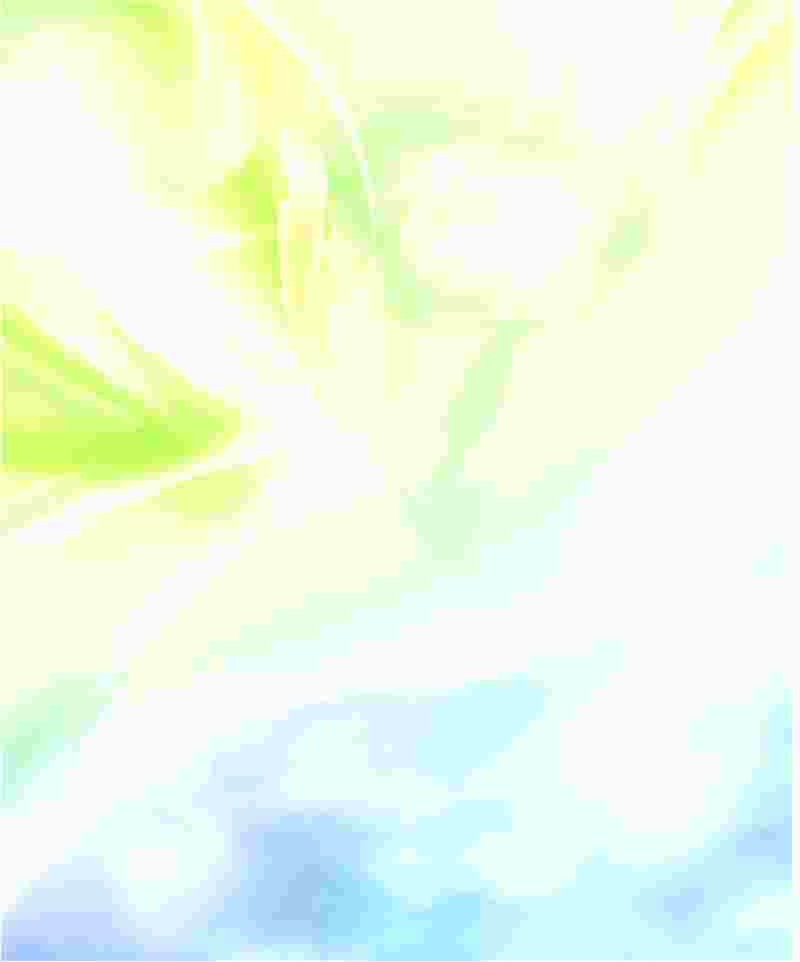 Академик Российской академии медицинских наук Ю. П. Лисицин, автор работ в области профилактической медицины и санологии, среди факторов, обуславливающих состояние здоровья человека, выделяет:
25 % - влияния экологии;
20 % - наследственности;
10 % - медицины и организации здравоохранения;
50 % - образа жизни человека.
Что же такое, на ваш взгляд, здоровый образ жизни? (Варианты ответов и их фиксирование на листе.)
ЗОЖ включает в себя три составляющие:
Уровень жизни - экономическая категория, то есть удовлетворение человеком своих материальных, духовных, культурных потребностей. Этот уровень напрямую связан с нашим достатком.
Качество жизни - степень комфорта в удовлетворении своих потребностей. Зависит от нашего социума, окружения.
Стиль жизни - поведенческие особенности человека, социально-психологическая категория, которая воспитывается.
Валеологи выделяют шесть показателей ЗОЖ:
отказ от вредных пристрастий;
оптимальный двигательный режим;
рациональное питание;
закаливание;
личная гигиена;
положительные  эмоции.
К сожалению, ценность собственного здоровья пока нами не осознается в полной мере. В последнее время все чаще отмечается тревожная тенденция пренебрежения к собственному здоровью и здоровью окружающих людей в обществе, все чаще у людей включается «программа саморазрушения» - на биологическом уровне это происходит под влиянием негативных факторов. В результате система органов работает на полную мощность, что ведет к истощению организма, появлению серьезных заболеваний.
    Интерактив «Причины плохого самочувствия».
    Участникам  предлагается высказать свое видение причин собственного плохого самочувствия, но относительно определения здоровья и его составляющих. Для этого группа делится на три подгруппы и в течение десяти минут составляет перечень причин физического, или психологического, или социального аспектов плохого здоровья педагогов. (Каждая подгруппа описывает один аспект, который выпадет ей по жребию. Затем представляет свое видение проблемы остальным участникам). 
Ведущий: Что является для вас причиной невыхода на работу? (Ответы педагогов). По данным исследований с использованием психолого-педагогических технологий охраны и укрепления здоровья, педагоги склонны выходить на работу в  ДОУ даже, несмотря на заметные нарушения состояния здоровья, сокращать время
70
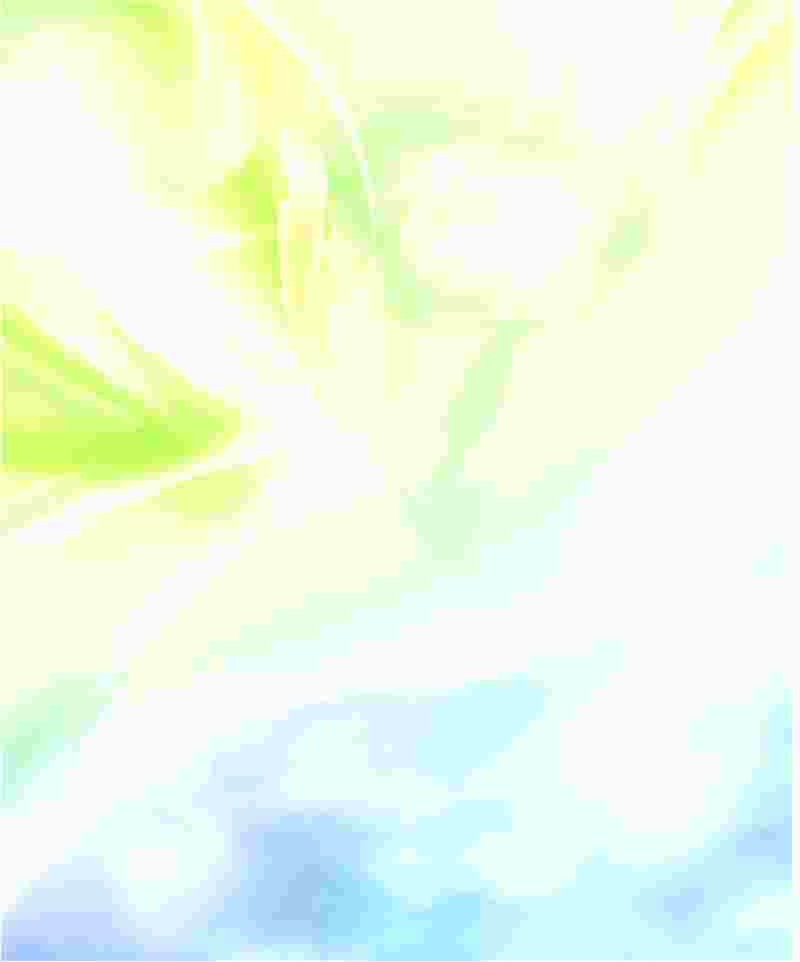 пребывания на больничном после перенесенного заболевания. Увы, но таким образом наше отношение к собственному здоровью не является примером здорового образа жизни и примером для подражания.
Один из главнейших врагов педагога - стресс (точнее, дистресс). Стрессовое состояние - напряжение центральной нервной системы, оно отражается на телесных и эмоциональных ощущениях, остается в долговременной памяти. Состояние стресса так же заразительно, как и любые выраженные эмоции. Люди с меланхолическим темпераментом, чувствительной нервной системой легче «заражаются» стрессом, флегматики, люди с сильной волей и твердым характером, менее зависимы от состояния окружающих. Умение предупреждать возникновение дистресса говорит о профессиональной компетентности педагога.
Отечественный психолог В. С. Мерлин выделял психологическое самочувствие педагога как ведущий показатель здоровья. Психологическое здоровье - это состояние душевного благополу­чия, характеризующееся отсутствием болезненных психических явлений и обеспечивающее адекватную окружающей действительности регуляцию поведения и профессиональной деятельности.
Критерии психологического здоровья вы можете увидеть в своем раздаточном материале.
 Целостной интегрированной характеристикой психологического здоровья выступает мышление педагога. Негативно (патогенно) мыслящий педагог позволяет своему негативу господствовать в сознании; имеет тенденцию излишне себя жалеть и лелеять в себе негативные состояния (обида, гнев, неспособность восстановить душевное равновесие); живет ожиданием негативных ситуаций, неудач в будущем; не умеет быть искренним, открытым в общении с детьми, часто не способен объективно оценить действительность.
Позитивно (саногенно) мыслящий педагог представляет перспективу своего будущего светлой и успешно реализуемой, способен к объективному самоанализу и соотнесению себя с другими людьми, объективному оцениванию ситуации, умеет видеть в окружающих положительные черты, стремится к сотрудничеству и сотворчеству с ребенком.
Скажите, с каким человеком вам было бы комфортнее находиться рядом?
Каким же образом поддержать свое психологическое здоровье педагогу? Вот лишь несколько способов, которые мы вам предлагаем.
Упражнение «Свободное дыхание».
Ведущий. Вам необходимо лечь на спину, руки расположить вдоль тела, ладонями вверх, ноги на ширине плеч, разведите слегка носки в стороны. Попробуйте просто, в спокойной обстановке, подышать, но дышать не только грудью, позвольте воздуху наполнить и вашу диафрагму, а затем брюшную полость, как будто у вас в животе появился воздушный шарик: он надулся - и животик выпятился, а затем медленно сдулся. Воздух покидает брюшную полость, поднимается вверх, доходит до грудного отдела и медленно выходит через рот.
71
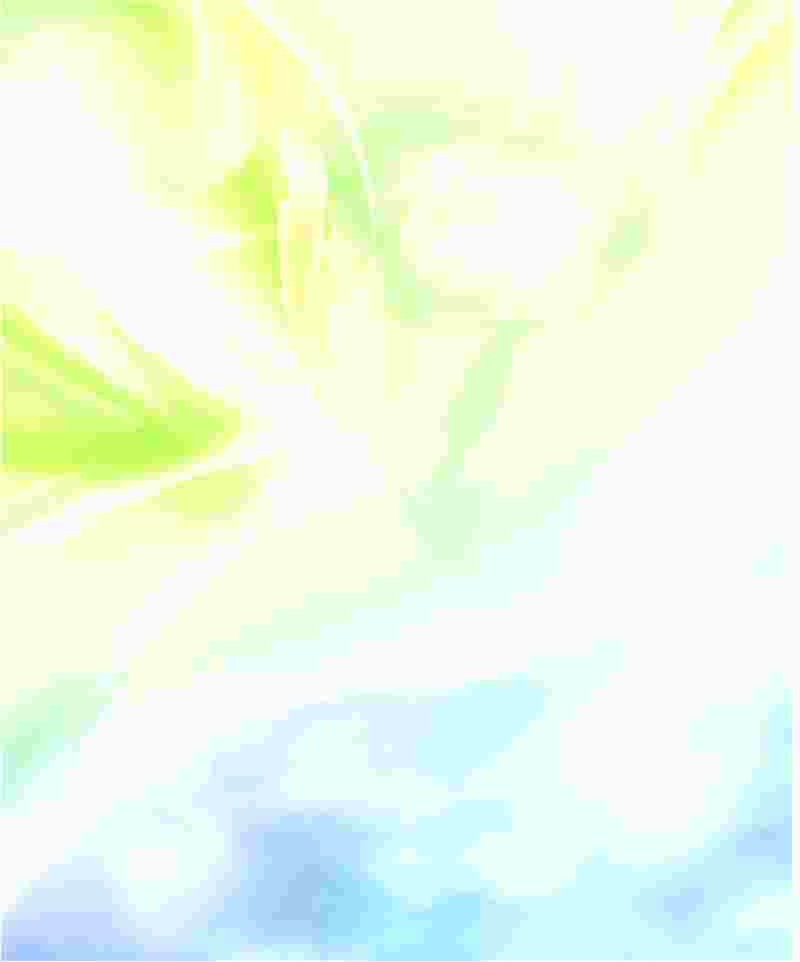 Дышите спокойно и размеренно: вдох... выдох... (Упражнение выполняется в течение трех-пяти минут, можно включить медленную музыку. 
Ведущий отслеживает процесс дыхания у каждого участника группы.)
Упражнение «Визаж».
Ведущий: Объединитесь в пары, чтобы выполнить сле-дующее упражнение. Сейчас один из вас будет выполнять роль клиента элитного салона, а другой - мастера визажа. Ваши прикосновения будут осуществ-ляться на зону лица, а если клиент вам позволит, то и на область головы и шеи. Итак, клиент закрывает глаза и предоставляет себя мастеру.
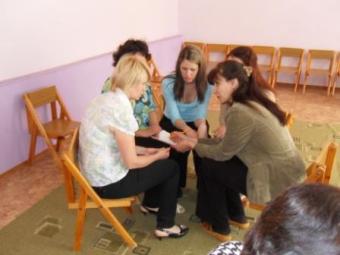 Мастер легкими движениями подушечек пальцев начинает прикасаться к лицу клиента... Помните, что мы лишь прикасаемся, стараемся доставить приятные ощущения нашему партнеру. Вы можете повторить черты лица своего партнера, очертания губ, полосу носа, разлет бровей. Вы - мастер и вам виднее. (Упражнение выполняется под медленную музыку в течение двух-трех минут. Затем участники меняются ролями.)
Визуализация «Поплавок».
Ведущий: Представьте себе бурное море. Оно волнуется, бушует, мощные волны, огромная сила. И вдруг ваш внутренний взор замечает что-то маленькое... Это поплавок, он то уходит под воду, то снова выныривает на гребне волны... А теперь посмотрите на него поближе. Как он выглядит? Присоединитесь к нему, теперь вы и поплавок - одно целое, а бурное море - это ваша жизнь. На вас накатывают волны невзгод, но вы непотопляемы. Вы снова и снова всплываете на поверхность. Ваша уверенность и ваша внутренняя сила наполняют этот поплавок и выталкивают его на поверхность... Морю не одолеть вас, и оно постепенно успокаивается, волны становятся более плавными, убаюкивающими... Из-за туч появляется солнце. Его лучи согревают вас, наполняют жизненным теплом и светлой энергией. Вы пережили шторм в своей жизни и вышли победителем. Ведь у вас есть выносливость поплавка, его стойкость и неутомимость. Насладитесь моментом купания в лучах солнца, почувствуйте, как тепло наполняет ваше тело, какой прилив сил и ощущения покоя дает вам этот момент. Запомните его... А теперь медленно, не спеша, повернитесь на левый бок и откройте глаза. Вы можете потянуться, пошевелить кончиками пальцев, присесть в круг.
Рефлексия на телесные ощущения, чувства, возникавшие во время выполнения упражнений.
72
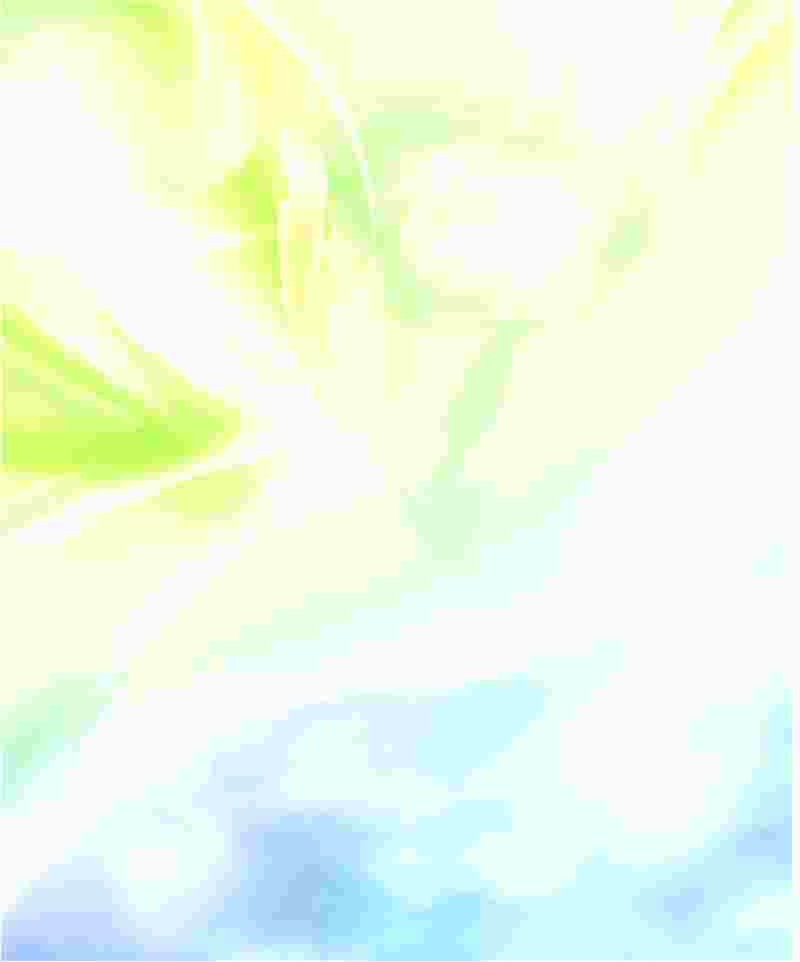 III. Заключительная часть.
Ведущий: По мнению профессора Н. Смирнова, человек должен иметь смысл и цель жизни, а важнейшим условием осуществления этого смысла и достижения цели является здоровье.
Поддержание в собственном сознании установки на длительную жизнь и бережное отношение к возможностям своего организма помогают человеку самореализоваться.
Попробуйте дополнить свой обыденный рацион жизни ежедневными вкладами в копилку здоровья, делайте хотя бы по одному положительному поступку для себя, любимого. Это могут быть: физические упражнения, дыхательная гимнастика, релаксация, массаж и/или водные процедуры.
Современный человек обязан учиться здоровью, овладевая для этого различными умениями, привычками, как он овладевает знаниями по использованию бытовой техники, ведь своим здоровьем он на 50 % обязан своему образу жизни. Это позволяет предполагать, что наше здоровье в наших руках. Успехов вам в укреплении своего здоровья - именно летом это можно делать сколько угодно, получая при этом массу положительных эмоций.
Подведение итога занятия.
Раздаточный  материал  для педагогов
ЗОЖ и его составляющие:
Уровень жизни - экономическая категория, то есть удовлетворение человеком своих материальных, духовных, культурных потребностей. Этот уровень напрямую связан с нашим достатком, денежными возможностями.
Качество жизни - степень комфорта в удовлетворении своих потребностей. Зависит от социума, социальная категория.
Стиль жизни - поведенческие особенности человека, социально-психологическая категория, которая воспитывается.
Показатели ЗОЖ:
1) отказ от вредных пристрастий;
2) оптимальный двигательный режим;
3) рациональное питание;	
 4) закаливание;
 5) личная гигиена;
 6) положительные эмоции.
Психологическое здоровье - это состояние душевного благополучия, характеризующееся отсутствием болезненных психических явлений и обеспечивающее адекватную окружающей действительности регуляцию поведения и профессиональной деятельности.
Критерии психологического здоровья: наличие целостной гармоничной «Я-концепции», способствующей осознанию и чувству непрерывности, постоянства и идентичности своего физического, психического и социального «Я»;
способность к позитивной критике по отношению к самому себе, своей
73
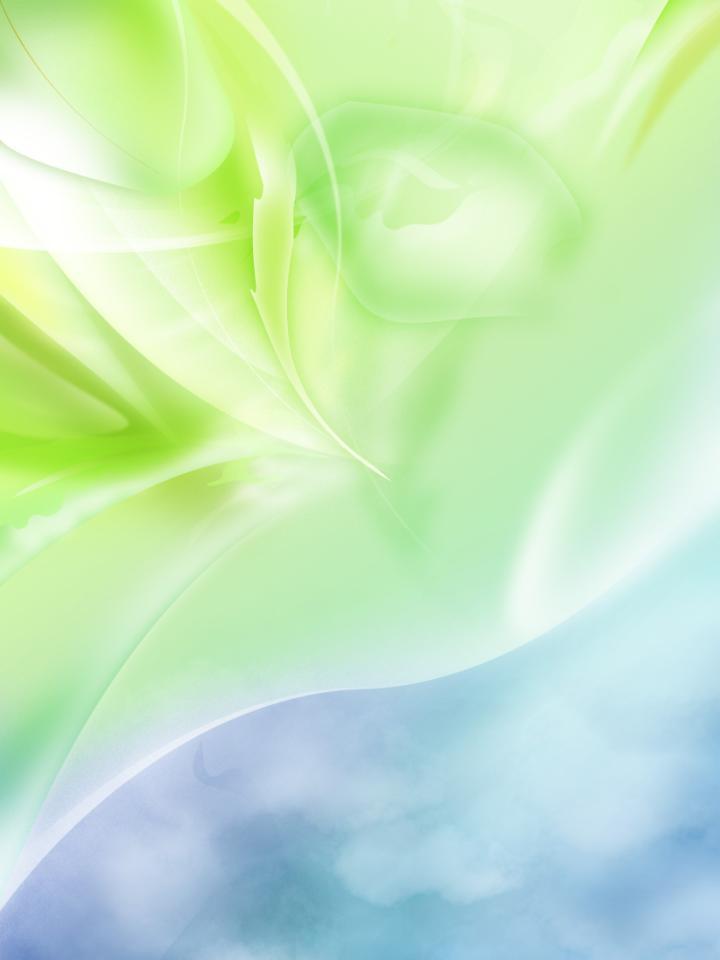 жизнедеятельности и ее результатам;
соответствие поведенческих и внутренних реакций социальным обстоятельствам и ситуациям;
способность управлять своим поведением в соответствии с социокультурными нормами, правилами, законами и изменять способ поведения в зависимости от смены жизненных ситуаций и обстоятельств;
способность к позитивному планированию своей жизнедеятельности и реализации этого плана.
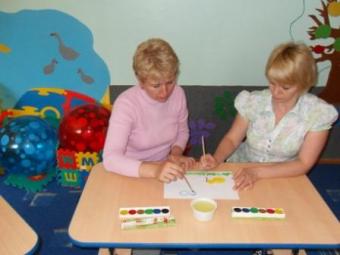 Литература
1. Самоукина Н.В. Карьера без стресса. — СПб.: Питер, 2003.
2. Филина С. О «синдроме профессионального выгорания» и технике безопасности // Школьный психолог, 2003, № 7.
3. Горбушина О. Психологический тренинг –СПб.: Питер,2008г
74
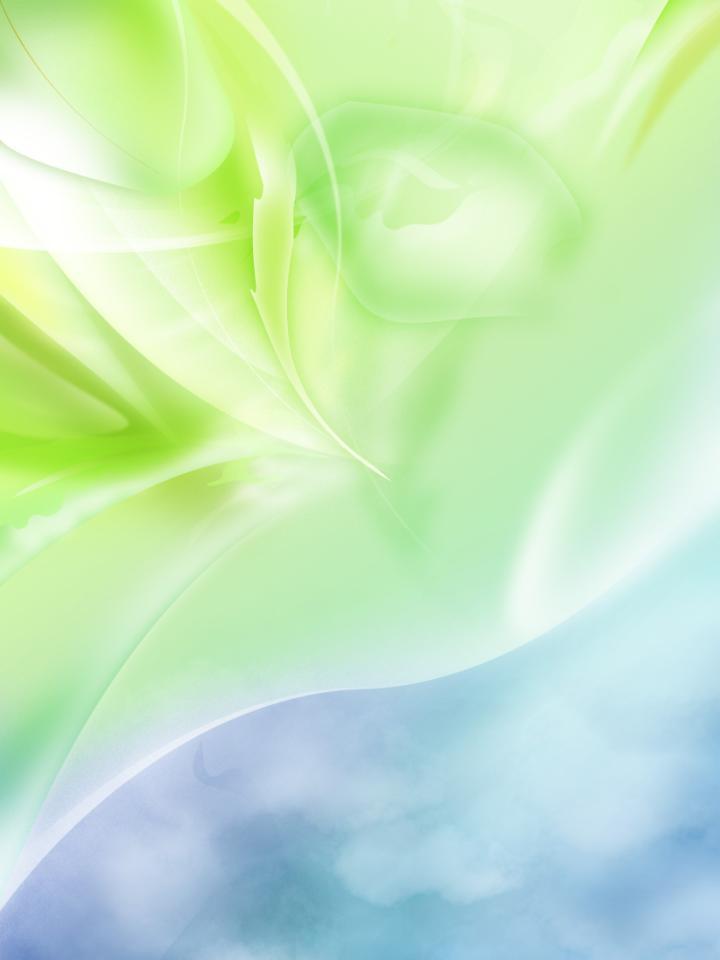 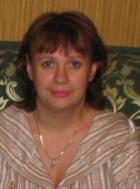 Страница  психолога
Арт-терапия
в работе с дошкольниками
Работа педагога-психолога в дошкольном учреждении направлена на гармонизацию эмоционально-личностной сферы детей, сохранение психологического здоровья. В фокусе его внимания находится создание условий для снятия накапливающегося эмоционального напряжения, являющегося следствием:
Педагог-психолог 
Полинская Е. А.
 МДОУ «Детский сад комбинированого 
вида № 1» г. Энгельса  
Саратовской  области
повышения темпа жизни,
увеличения эмоциональных перегрузок,
запрета на внешнее проявление негативных эмоций (страха, гнева и т.д.),
недостаточной рефлексивности эмоциональной сферы детей, а также их неспособности распознать и описать свои эмоции и эмоции других людей,
раннего нарушения в развитии детей.
	На протяжении 10 лет я работала с детьми с заболеваниями опорно-двигательного аппарата. В основном у детей стоял диагноз ДЦП. Детский церебральный паралич – это тяжелое заболевание, которое возникает у ребенка в результате поражения головного и спинного мозга на ранних этапах его формирования (внутриутробном, в период родов или в период новорожденности). Основным клиническим симптомом при ДЦП является нарушение двигательных функций, однако, кроме этого, у детей с ДЦП имеют место нарушения зрения, слуха, речи, интеллекта, эмоциональные нарушения. По данным ряда авторов, на 10 000 новорожденных приходится 34-42 ребенка, страдающих церебральным параличом. За последнее десятилетие в России увеличилось количество детей с ДЦП (И.И. Мамайчук).
Эмоциональные нарушения у детей с различными формами детского церебрального паралича проявляются по - разному. Это могут быть и психопатоподобные нарушения на фоне органического поражения ЦНС, которые нередко встречаются при спастической диплегии и гемипаретической формы ДЦП. Однако у детей с ДЦП могут наблюдаться эмоциональные расстройства в связи с наличием физического дефекта, воспитанием по типу гиперопеки или ранней социальной и психической депривацией.
75
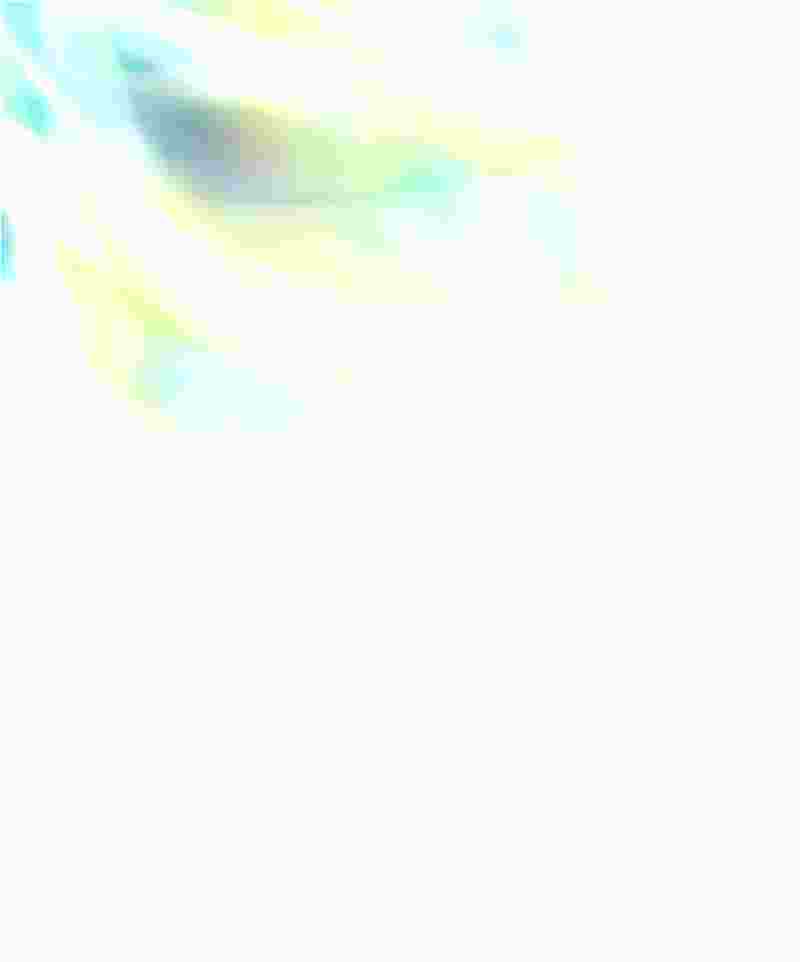 В МДОУ «Детский сад комбинированного вида № 104 «Росточек» г. Архангельска, в котором я работала, большинство детей с заболеванием опорно-двигательного аппарата посещали коррекционные группы  круглосуточно : с понедельника по пятницу. Из-за длительной разлуки с родителями у детей развивалось чувство одиночества, переживания эмоционального отвержения, повышенная тревожность, страхи, агрессивность, конфликты в межличностных отношениях, что в свою очередь негативно сказывалось на здоровье детей. Поэтому основным направлением моей работы с данными детьми стало смягчение эмоционального дискомфорта у детей, повышение их активности и самостоятельности, коррекция негативных поведенческих реакций, формирование нового опыта взаимоотношений, развитие социального доверия.
В психокоррекции эмоциональных нарушений детей с ДЦП с потенциально сохранным интеллектом, я использовала игровые методы, арт-терапию. 	
	По мнению Л.Д.Лебедевой арт-терапия понимается как забота об эмоциональном самочувствии и психологическом здоровье личности, группы, коллектива средствами художественной деятельности
Преимущество арт-терапии состоит в следующем:
создает положительный эмоциональный настрой в группе;
облегчает процесс коммуникации со сверстниками и взрослыми. Совместное участие в художественной деятельности способствует созданию отношений взаимного принятия и эмпатии;
способствует преодолению языкового барьера, позволяет обратиться к тем реальным проблемам или фантазиям, которые по каким-либо причинам затруднительно обсуждать вербально;
дает возможность на символическом уровне экспериментировать с самыми разными чувствами, исследовать и выражать их в социально приемлемой форме. Работа над рисунками - безопасный способ разрядки разрушительных и саморазрушительных тенденций. Позволяет проработать мысли и эмоции, которые человек привык подавлять.
развивает чувство внутреннего контроля. Арт-терапевтические занятия создают условия для экспериментирования с кинестетическими и зрительными ощущениями, стимулируют развитие сенсомоторных умений и в целом правого полушария головного мозга, отвечающего за интуицию и ориентацию в пространстве;
способствует творческому самовыражению, развитию воображения, практических навыков изобразительной деятельности, художественных способностей в целом;
повышает адаптационные способности ребенка  к повседневной жизни и детскому саду, снижает утомление, негативные эмоциональные состояния;
76
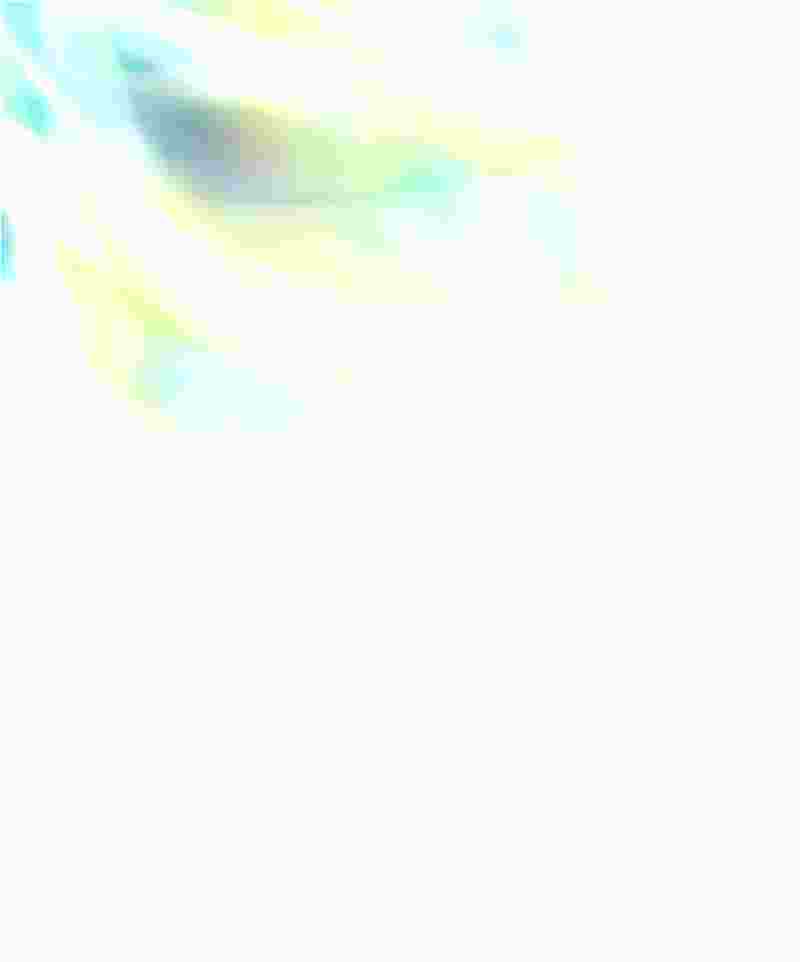 эффективна в коррекции различных отклонений и нарушений личностного развития. Опирается   на здоровый потенциал личности, внутренние механизмы саморегуляции и исцеления; позволяет выстраивать отношения с ребенком на основе любви и взаимной привязанности, и тем самым компенсировать их возможное отсутствие в родительском доме.
      Коррекционно-развивающие  занятия с детьми с ДЦП  проводились  в МДОУ «Детский сад комбинированного вида № 104 «Росточек» г. Архангельска по собственной авторской программе, включающей 10  занятий –«путешествий». В программе  используются следующие арт-терапевтические техники: рисование по мокрому листу, по песку, гроттаж (процарапывание), монотипия , рисование нитками, восковая живопись.
    Занятия- «путешествия» имеют следующую структуру:
 1. Вовлечение в сюжет.
 Цель: организация начала занятия, настрой на совместную деятельность.
2. Чередование 2-5 небольших заданий.
Цель: снятие эмоционального напряжения, коррекция агрессивного, тревожного поведения, формирование нового опыта взаимоотношений в процессе занятия, повышение самооценки через преодоление трудностей, возникающих по сюжету занятия, развитие мелкой и крупной моторики.
                           Условия подбора заданий данной части занятия:
-длительность выполнения задания 2-3 минуты;
- одновременное выполнение задания всеми детьми;
-доступность и простота (выполнение заданий не требует дополнительной помощи взрослого);
- проходит в рамках сюжета.
     3.  Кульминация. Игра с одной из изо-техник.
Цель: снятие напряжения, получение удовлетворения от игры с изо-средствами.
     4. Завершение игрового сюжета.
Цель: завершение занятия, психологическая поддержка детей.
77
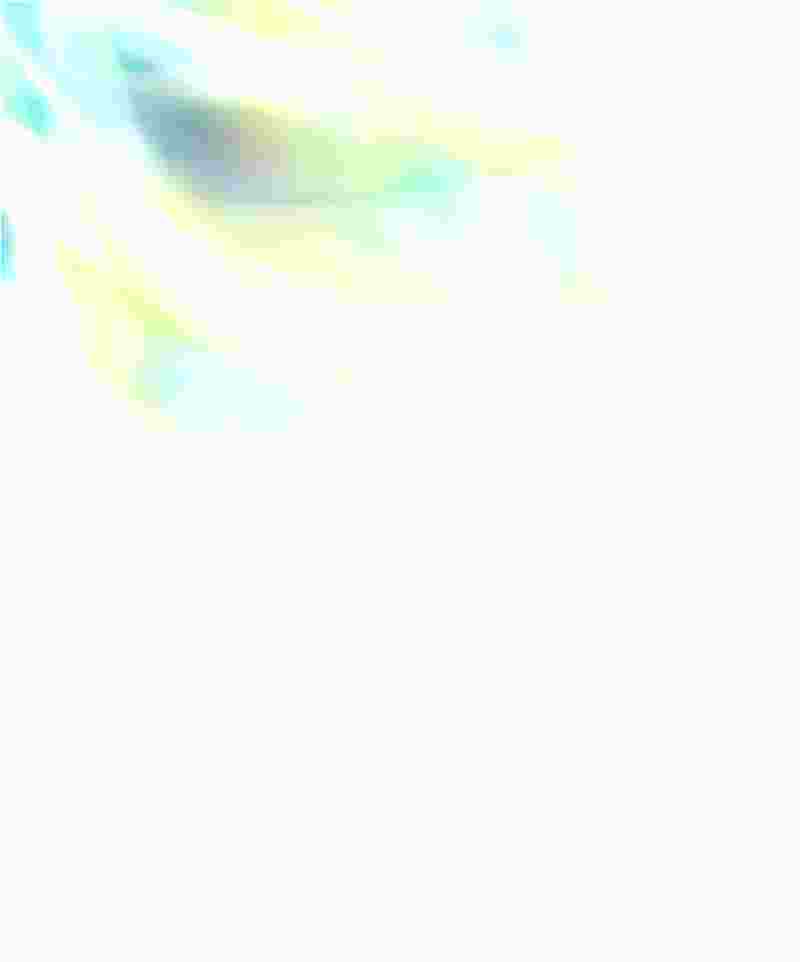 Конспект занятия
«Остров «Чудесных цветов»
(для детей 4-7 лет)
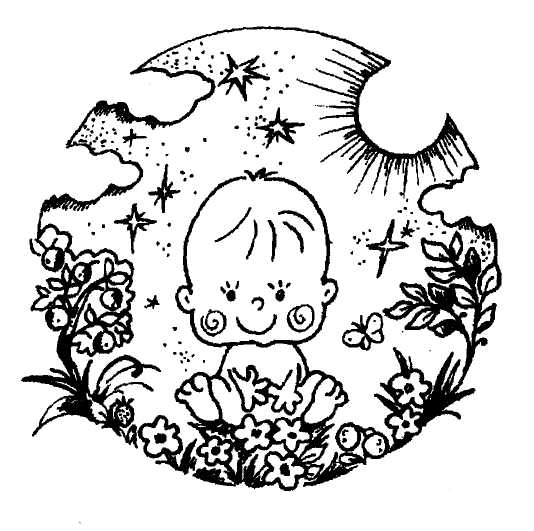 Цели:
коррекция агрессивности, тревожности, снятие 
эмоционального  напряжения;
развитие умения контролировать свои действия;
развитие воображения;
переживание состояния успеха, формирование положительной самооценки.
Материалы:
Мел;
лист A3, цветные карандаши для штриховки;
силуэты акул (~ 25-30 см);
листы А4, оклеенные песком с одной стороны; (клей ПВА); гуашь; кисти;
надувной слон; игрушечный паук; бельевая веревка; старые газеты;
листы А5, согнутые пополам; песочница.
 
Ход занятия:
Упражнение «Кочки»
Цель: развитие координации движения, введение в игровое путешествие.
Оборудование: от двери, на полу мелом нарисованы круги («кочки»)
Ведущий:  «Ребята,  сегодня мы отправляемся с вами путешествовать  на остров «Чудесных цветов». Чтобы добраться до острова «Чудесных цветов», надо  дойти до берега моря. Идти мы будем по кочкам. Перешагиваем с одной кочки на другую».
 Дети перешагивают самостоятельно или с помощью взрослого с кочки на кочку и «оказываются» на берегу моря, также нарисованного мелом.
Упражнение «Волны»
Цель: развитие воображения, графических навыков, коммуникативных навыков. 
Оборудование: на полу лежат приготовленные карандаши и лист A3. 
Ведущий:  «Мы с вами стоим на берегу моря. Море не спокойное, высокие волны набегают на берег. Я предлагаю вам штриховкой нарисовать на одном листе волны. Рисовать вы будете поочередно: сначала один ребенок, потом другой. Вы договоритесь, кто первым начнет рисовать».
Дети рисуют поочередно на листе волны.
 Если дети не могут договориться, можно ввести в игру считалку. 
Упражнение «Акулы»
78
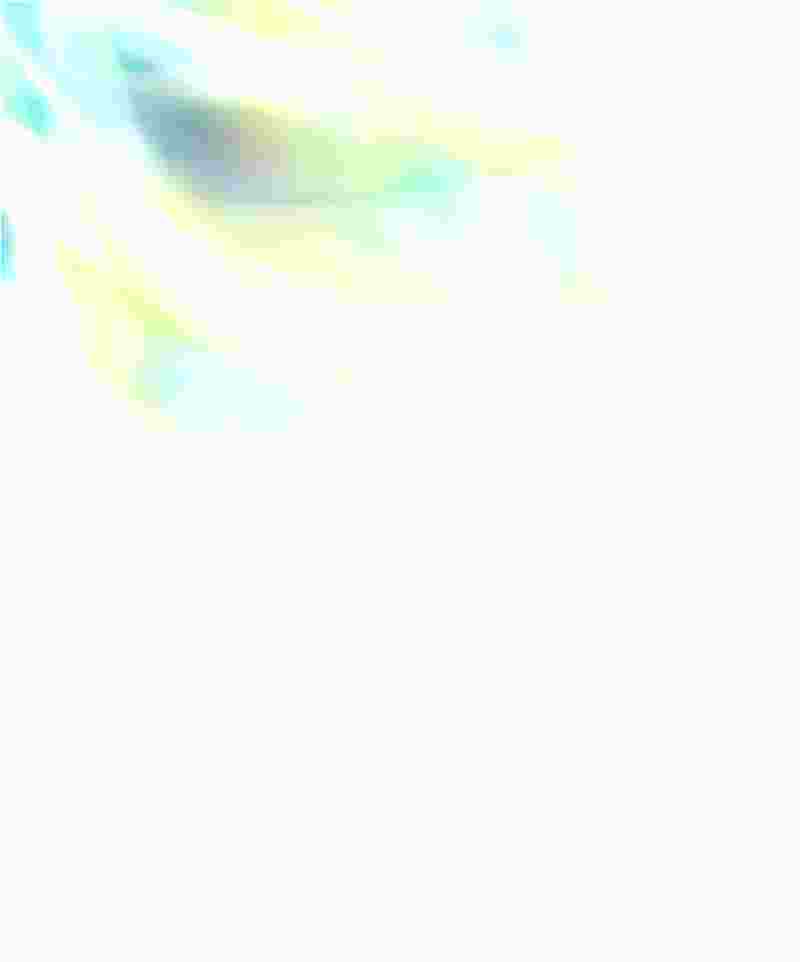 Цель: снятие эмоционального напряжения, коррекция негативных поведенческих реакций через выплескивание гнева, повышение самооценки , развитие двигательной активности.
Оборудование : на ковре заранее разложены подушки, а вокруг ковра бумажные силуэты акул. 
Ведущий:  «Ребята,  чтобы не попасть в море,  перепрыгиваете или  перешагиваете через волны и оказываетесь на плоту (ковер).
Дети перешагивают или перепрыгивают,  в зависимости от двигательных возможностей,  через  лист с нарисованными волнами. 
Ведущий:  «Рассаживайтесь на подушки и отправляемся с Вами в плавание.  Будем грести веслами.  Я показываю движения, а вы повторяете».
Дети повторяют движения ведущего. Можно спеть веселую песенку. 
Ведущий:  «Ребята,  смотрите,  наш плот окружают  акулы. Защититься от них можно подушками. Представьте, что это не просто подушки, а  «оружие»,   размахивая им, можно  отогнать, отбросить акул далеко от плота. Берите подушки в руки, сделайте взмах и опустите вниз,  немного не касаясь акул». 
Дети размахивают подушками, отгоняют акул.
Ведущий:  « Молодцы!».
Остров «Чудесных цветов»
Цель: создание положительного эмоционального настроя в группе, обучение позитивному взаимодействию детей друг с другом, развитие социального доверия, развитие графических навыков, мелкой моторики.
Оборудование : песочница, накрытая тканью; листы А4, оклеенные песком; гуашь; влажные салфетки;   на полу раскладываются  цветы из цветной бумаги. Перед упражнением ткань с песочницы снять.
Ведущий:  «Наконец мы добрались до острова «Чудесных цветов». Обратите внимание,  весь остров покрыт прекрасными цветами. Давайте соберем  их вместе, выложим в песочнице красивые букеты».
Дети собирают цветы и выкладывают букеты в песочнице. Гиперактивные дети могут закопать их в песок, но в этом случае необходимо добиться, чтобы цветы были откопаны и выложены красиво. 
	Ведущий:  «Молодцы! У вас получились прекрасные букеты, но на острове мало цветов. Мы тоже можем посадить здесь растения. Предлагаю посадить свои цветы на песке. Нарисуйте на песчаной  поверхности бумаги цветы. Вы можете рисовать кисточкой или пальчиками ». 
	Детям выдаются подготовленные листы А4, оклеенные песком. Гуашью и кисточками (а по желанию и пальцами) ребята рисуют на песчаной поверхности цветы.
	 Детям, выбравшим рисование пальчиками, после упражнения вытереть руки влажными салфетками.
79
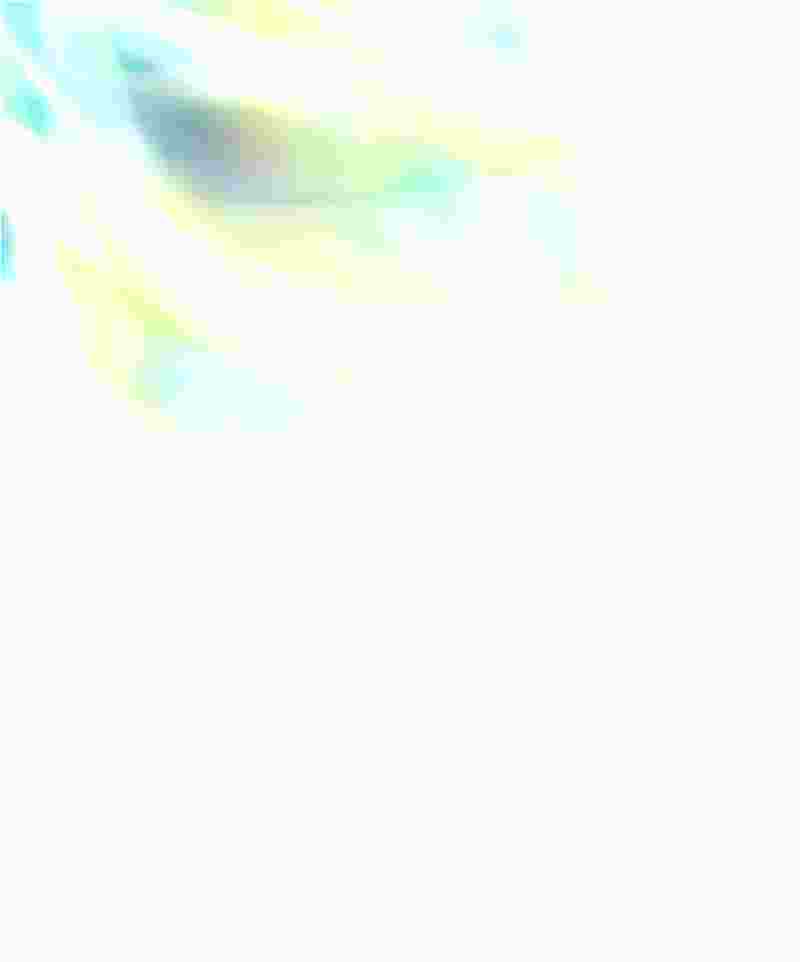 Упражнение «Поиграем со слоном».
Цель: развитие зрительно-моторной координации, крупной и мелкой моторики,  повышение самооценки.
Оборудование: большой надувной слон с загнутым вверх хоботом (можно использовать других животных или макеты), веревки , на конце которых привязаны кольца.
 Ведущий:  «После того как остров украшен можно пойти на прогулку. На острове живут разные животные. Навстречу нам идет слон. Что будем делать со слоном?»
Ведущий выслушивает предложения детей. 
Ведущий:  «Я предлагаю подружиться с ним и поиграть в колечки с помощью веревки. Я  каждому выдам длинный кусок веревки,  на конце которого привязано кольцо. Стоя у отмеченной линии, вы  замахиваетесь и накидываете кольцо  на хобот слона. Я покажу, а Вы повторите».
Дети замахиваются и накидывают кольца на хобот слона.
Ведущий:  «Молодцы, подружились и поиграли со слоном!»
 
Упражнение «Паук»
Цель: коррекция агрессивного и тревожного поведения, повышение самооценки через преодоление страха и переживание успеха, развитие моторики рук.
 Оборудование:  игрушечный паук, газетные листы, мусорная корзина.
Ведущий:  «На острове есть не только добрые животные, но и опасные.  На нас надвигается огромный паук. Победить его можно камнями, сделанными из газетной бумаги. Сминаем кусочки газетной бумаги и кидаем в паука».
 Дети разрывают, сминают газеты в комки и закидывают ими паука.
Ведущий:  « Победа! Паук убежал, но на острове стало грязно. Давайте наведем порядок, сложите все камни в одно место (мусорную корзину)».
Дети собирают газетную бумагу.
Монотипия
Цель: развитие воображения, нормализация эмоционального состояния детей.
Оборудование:  листы бумаги А5, сложенные пополам; наборы красок. 
Ведущий:  «На память о необычном приключении,  я научу вас рисовать чудесные цветы. Наносим  капли краски  около сгиба бумаги , складываем бумагу, проглаживаем, делаем оттиск». С помощью техники «монотипия» дети получают цветы и бабочек.
 Ведущий:  «А теперь нам пора возвращаться домой».
Возвращение домой.
Цель: выход из ситуации путешествия , завершение занятия 
Ведущий:  «Возвращаемся домой вплавь. Я показываю движения пловца, а вы повторяете»
80
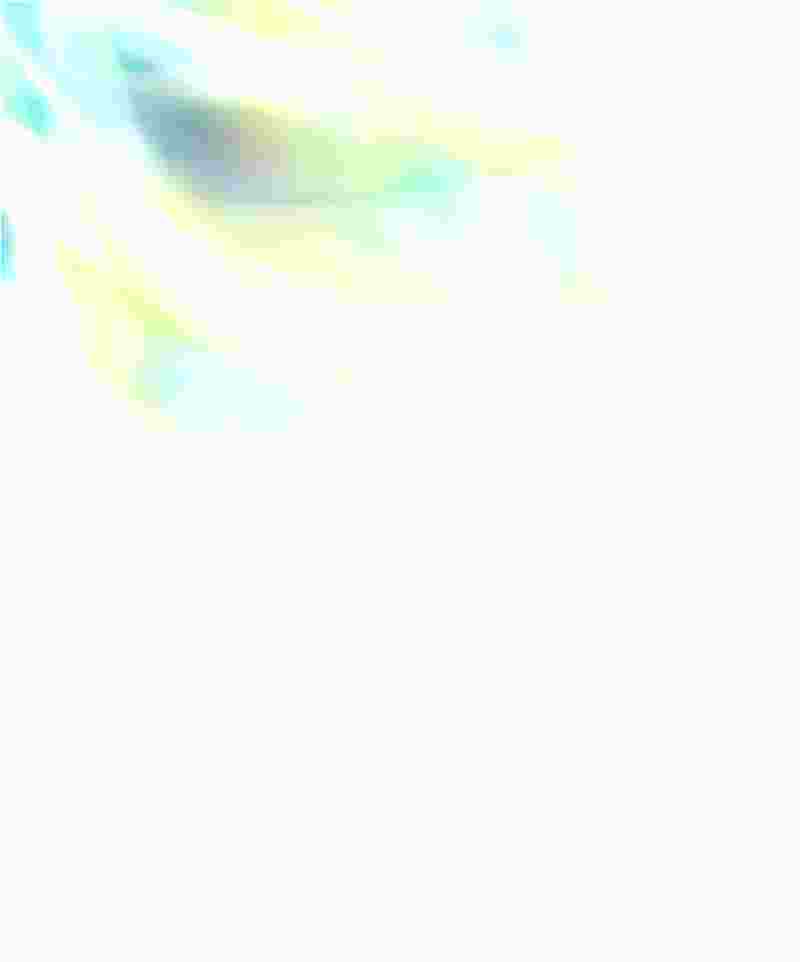 Дети повторяют за ведущим движения пловцов.
Ведущий:  «Красивые рисунки, привезенные из путешествия,  украсят нашу игровую комнату и порадуют родителей. Спасибо всем! До свидания!»
          
   Использование арт-терапевтических техник вызывает у детей положительные эмоциональные реакции. Арт-терапевтические  техники  не требуют хорошо развитых графических навыков, что очень важно для детей с ДЦП. Преодоление трудностей, возникающих по сюжету занятий, положительные эмоции от результатов рисования приводят к повышению самооценки детей,  смягчению эмоционального дискомфорта, снижению уровня тревожности и агрессивности.                                                                            
 
Список литературы:
Практикум по арттерапии// под редакцией А.И. Копытина. – Спб: Питер, 2000
Зинкевич-Евстигнеева Т.Д., Грабенко Т.М. Практикум по креативной терапии – Спб: Речь 2001.
Капская А.Ю., Мирончик Т.Л. Подарки фей: развивающая сказкотерапия для детей – Спб: Речь 2005.
Белинская Е.В. Сказочные тренинги для дошкольников и младших школьников. Спб: Речь 2006
Стишенок И.В.Сказка в тренинге: коррекция, развитие, личностный рост –    Спб: Речь 2005
Мамайчук И.И. «Психологическая помощь детям с проблемами в развитии»  Спб: Речь 2006
81
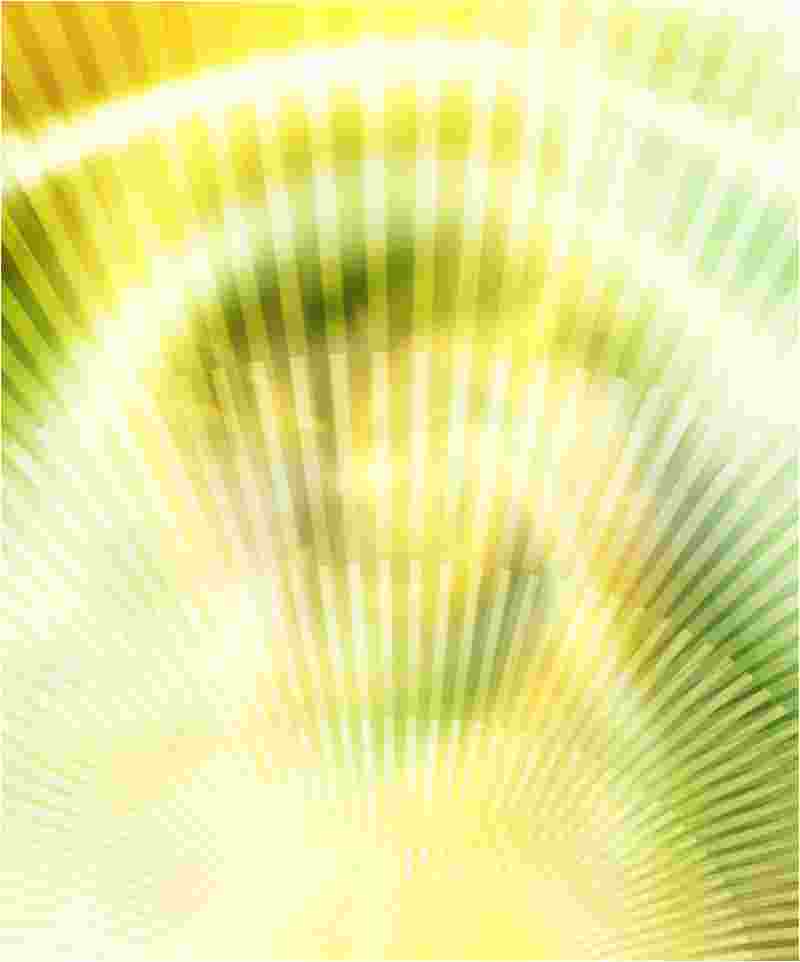 Тема следующего номера
Итоги 2009-2010 учебного года
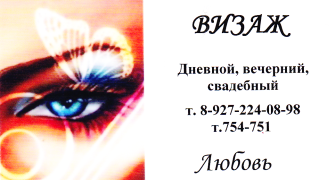 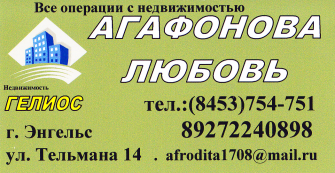 По вопросам  размещения  рекламы обращаться

Телефон: 8-917-214-85-59
                 8-960-348-28-75
e-mail: fontan_idei@mail.ru
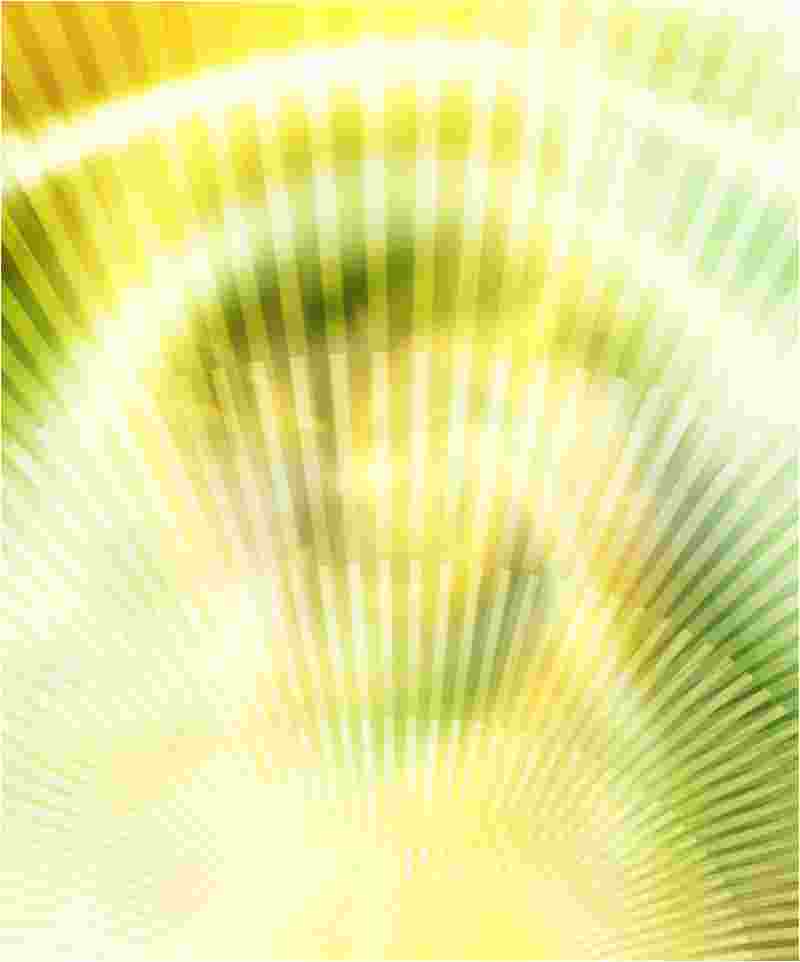 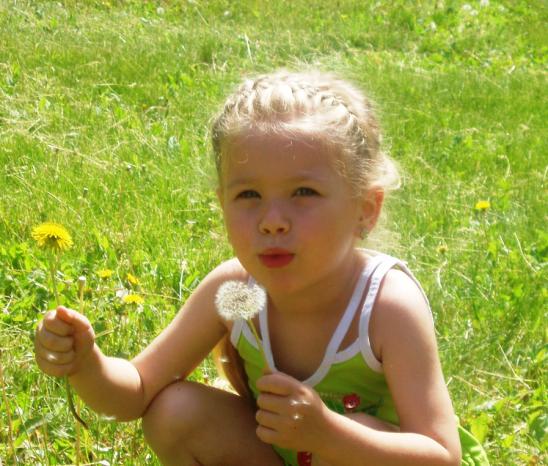 Редакционная коллегия:

Председатель редакционной  коллегии                         Ванина Т.Е. 
Заместитель председателя редакционной коллегии   Губанова В.Л.
Главный консультант                                                    Булычева ЕФ.
Консультант                                                                   Ислентьева О.В.
Консультант                                                                   Борсук А.В.
Главный редактор                                                           Назарова М.В.
Заместитель главного редактора                                  Худошина Е.В.
Специалист по связям  с общественностью                  Федяшина Т.Н.
Художник –оформитель                                                 Фирсунина И.Н.
Корректор                                                                        Кузьмичева Ю.В.